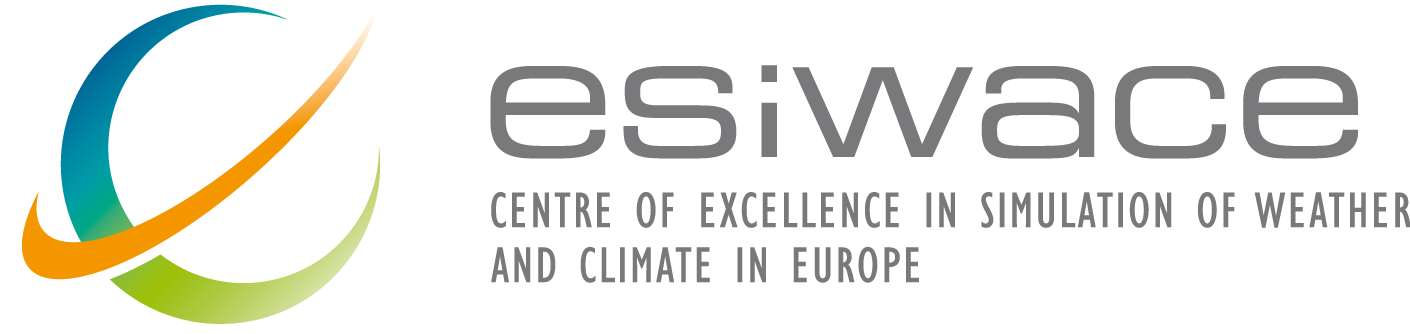 Improving Ocean Model Computational Performance by using Mixed-Precision Approaches
Oriol Tintó, Mario Acosta, Miguel Castrillo,
Kim Serradell, Francisco J. Doblas-Reyes

Computational Earth Sciences
PASC19 - High-Resolution Weather and Climate Simulations
14/06/2019
[Speaker Notes: In the framework of the Centre of Excellence in Simulation of Weather and Climate in Europe (ESiWACE), a ground-breaking configuration for EC-Earth - a European community Earth-System Model – has been developed. In the atmosphere, the horizontal domain is based on a spectral truncation of the atmospheric model (IFS) at T1279 together with 91 vertical levels. The ocean component (NEMO) is run on the so-called ORCA12 tripolar (cartesian) grid at a horizontal resolution of about 1/12°, with 75 vertical levels. In this talk, we will present the work done to develop this configuration, the computational challenges faced and the usage of the Barcelona Supercomputing Center (BSC) performance tools to analyse and profile the code. Finally, we will present some computational improvements regarding code execution and improved I/O management, currently developed in the Computational Earth Sciences team (CES) to increase the performance of this configuration.]
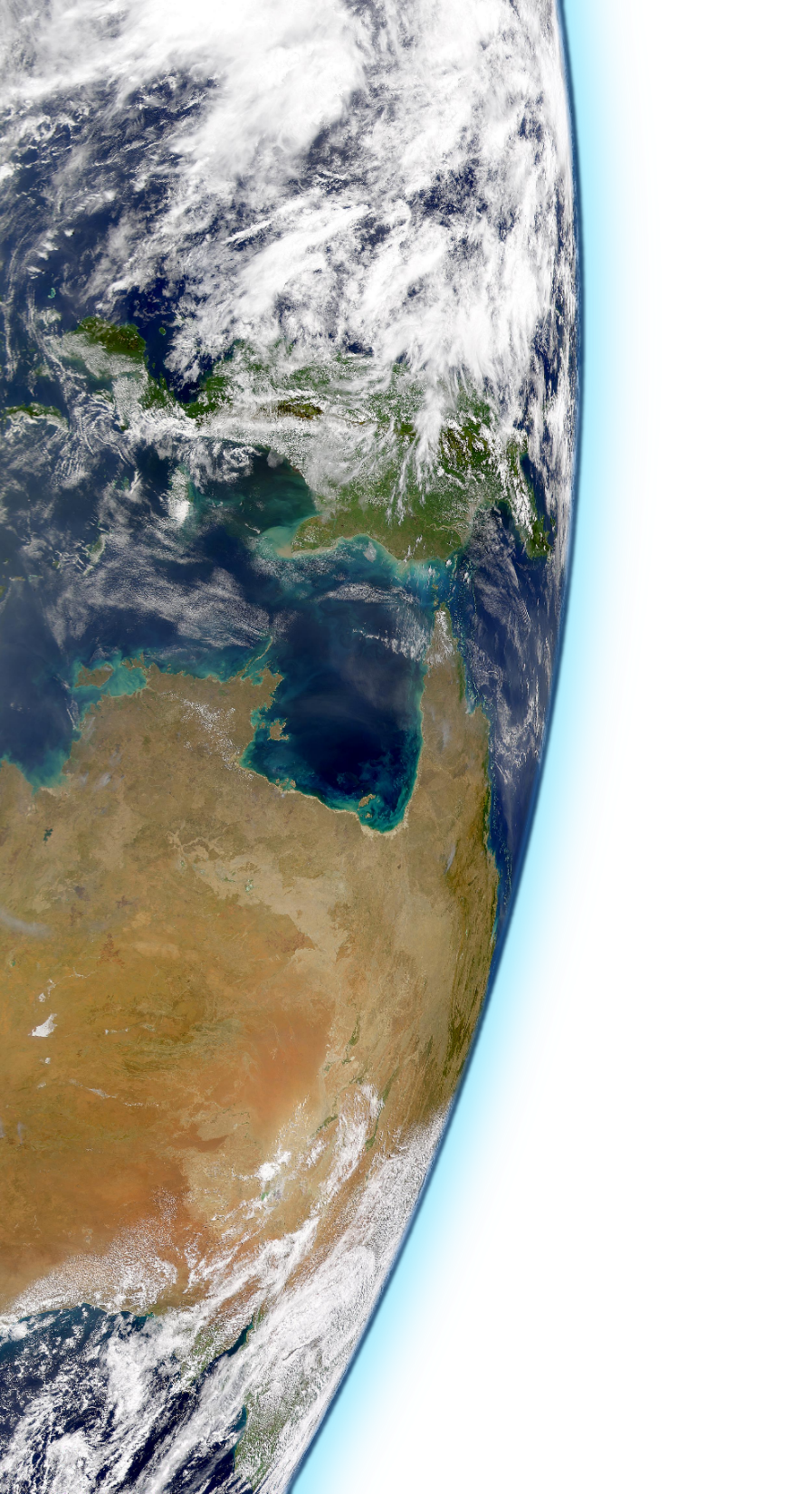 Outline
Why?
How?
2
Why models?
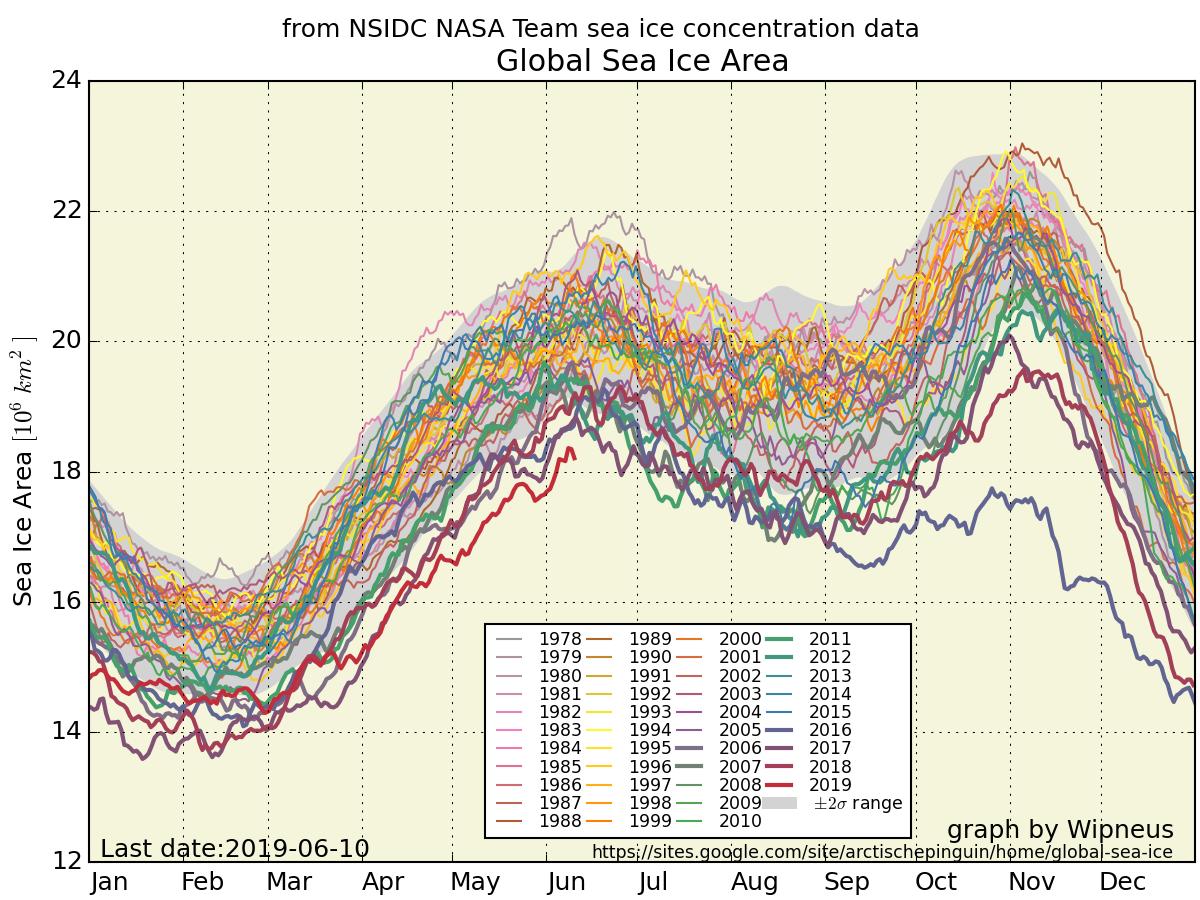 3
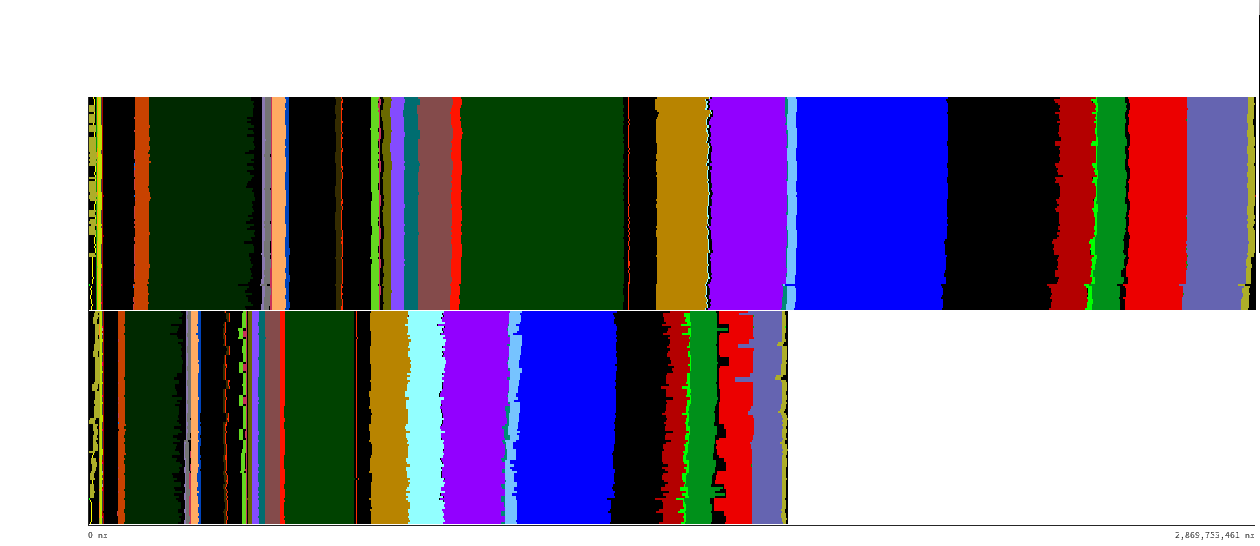 Why mixed precision?
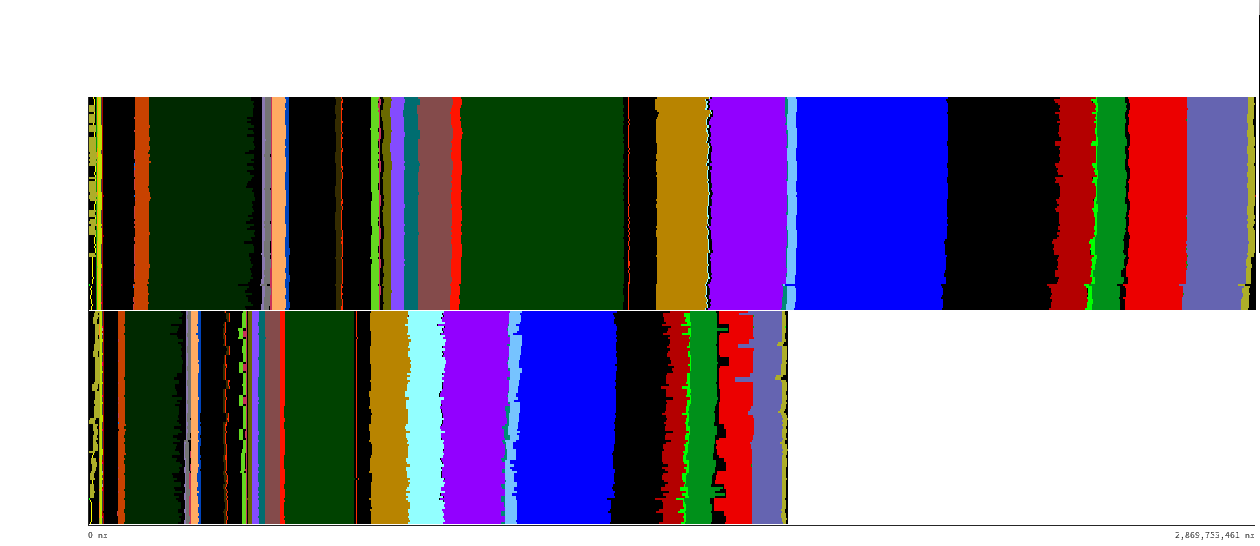 4
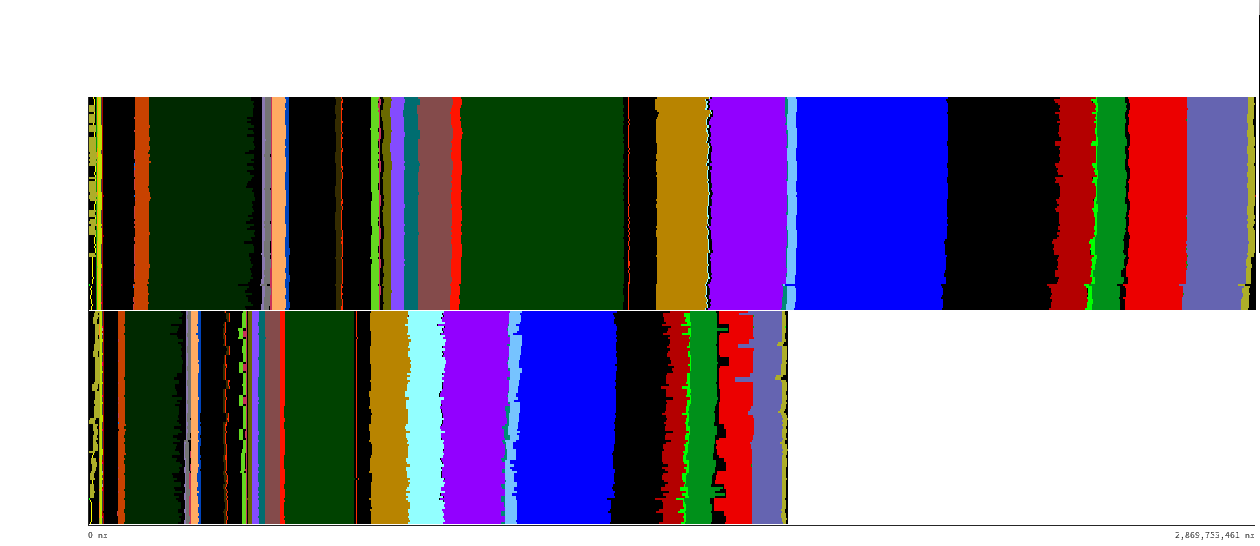 NEMO - Double Precision
96 processes
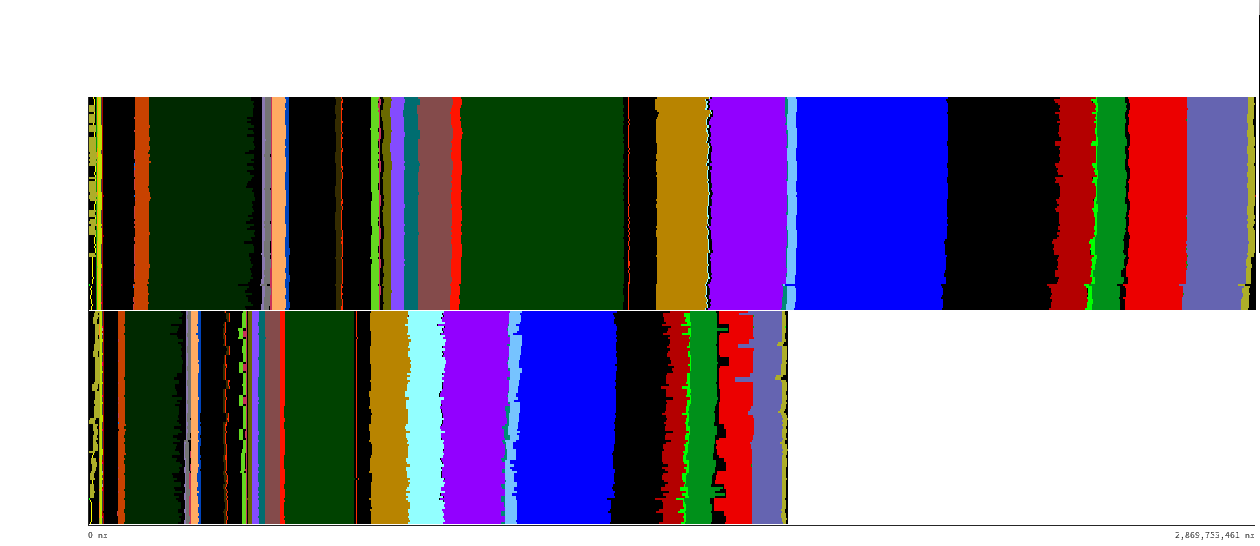 Time
5
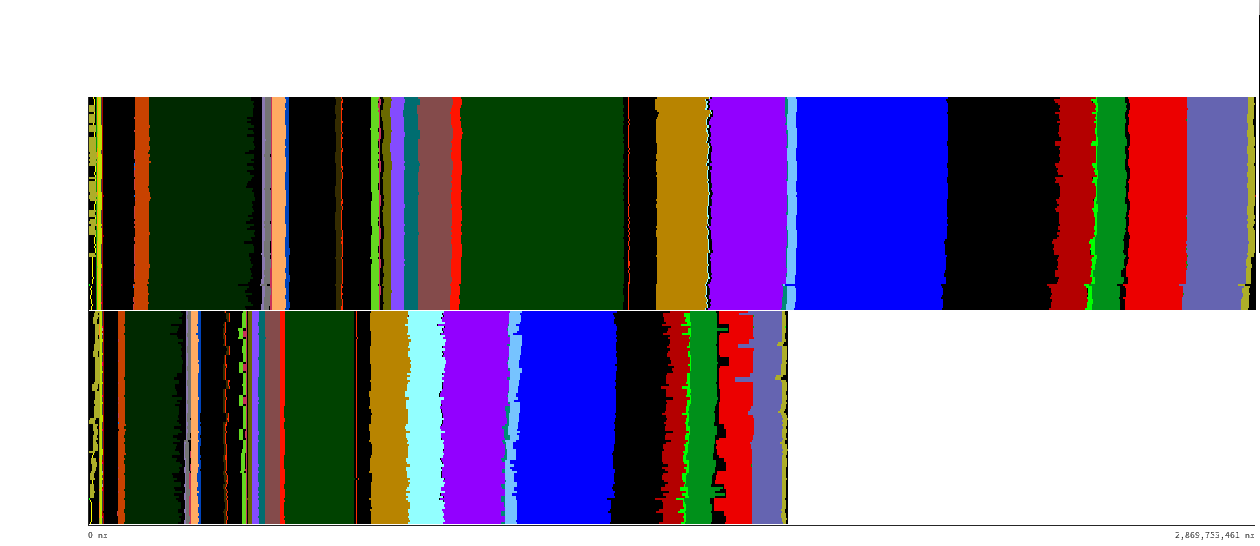 NEMO - Double Precision
96 processes
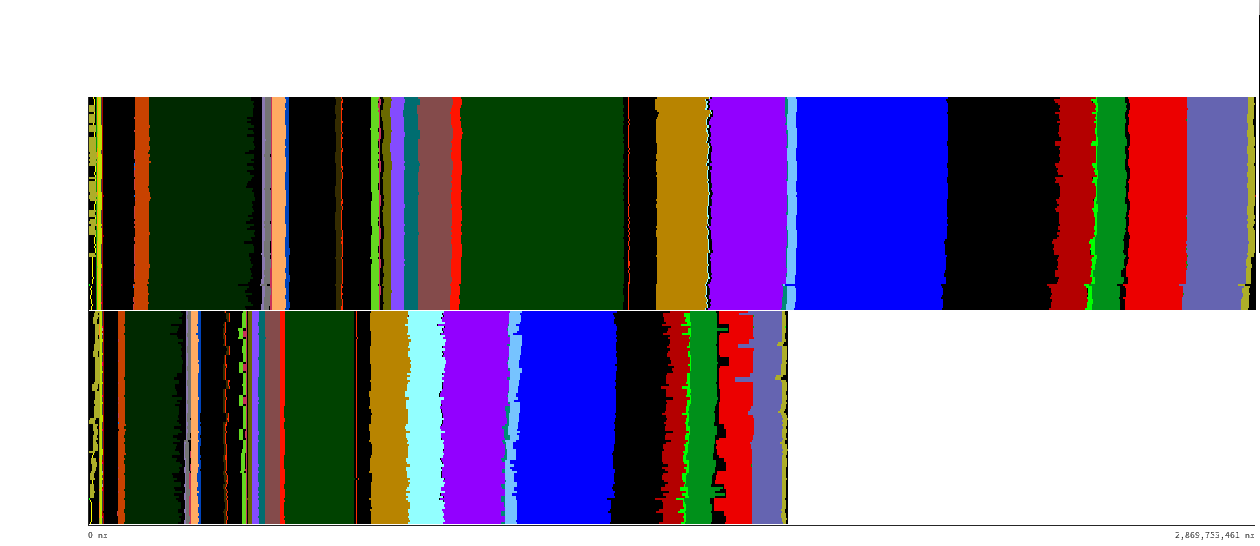 Time
The trace corresponds to a single time-step
NEMO 4.0 Ocean-only 
ORCA025 -> global ¼ º  ~ 27km at equator
Each color represents a different routine
6
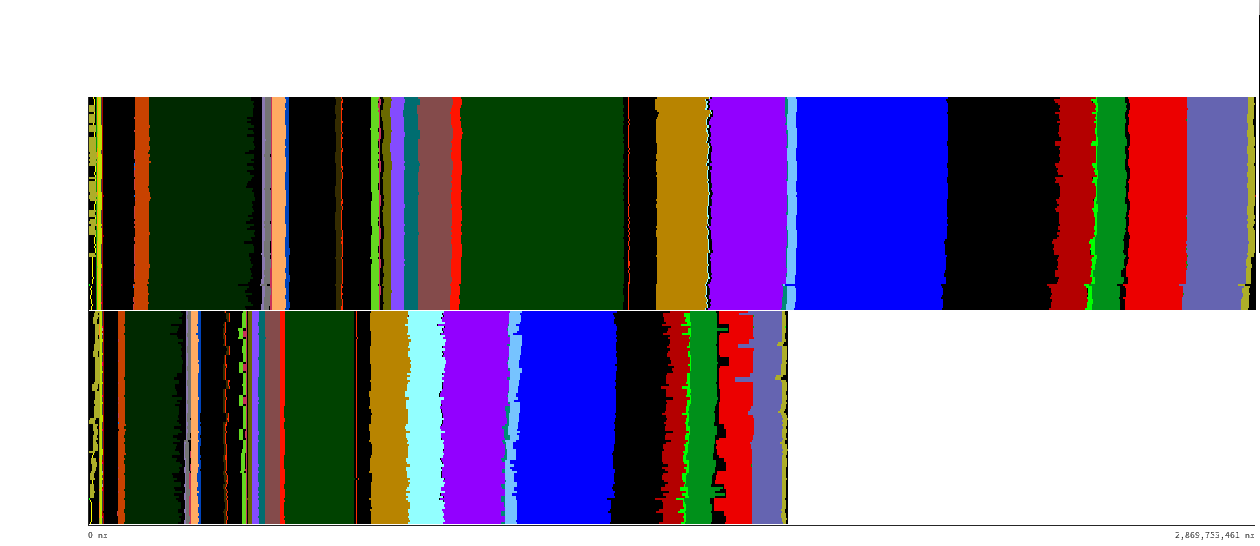 Double Precision
Single Precision
7
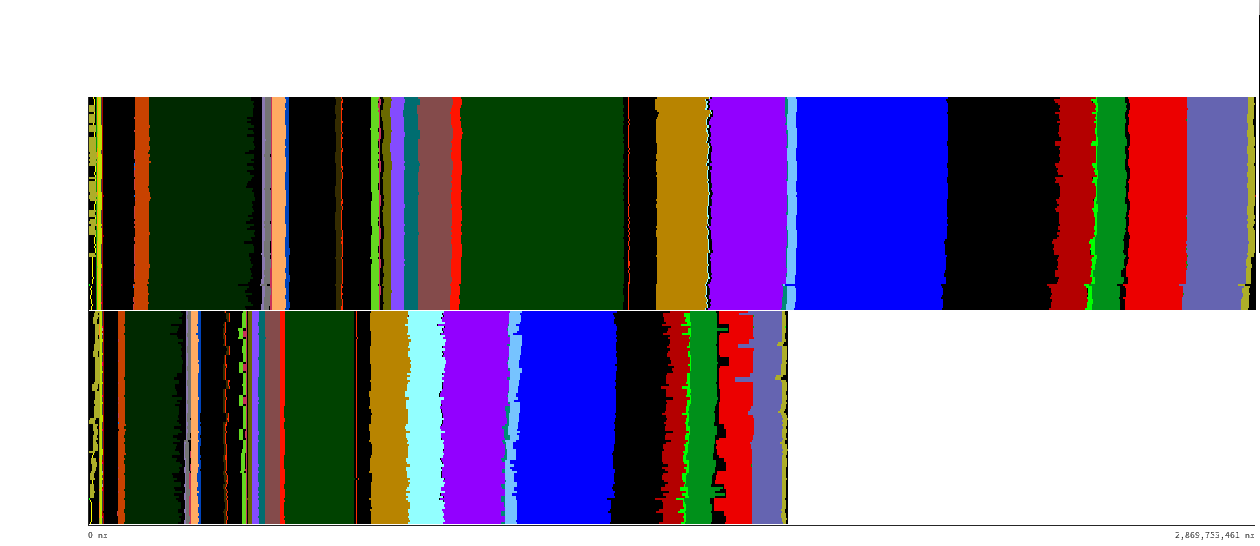 Double Precision
Single Precision*
1.66x Speed-up
8
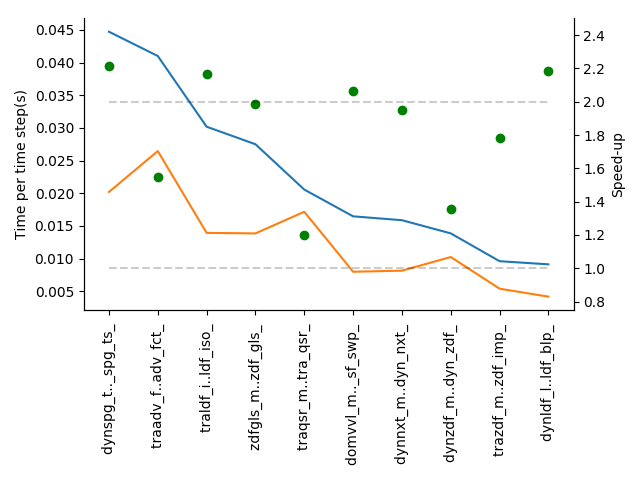 Double
Single
9
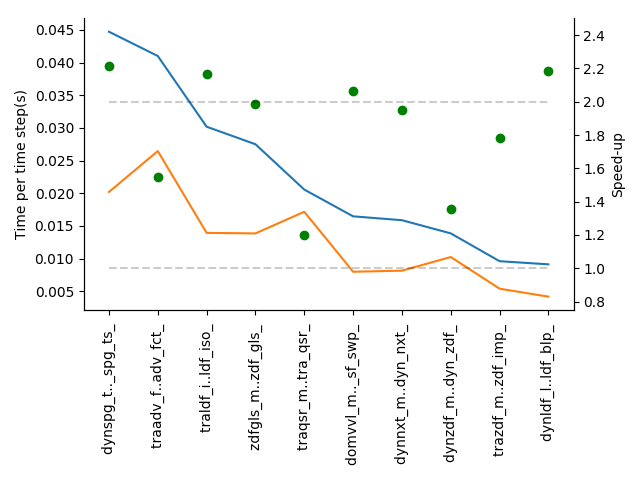 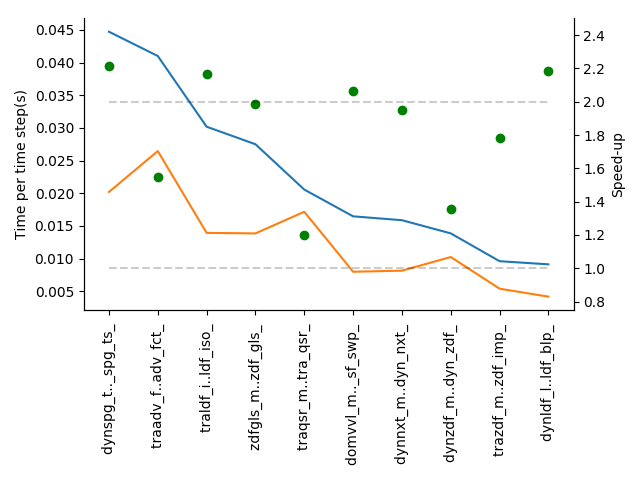 Double
Single
10
dynspg	traadv	traldf	zdfgls	traqsr
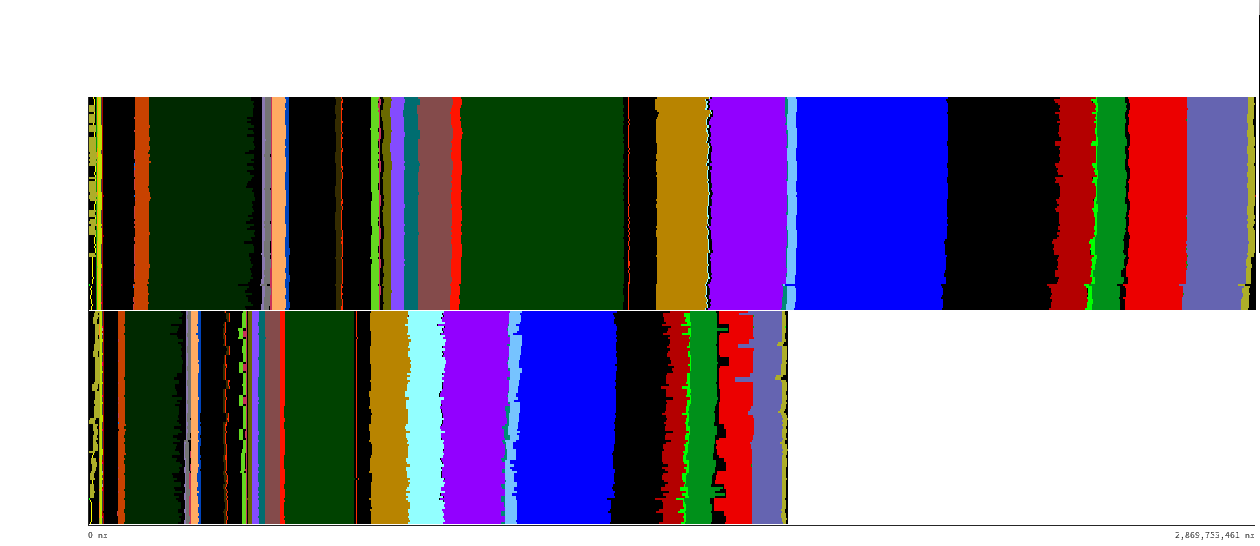 11
dynspg	traadv	traldf	zdfgls	traqsr
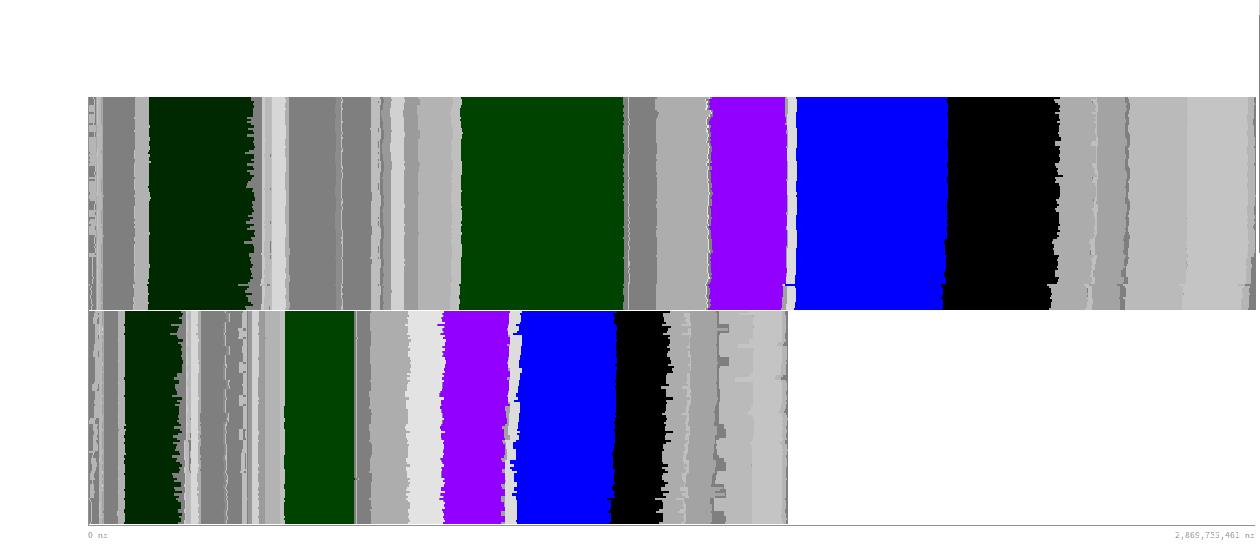 12
dynspg	traadv	traldf	zdfgls	traqsr
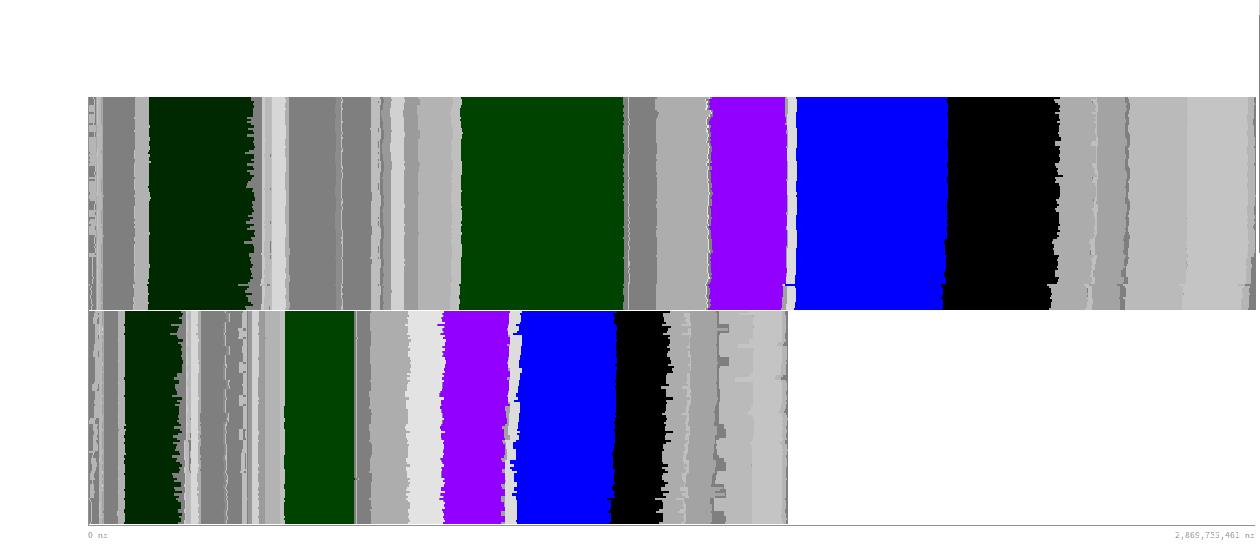 13
dynspg	traadv	traldf	zdfgls	traqsr
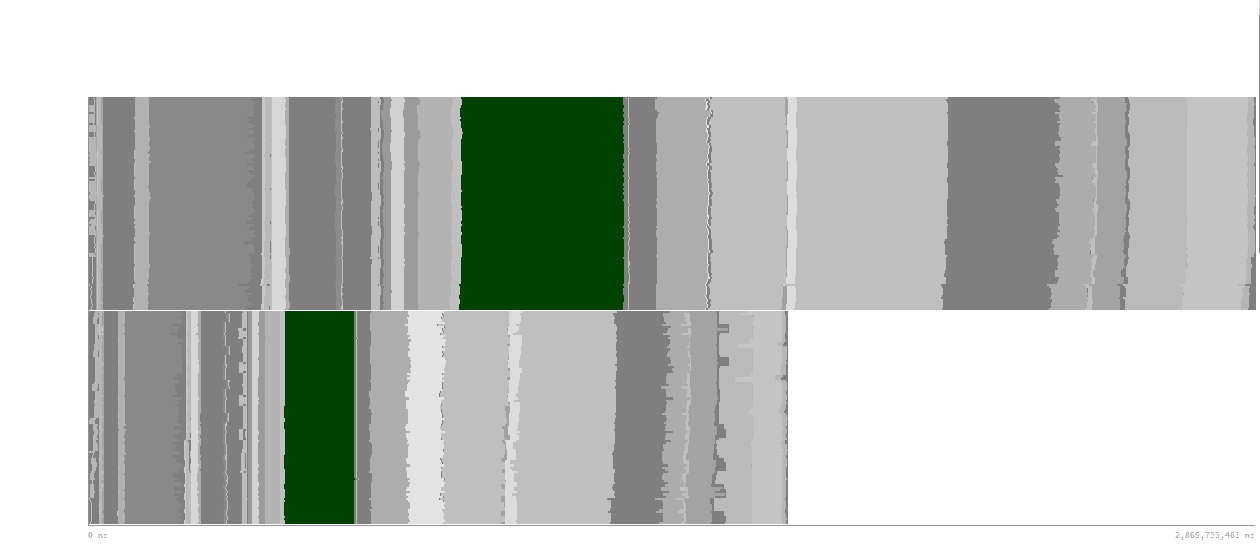 14
dynspg	traadv	traldf	zdfgls	traqsr
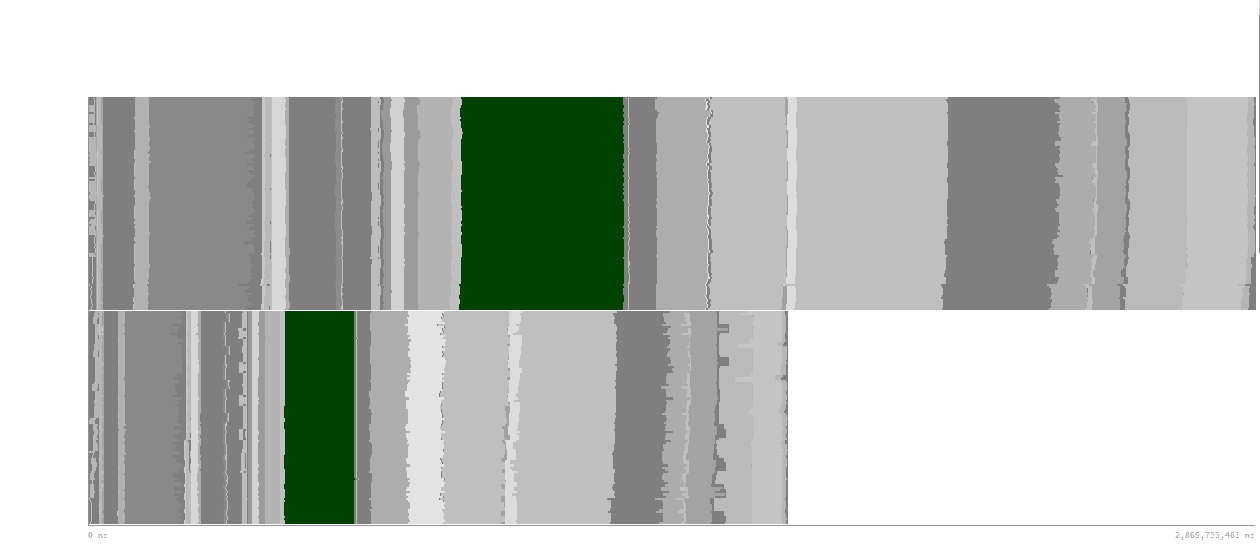 Speed-up 2.2x
Iteration time
15
dynspg	traadv	traldf	zdfgls	traqsr
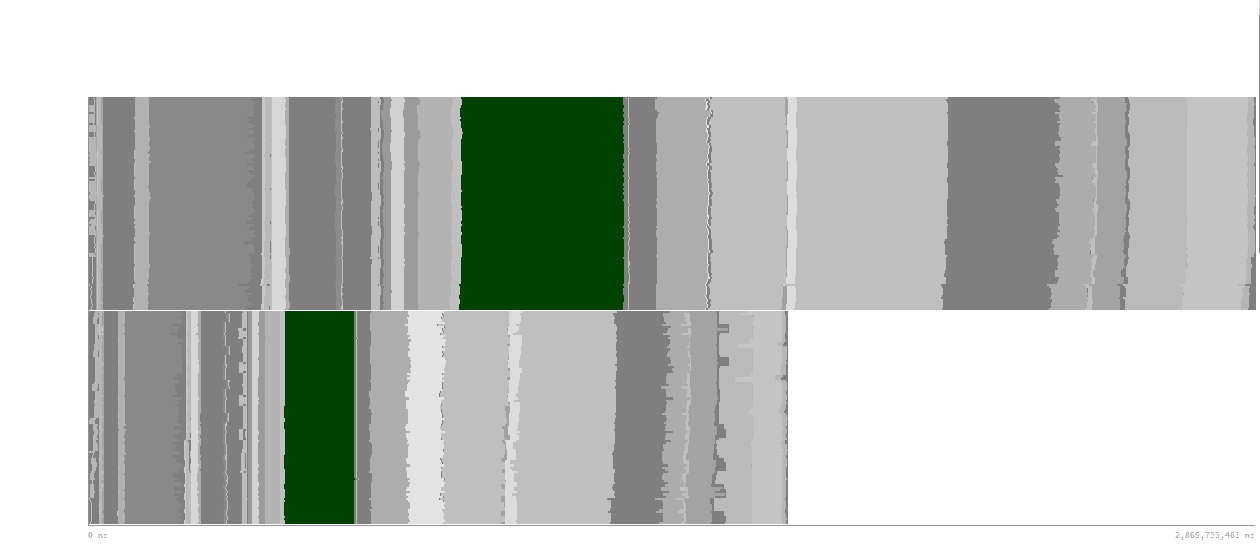 Speed-up 2.2x
Total Instructions
Iteration time
16
dynspg	traadv	traldf	zdfgls	traqsr
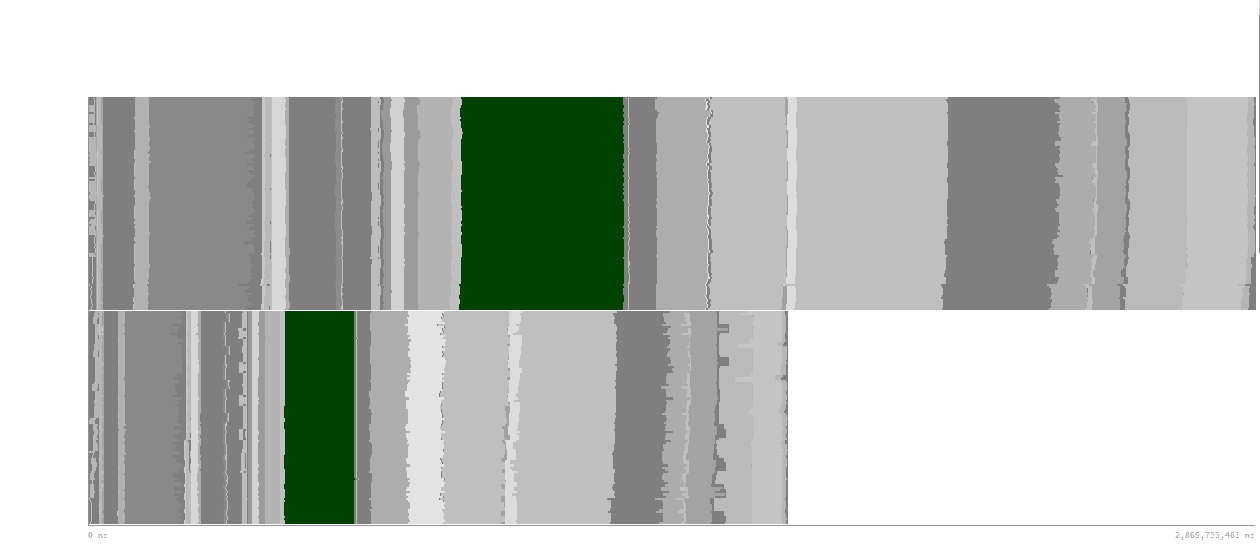 Speed-up 2.2x
Total Instructions
Cycles per Instruction
Iteration time
17
dynspg	traadv	traldf	zdfgls	traqsr
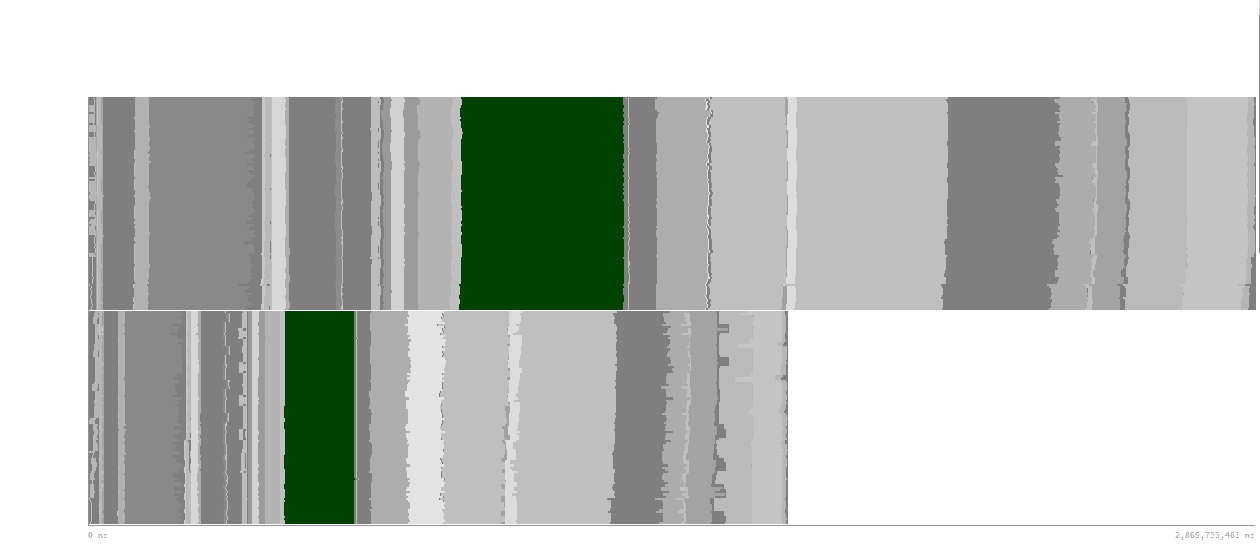 Speed-up 2.2x
Total Instructions
Cycles per Instruction
L3 miss per Instruction
Iteration time
18
dynspg	traadv	traldf	zdfgls	traqsr
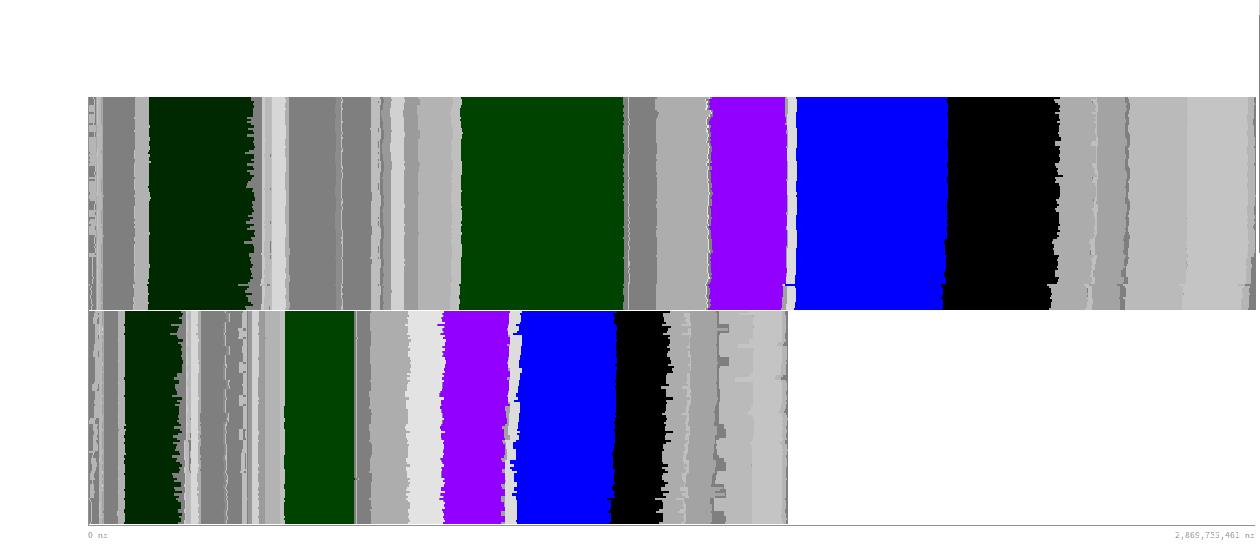 19
dynspg	traadv	traldf	zdfgls	traqsr
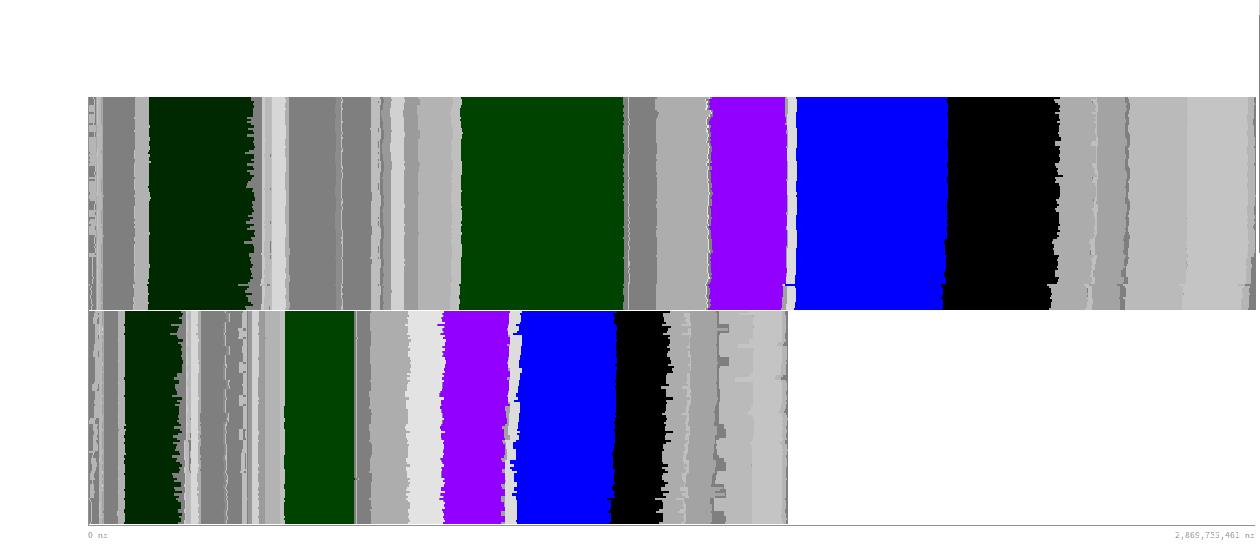 20
dynspg	traadv	traldf	zdfgls	traqsr
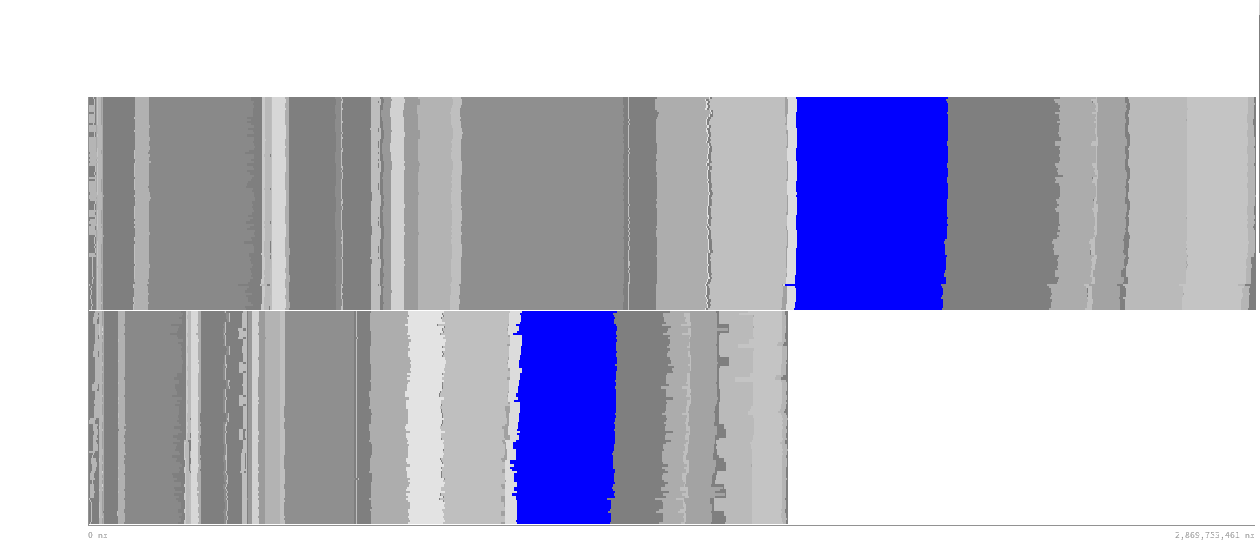 21
dynspg	traadv	traldf	zdfgls	traqsr
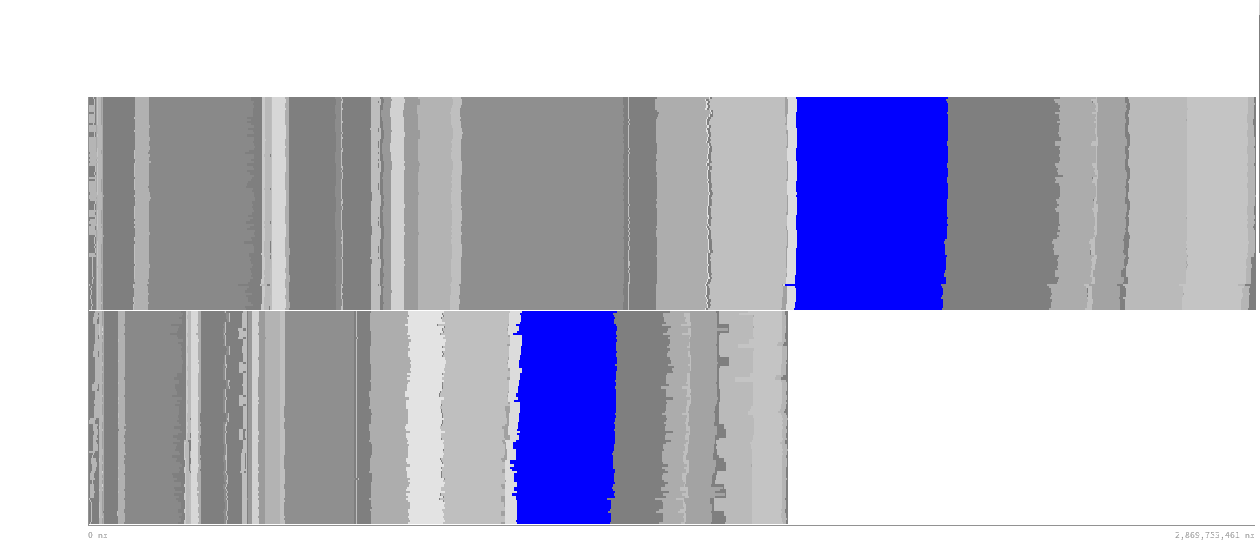 Speed-up 1.6x
Iteration time
22
dynspg	traadv	traldf	zdfgls	traqsr
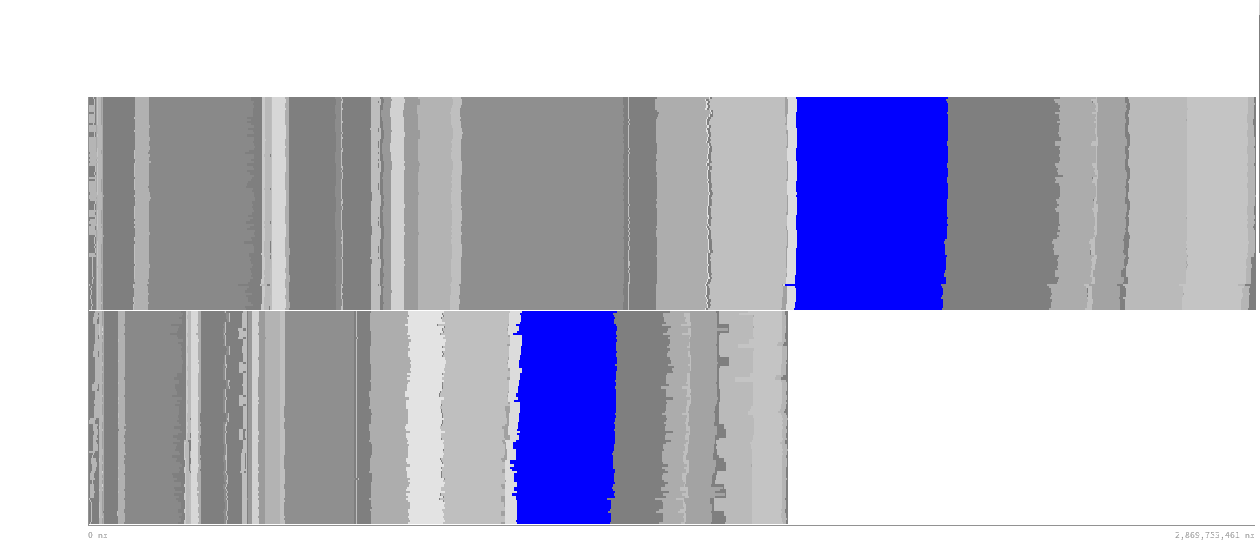 Speed-up 1.6x
Total Instructions
Iteration time
23
dynspg	traadv	traldf	zdfgls	traqsr
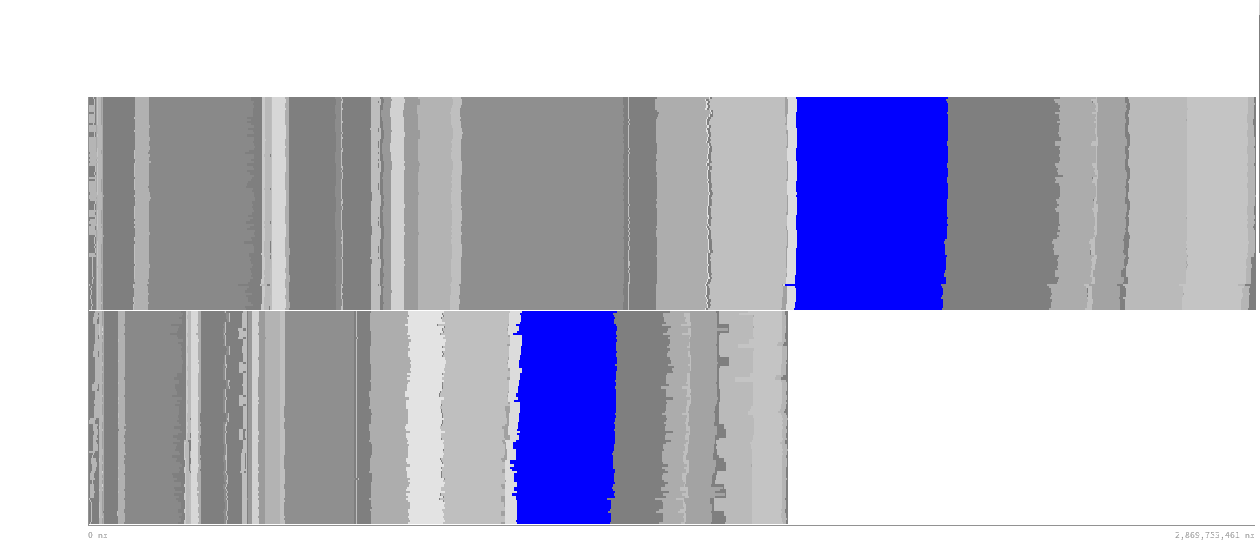 Speed-up 1.6x
Total Instructions
Cycles per Instruction
Iteration time
24
dynspg	traadv	traldf	zdfgls	traqsr
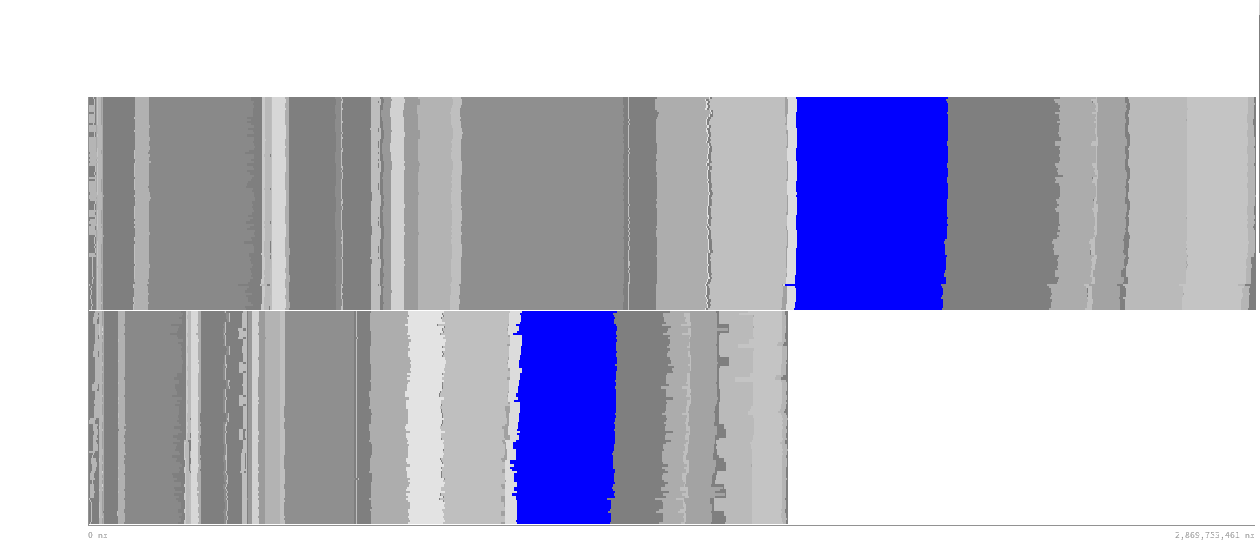 Speed-up 1.6x
Total Instructions
Cycles per Instruction
L3 miss per Instruction
Iteration time
25
dynspg	traadv	traldf	zdfgls	traqsr
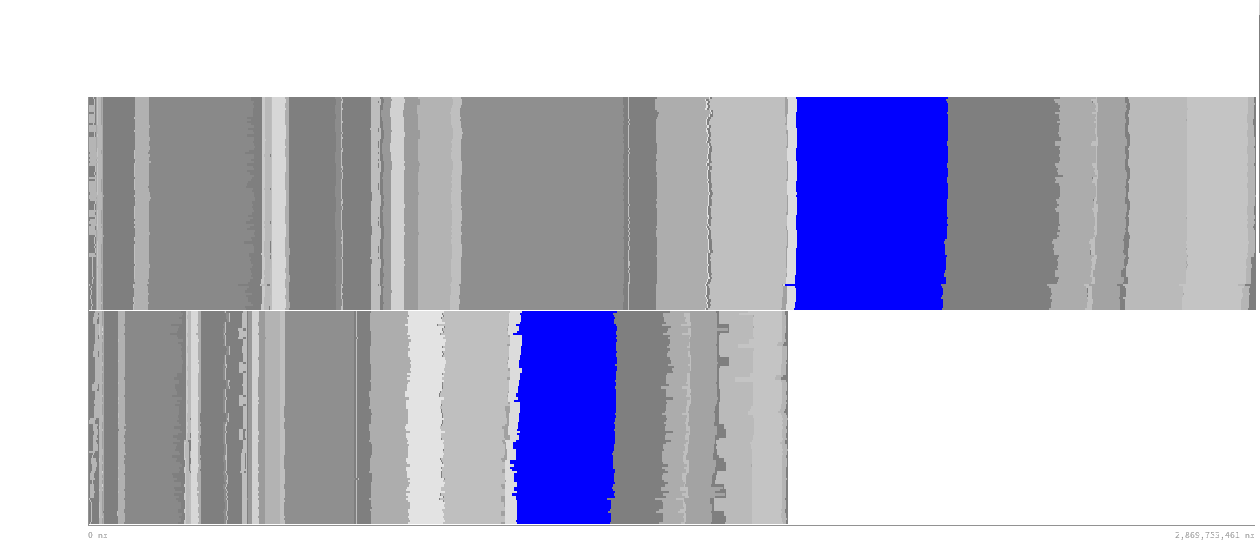 Speed-up 1.6x
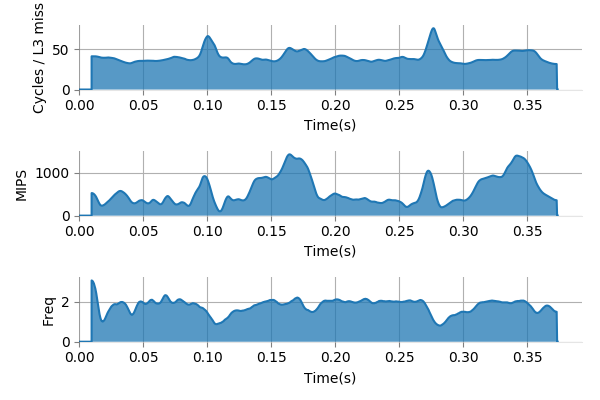 26
dynspg	traadv	traldf	zdfgls	traqsr
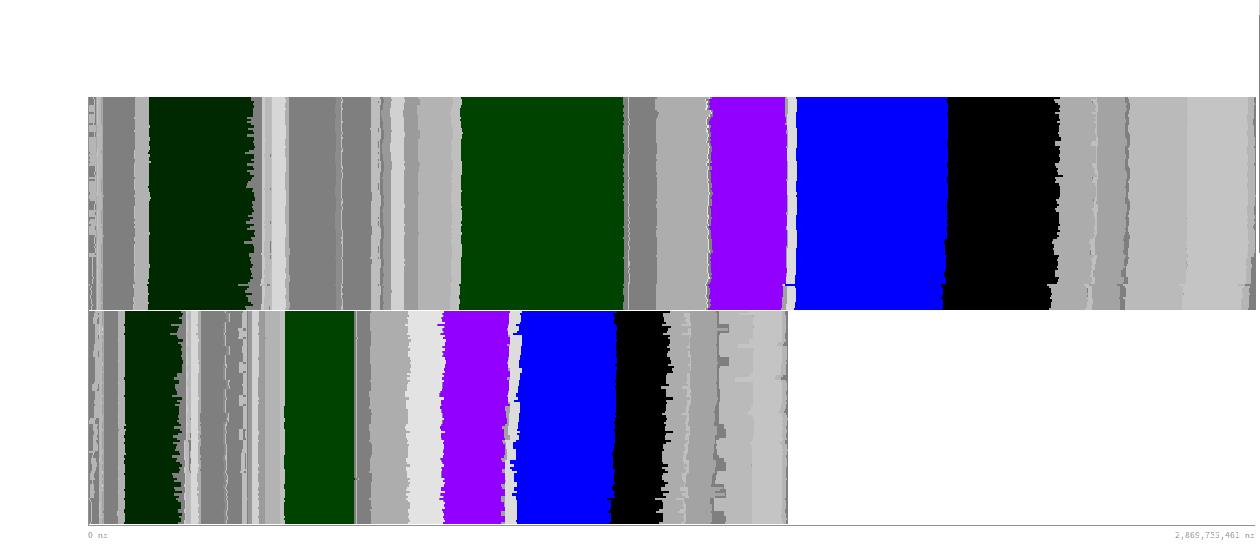 27
dynspg	traadv	traldf	zdfgls	traqsr
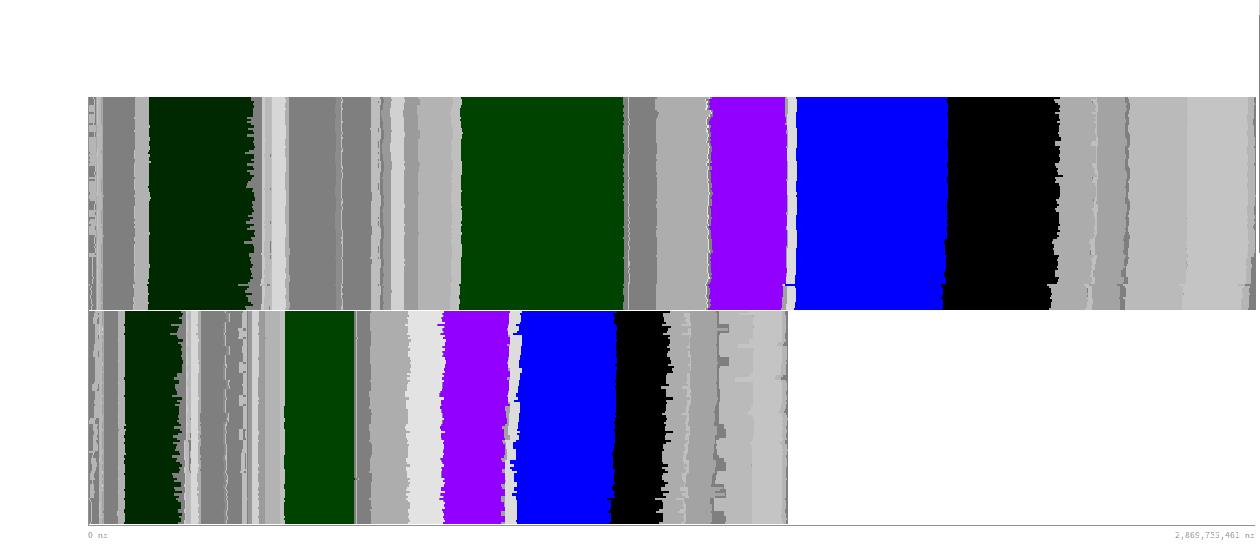 28
dynspg	traadv	traldf	zdfgls	traqsr
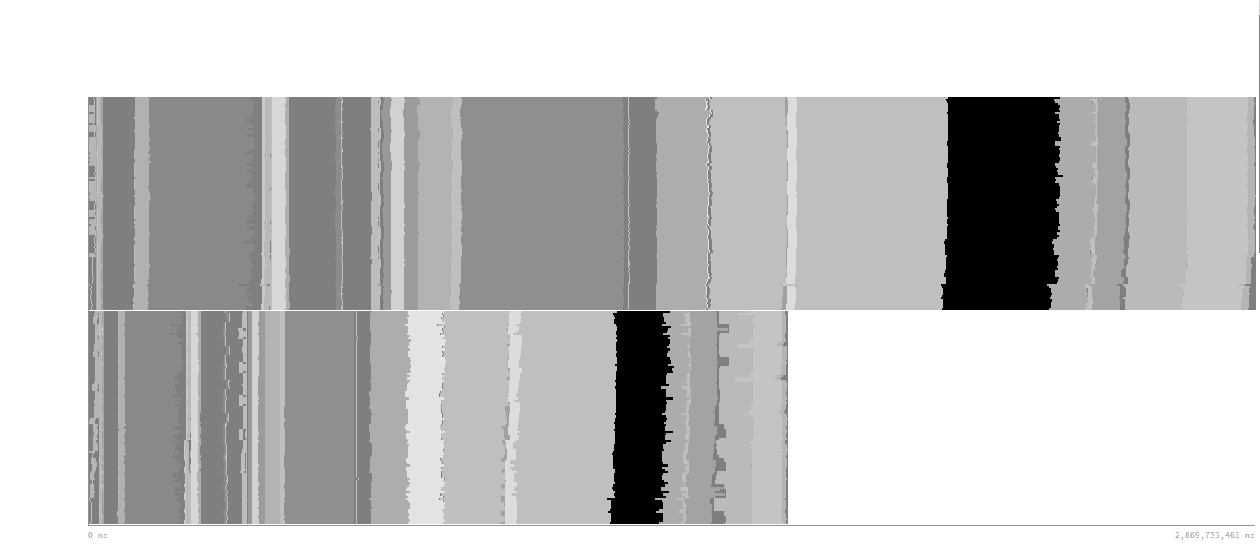 29
dynspg	traadv	traldf	zdfgls	traqsr
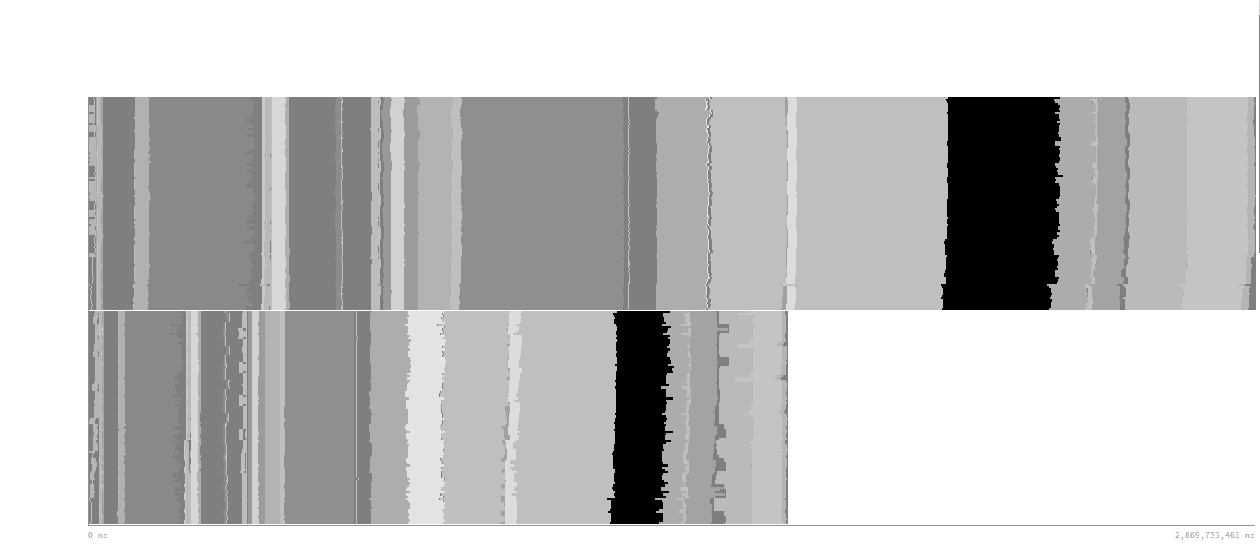 Speed-up 2.2x
Total Instructions
Cycles per Instruction
L3 miss per Instruction
Iteration time
30
dynspg	traadv	traldf	zdfgls	traqsr
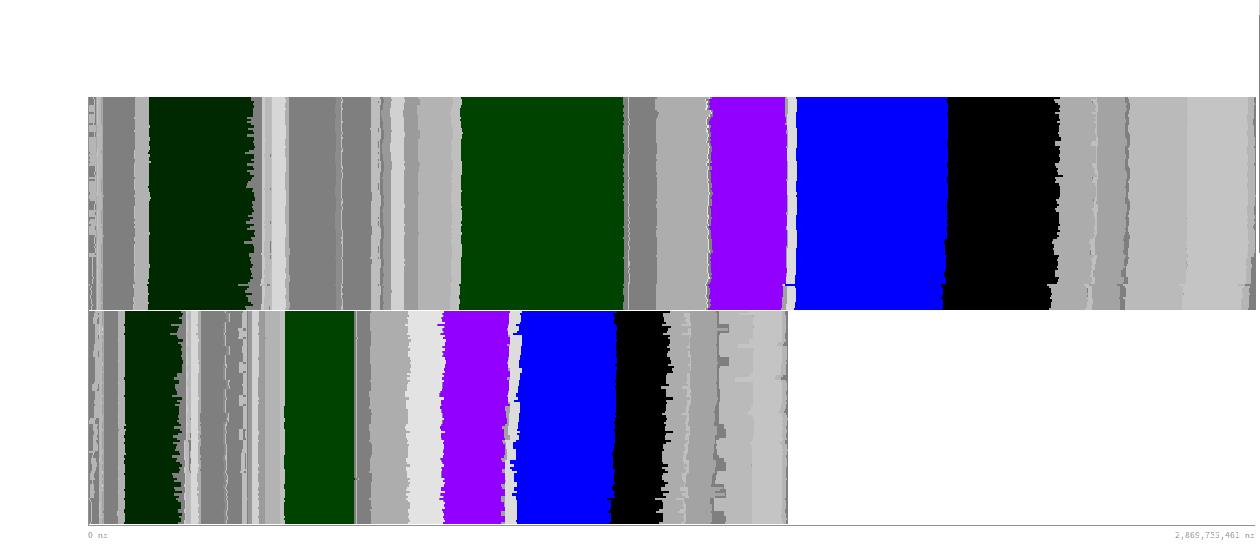 31
dynspg	traadv	traldf	zdfgls	traqsr
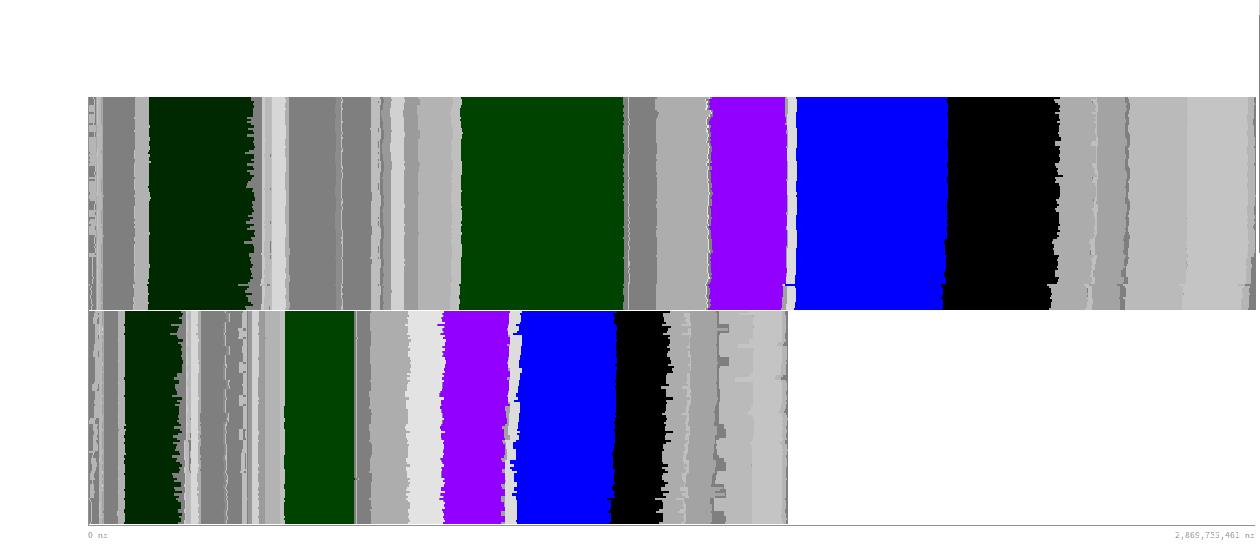 32
dynspg	traadv	traldf	zdfgls	traqsr
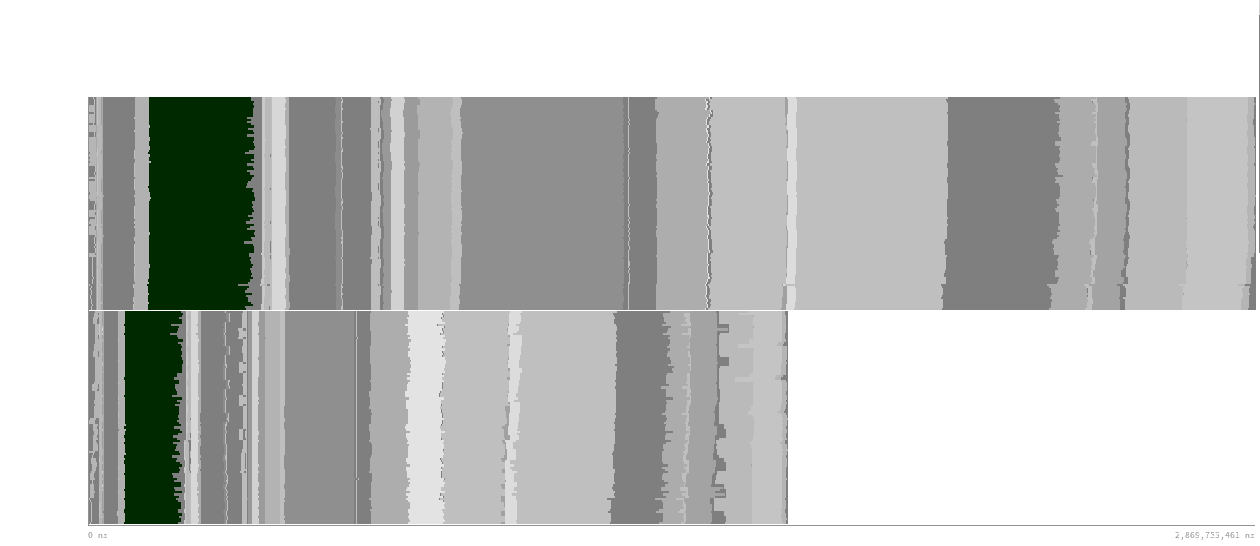 33
dynspg	traadv	traldf	zdfgls	traqsr
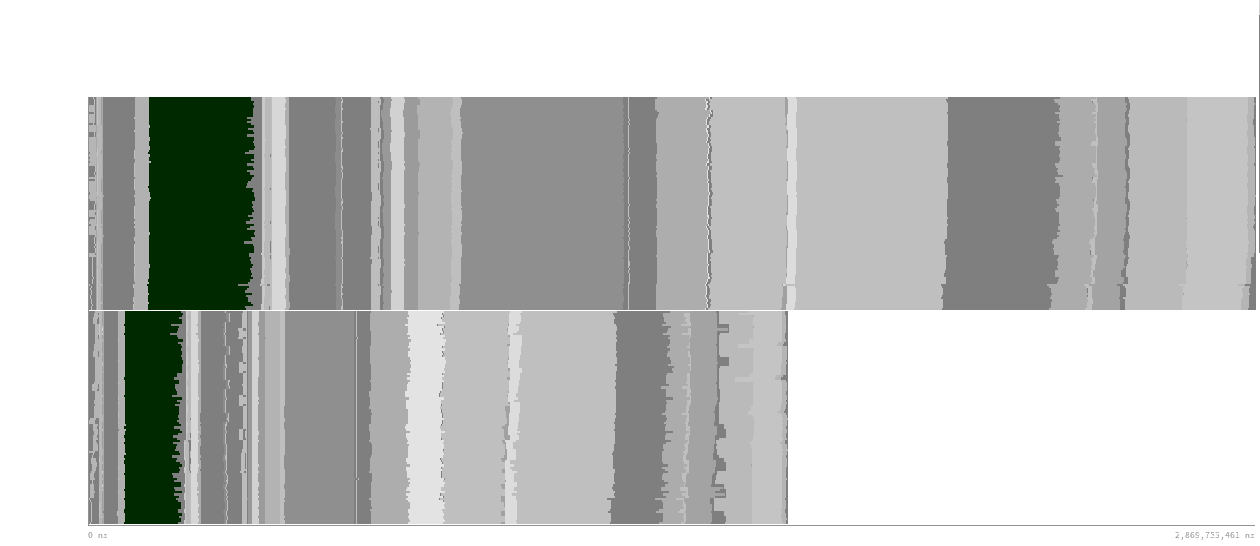 Speed-up 2.0x
Total Instructions
Cycles per Instruction
L3 miss per Instruction
Iteration time
34
dynspg	traadv	traldf	zdfgls	traqsr
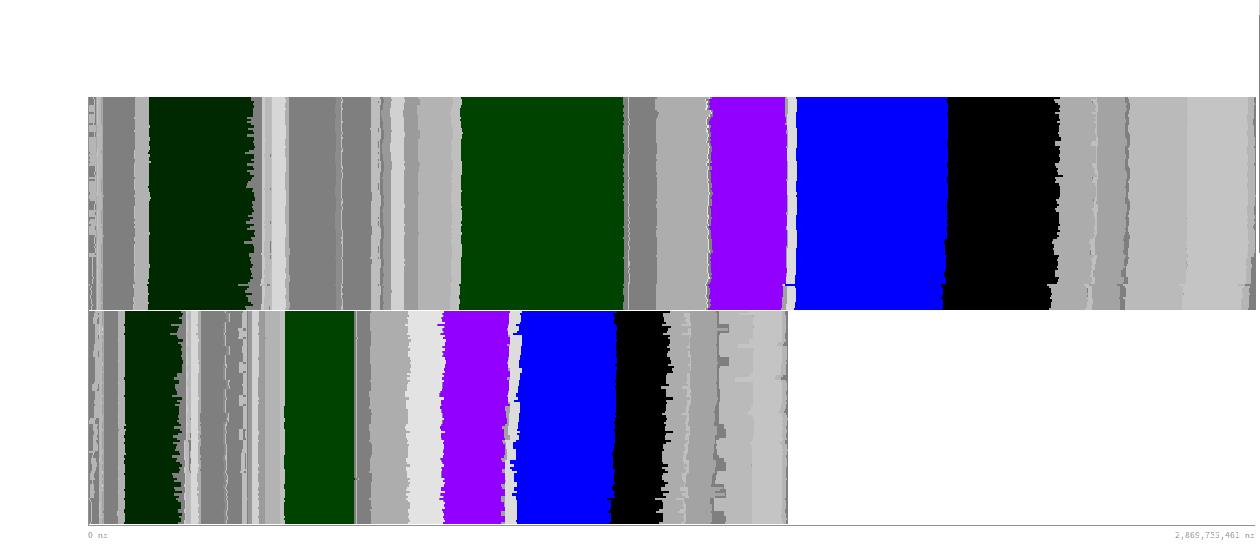 35
dynspg	traadv	traldf	zdfgls	traqsr
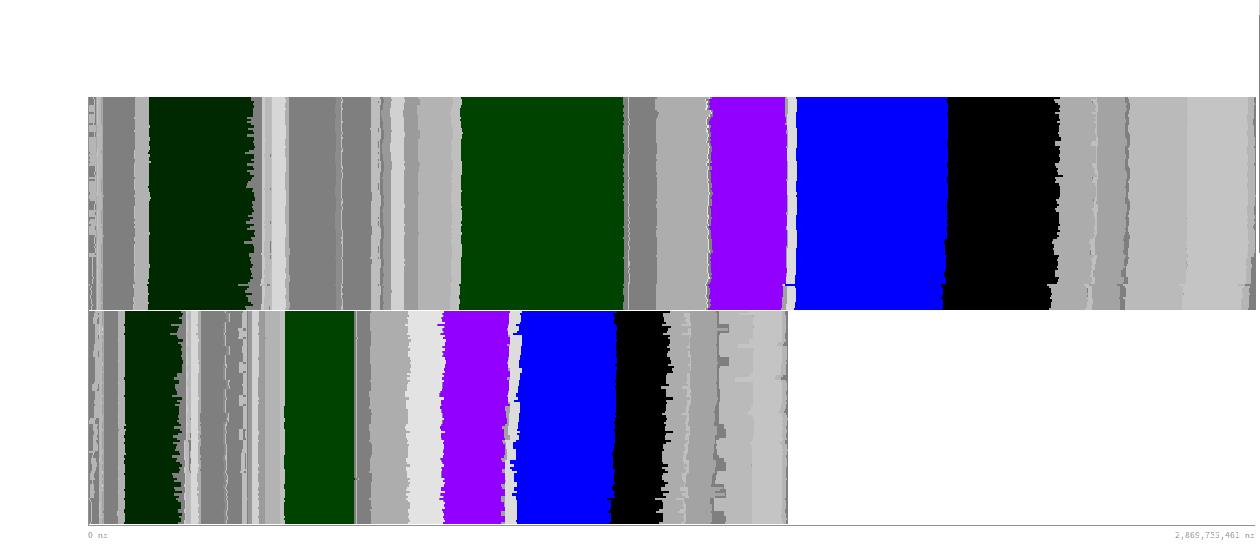 36
dynspg	traadv	traldf	zdfgls	traqsr
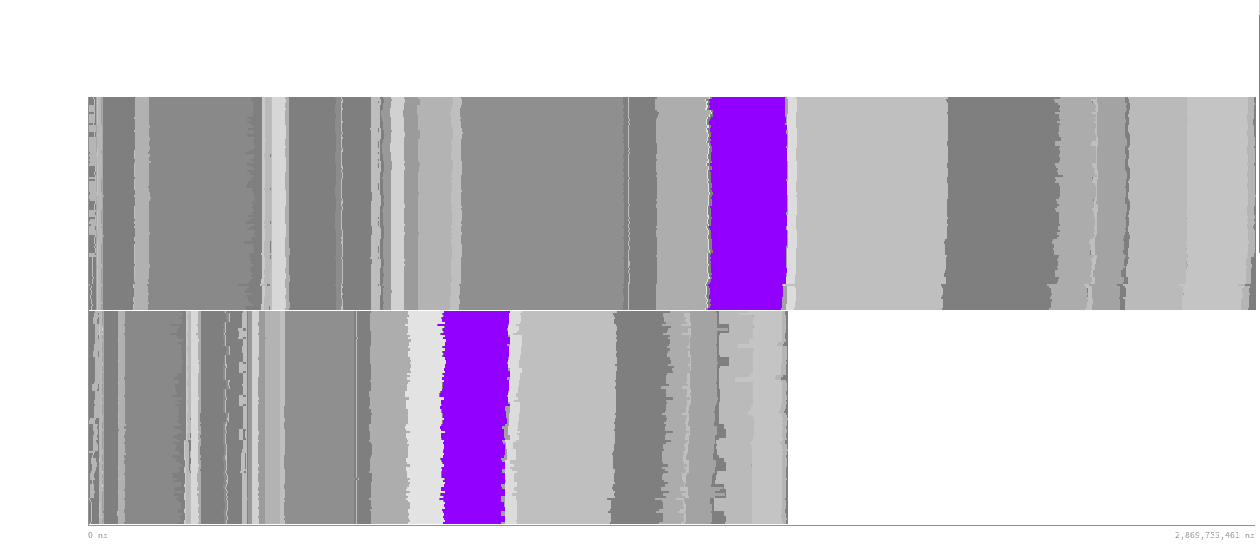 37
dynspg	traadv	traldf	zdfgls	traqsr
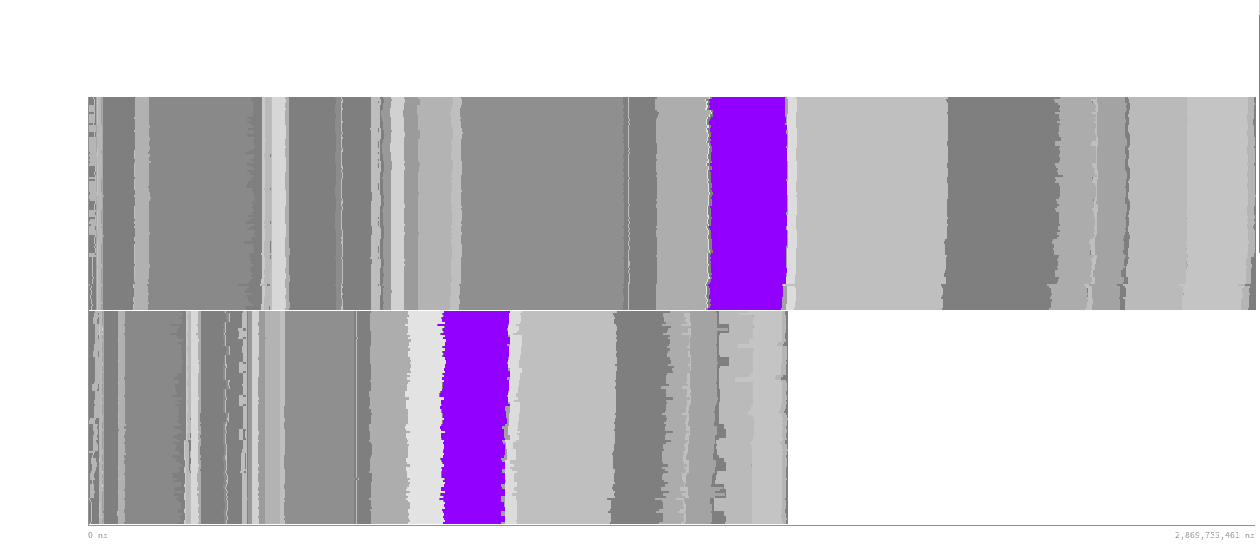 Speed-up 1.2x
Iteration time
38
dynspg	traadv	traldf	zdfgls	traqsr
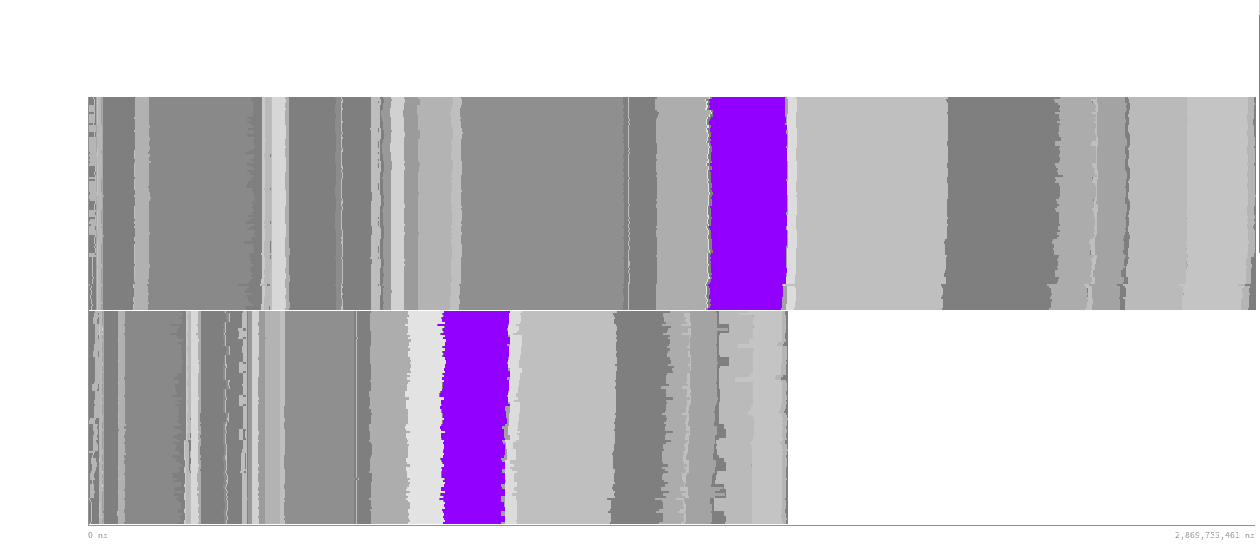 Speed-up 1.2x
Total Instructions
Iteration time
39
dynspg	traadv	traldf	zdfgls	traqsr
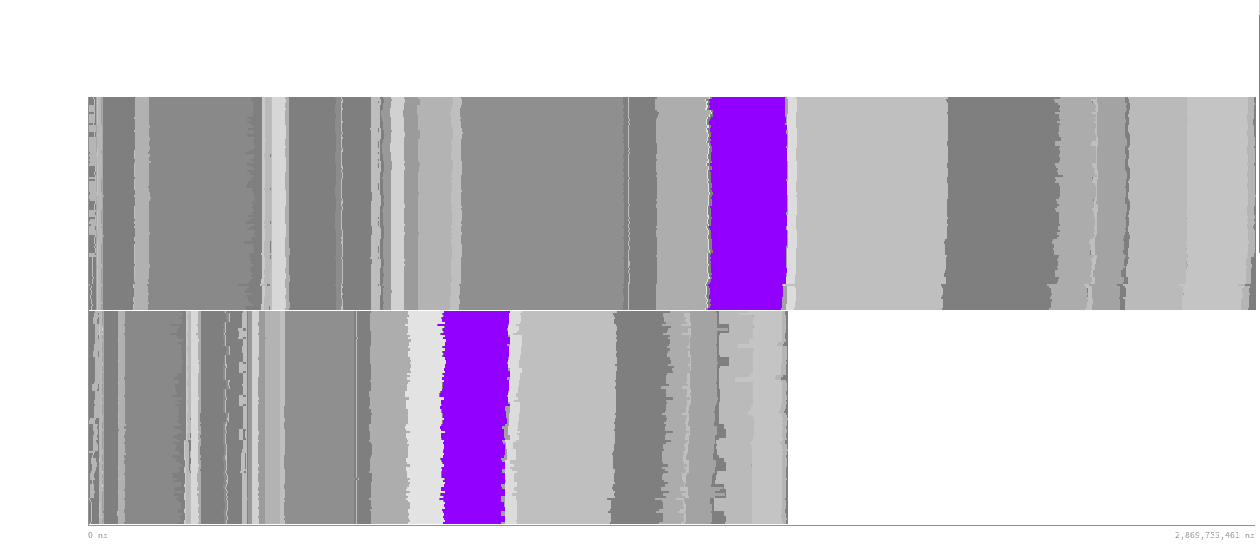 Speed-up 1.2x
Total Instructions
Cycles per Instruction
Iteration time
40
dynspg	traadv	traldf	zdfgls	traqsr
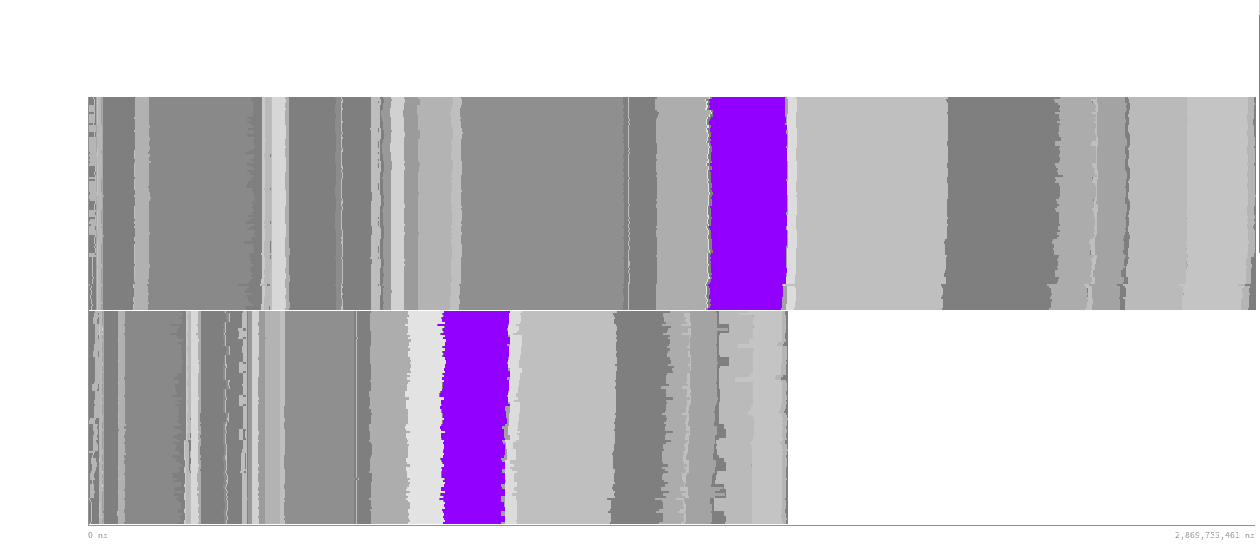 Speed-up 1.2x
Total Instructions
Cycles per Instruction
L3 miss per Instruction
Iteration time
41
dynspg	traadv	traldf	zdfgls	traqsr
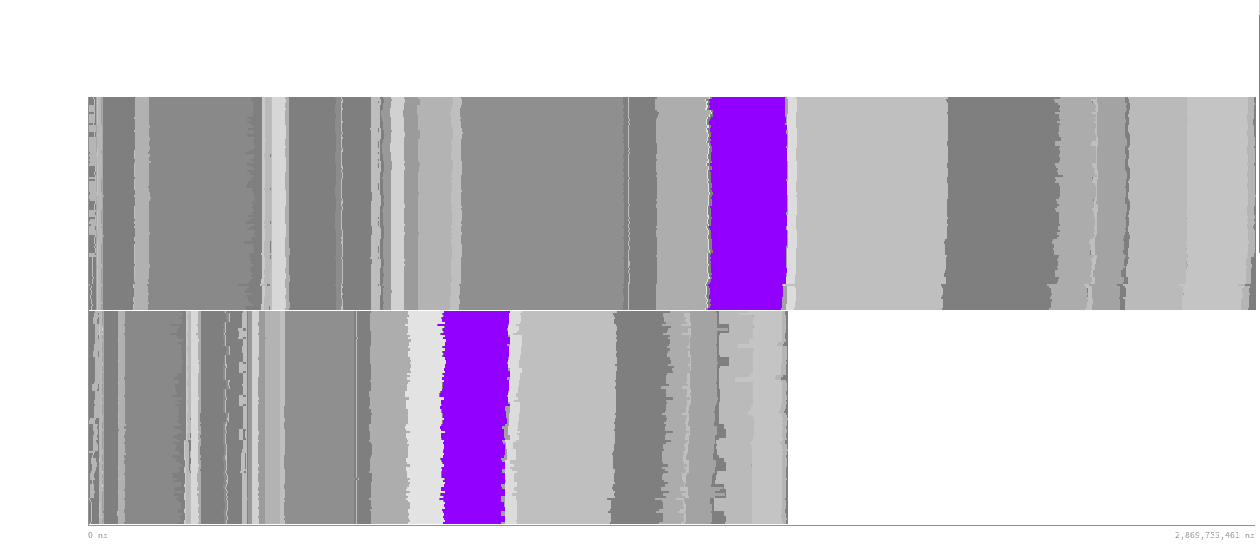 Speed-up 1.2x
Total Instructions
Cycles per Instruction
L3 miss per Instruction
Iteration time
∝
42
What happens with traqsr?
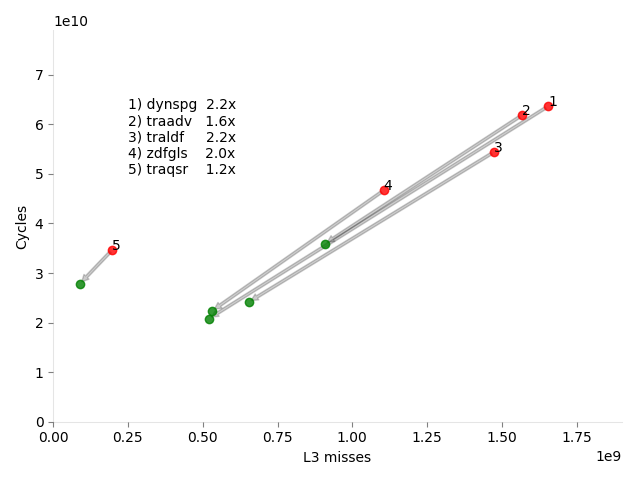 43
What happens with traqsr?
r2=0.99
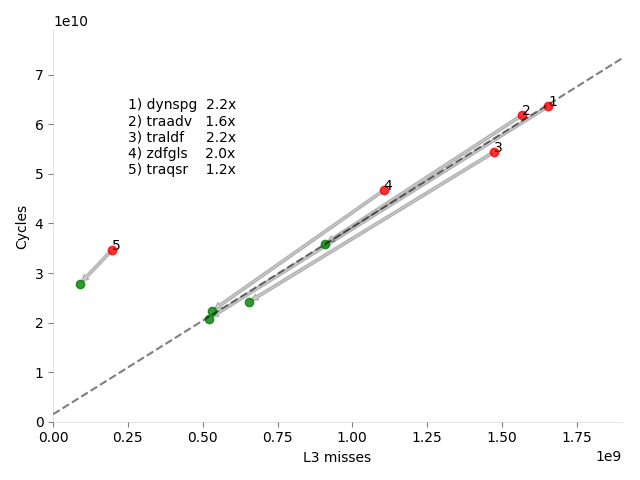 44
What happens with traqsr?
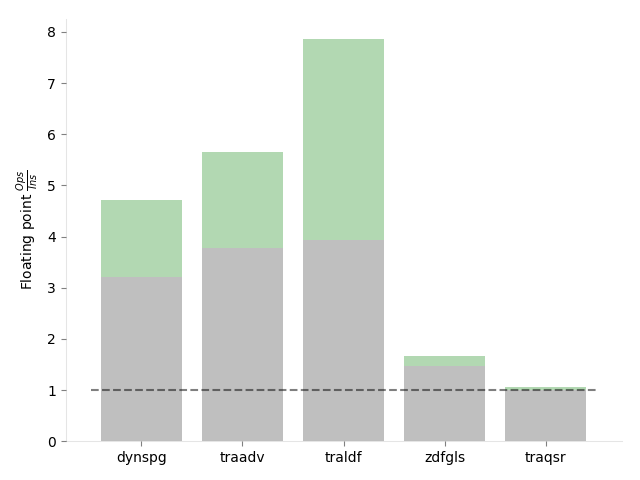 45
What happens with traqsr?
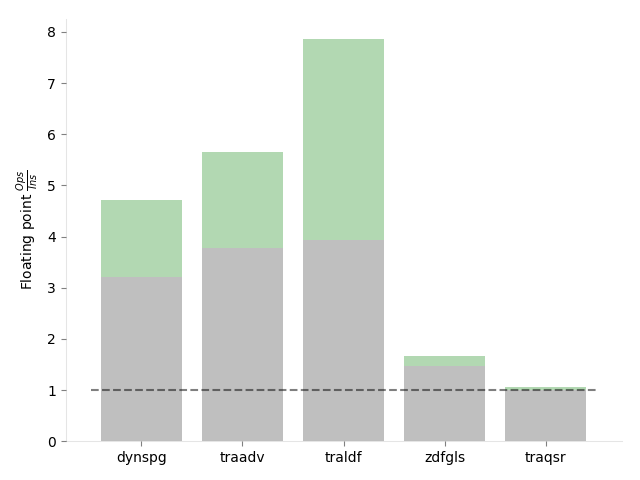 Not vectorized at all!
46
What happens with traqsr?
r2=0.99
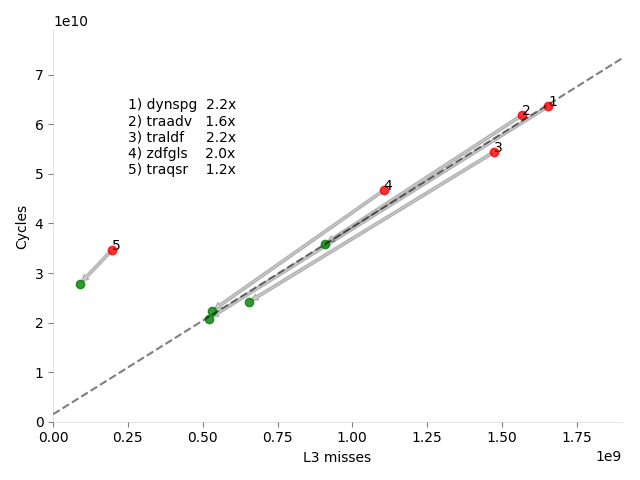 What happens if we remove -fp-model precise?
47
What happens with traqsr?
r2=0.99
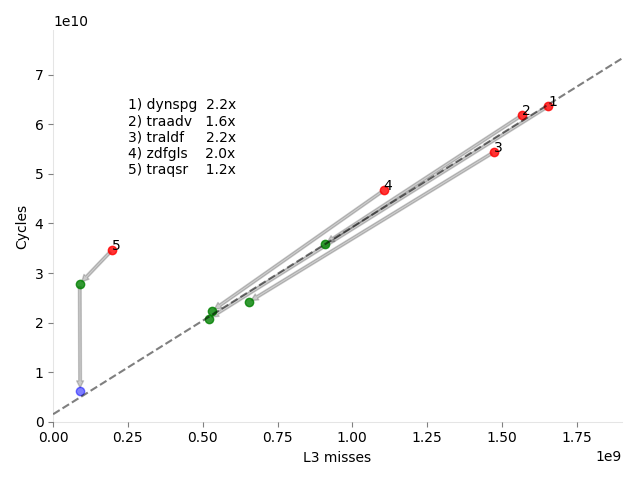 What happens if we remove -fp-model precise?
48
But what about the results?
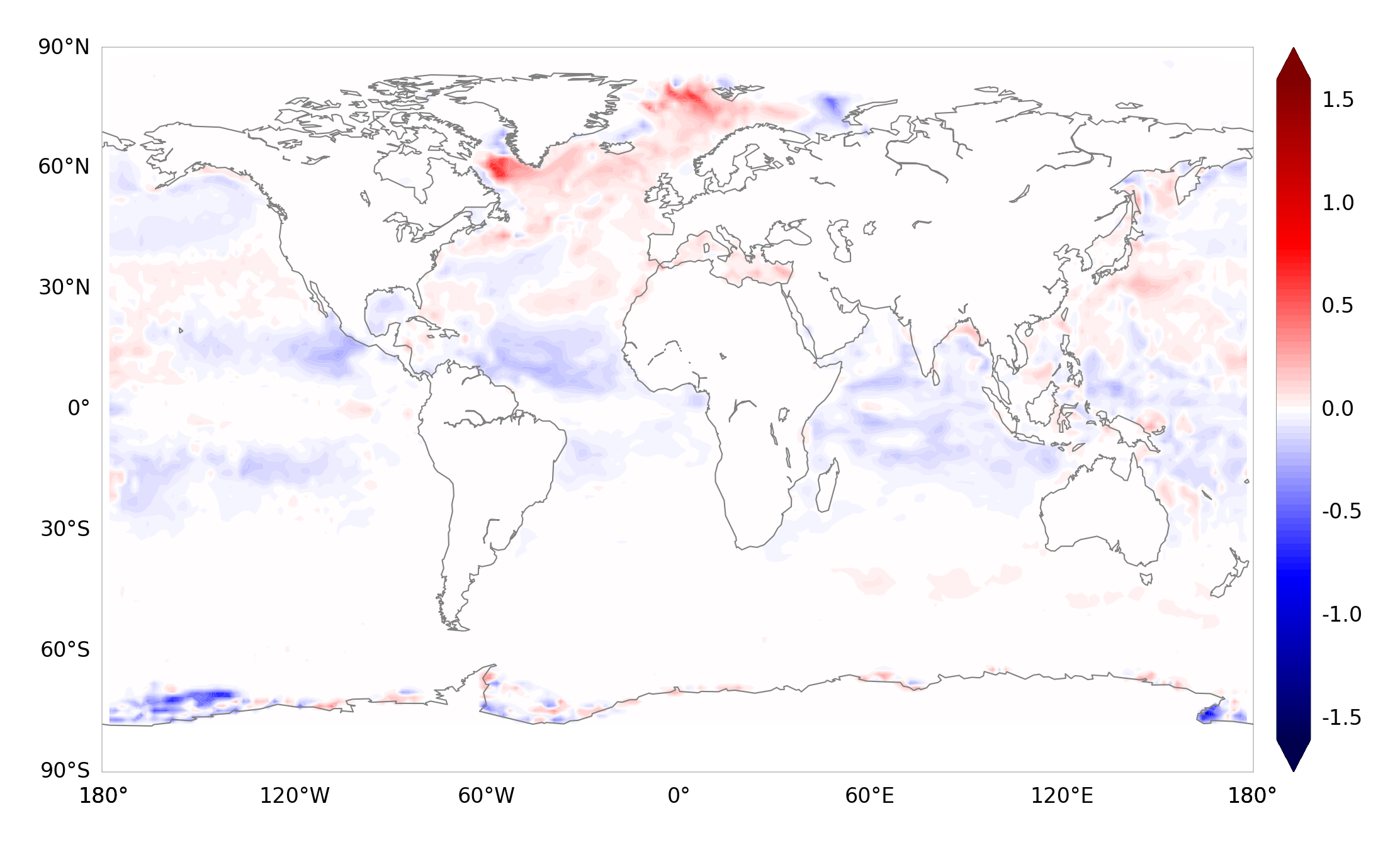 Difference between double- and single-precision monthly mean of sea-surface temperature for the first month of simulation.
49
But what about the results?
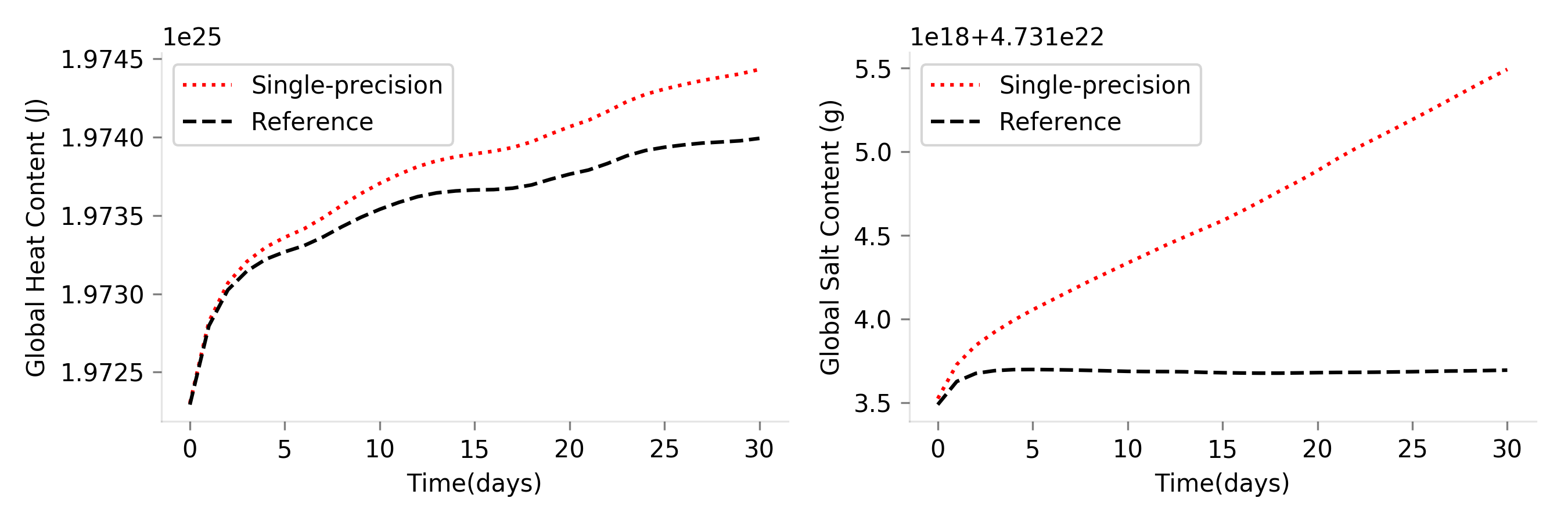 50
Risks of low precision
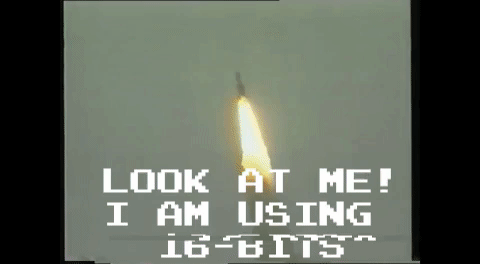 Solution?
Precision Analysis!
source: http://www-users.math.umn.edu/~arnold/disasters/ariane.html
51
NEMOPrecision Analysis
Precision Analysis
How can we find which variables need to be kept in double-precision to maintain the accuracy of the results?
53
Analysis Algorithm
[0 1 2 3 4 5 6 7 8 9]
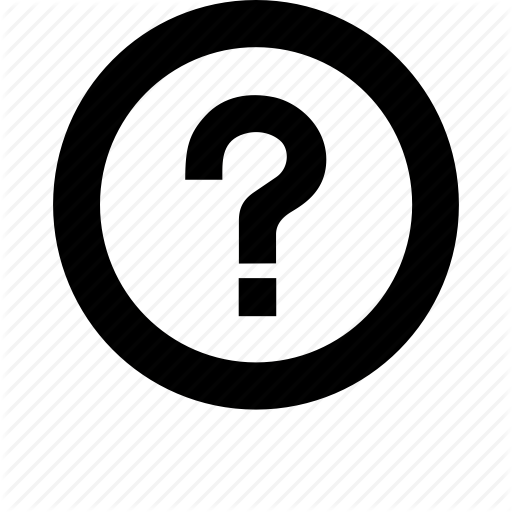 54
Analysis Algorithm
[0 1 2 3 4 5 6 7 8 9]
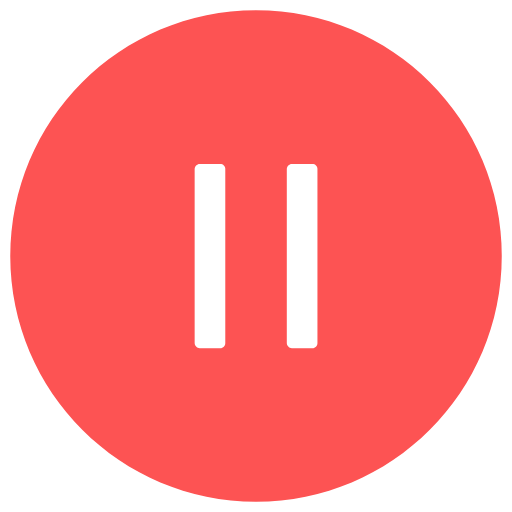 [0 1 2 3 4]
[5 6 7 8 9]
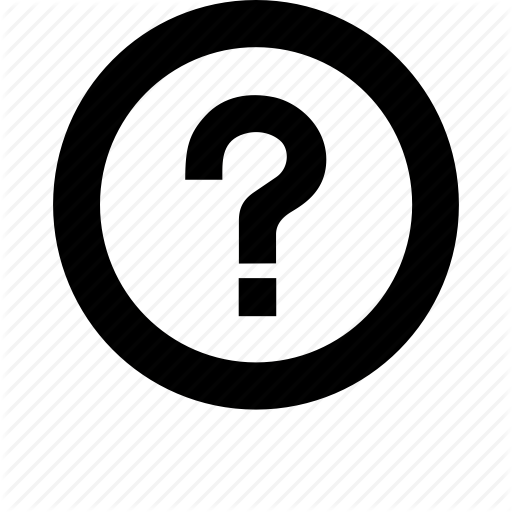 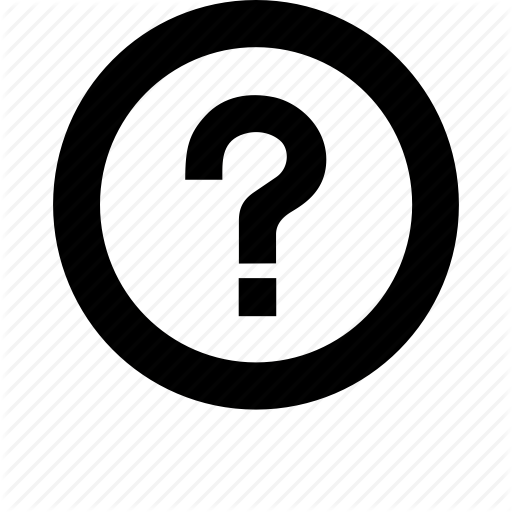 55
Analysis Algorithm
[0 1 2 3 4 5 6 7 8 9]
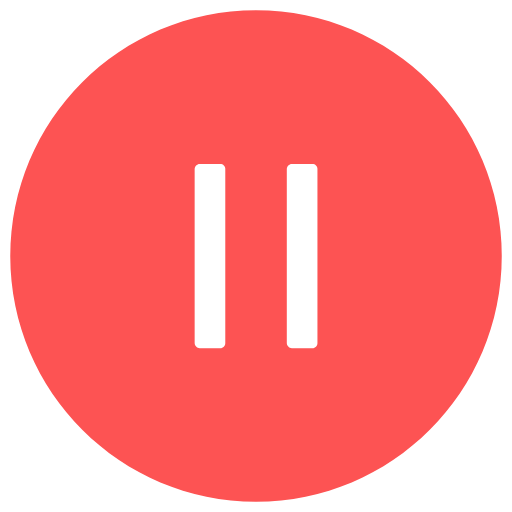 [0 1 2 3 4]
[5 6 7 8 9]
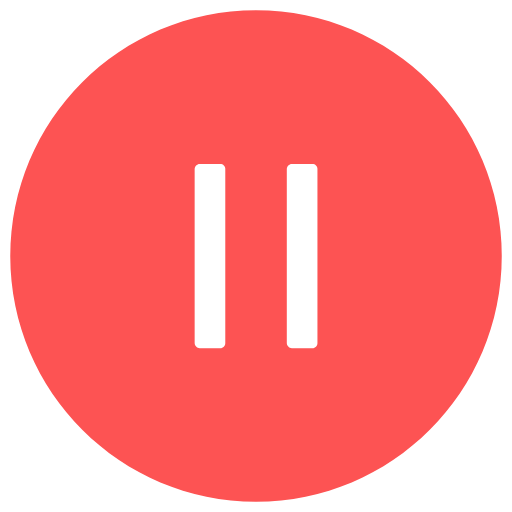 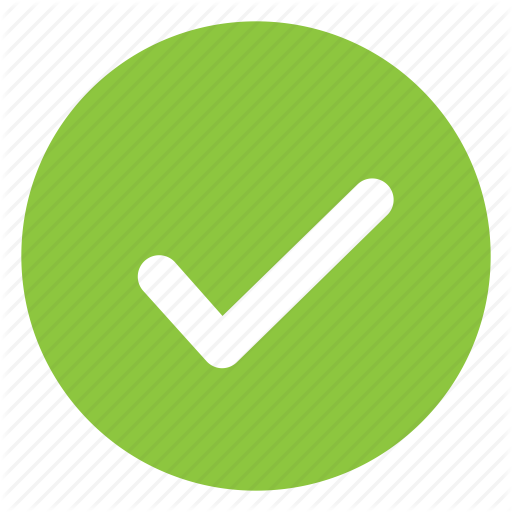 [0 1 2]
[3 4]
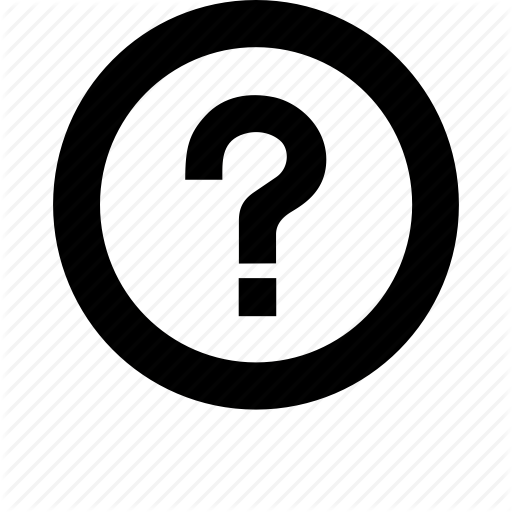 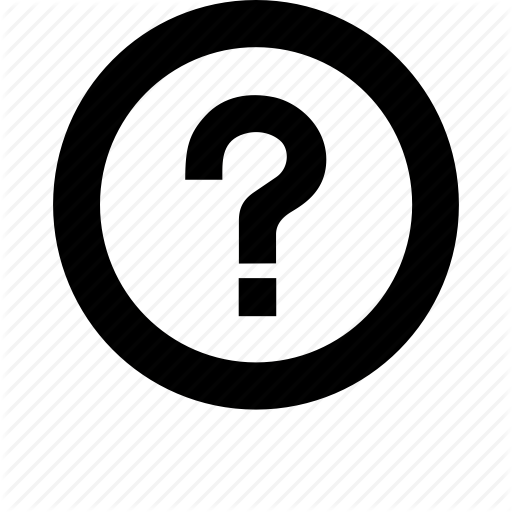 56
Analysis Algorithm
[0 1 2 3 4 5 6 7 8 9]
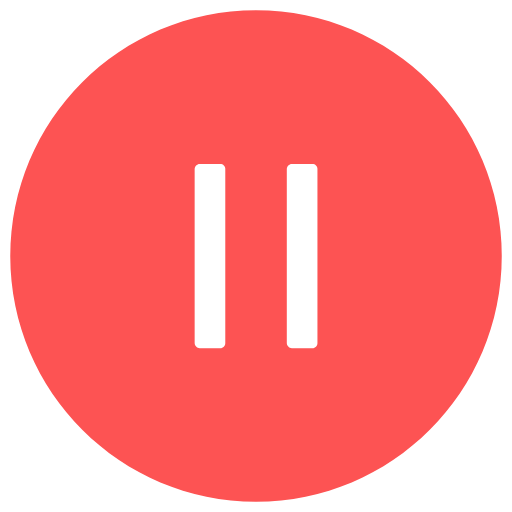 [0 1 2 3 4]
[5 6 7 8 9]
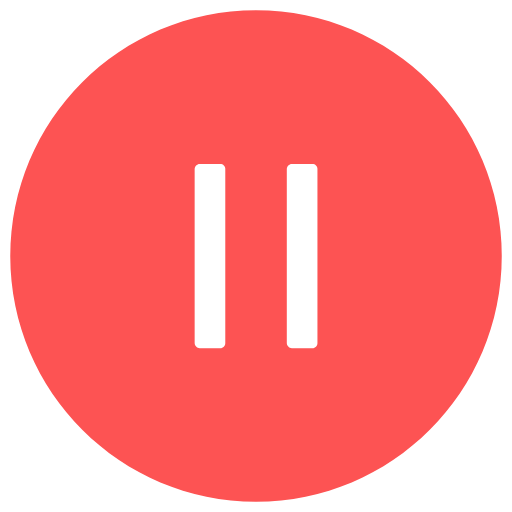 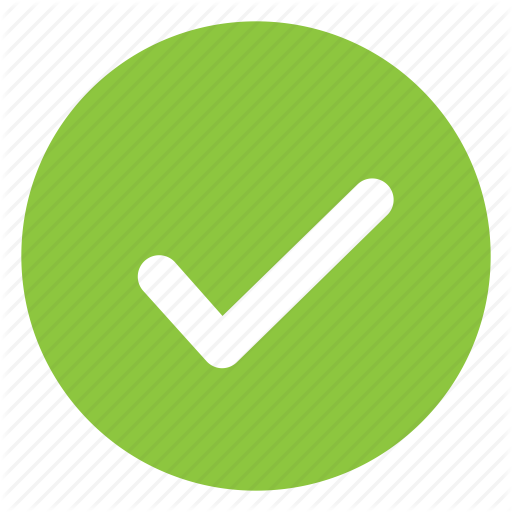 [0 1 2]
[3 4]
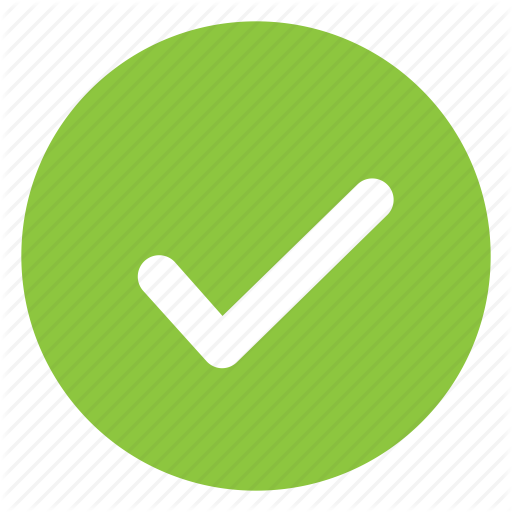 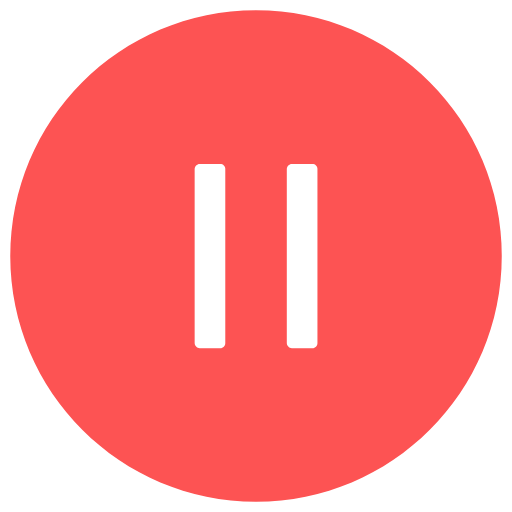 [3]
[4]
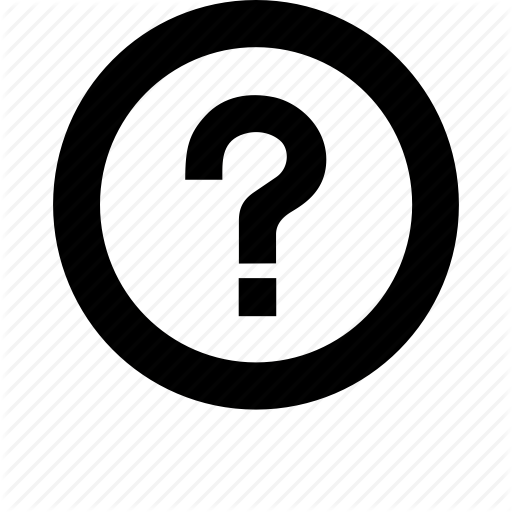 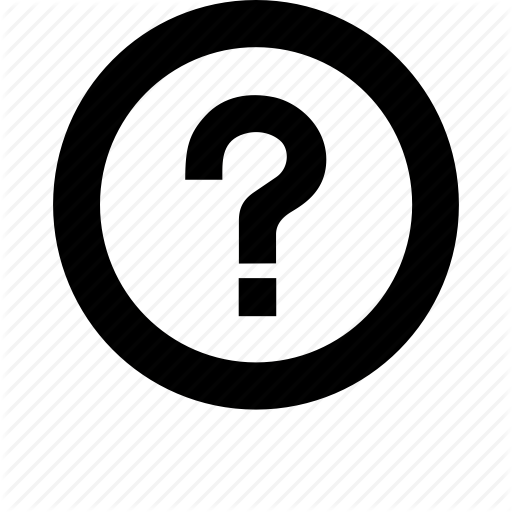 57
Analysis Algorithm
[0 1 2 3 4 5 6 7 8 9]
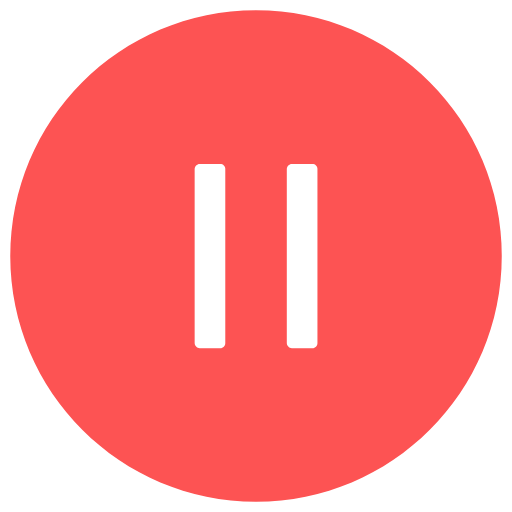 [0 1 2 3 4]
[5 6 7 8 9]
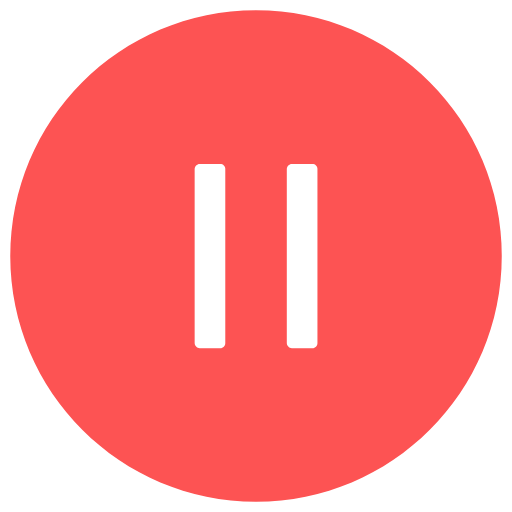 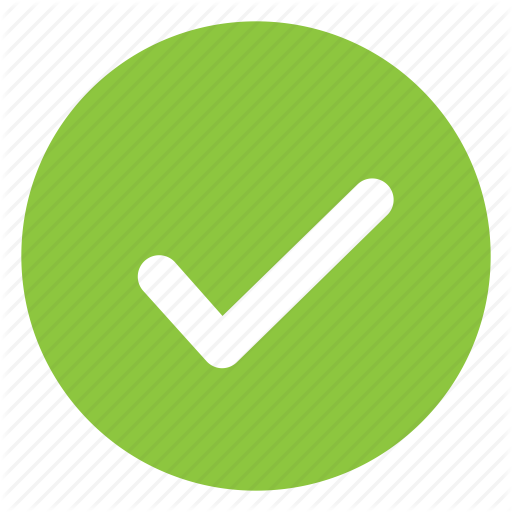 [0 1 2]
[3 4]
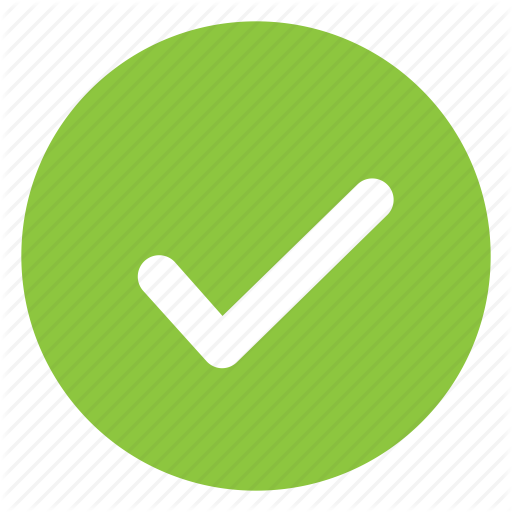 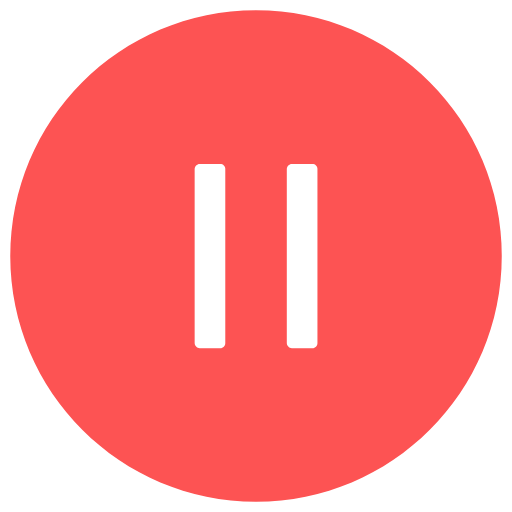 [3]
[4]
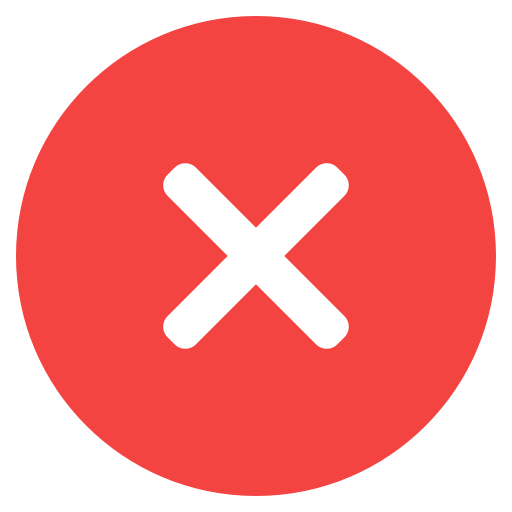 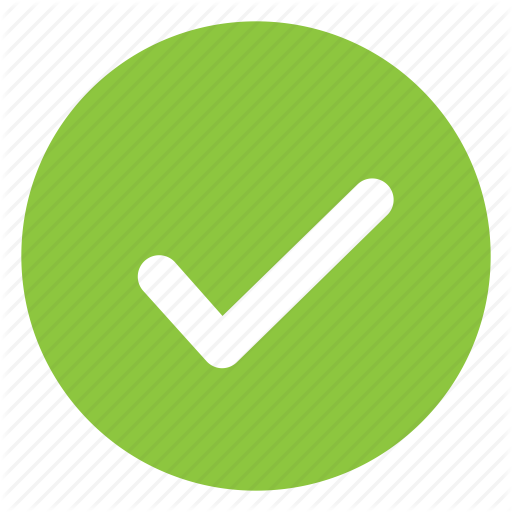 58
Analysis Algorithm
[0 1 2 3 4 5 6 7 8 9]
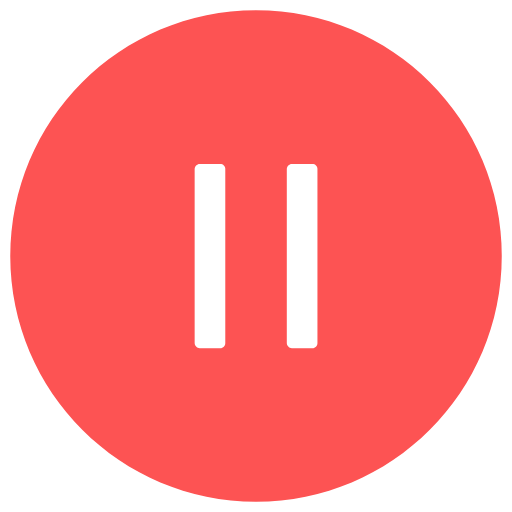 [0 1 2 3 4]
[5 6 7 8 9]
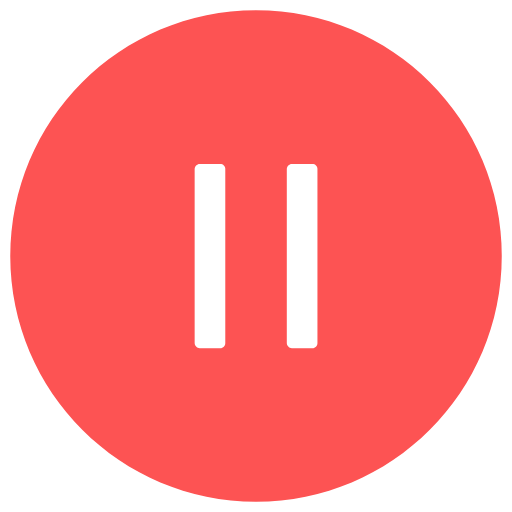 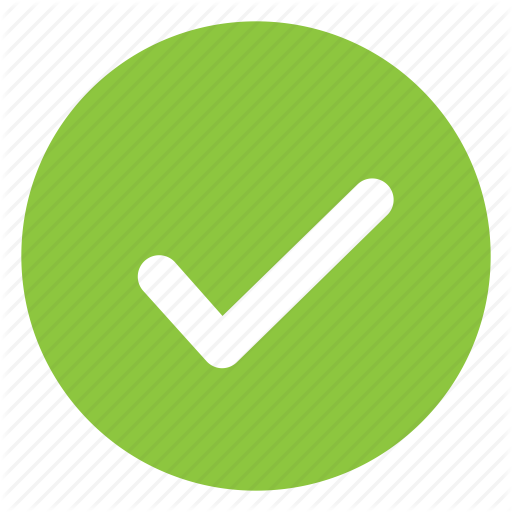 [0 1 2]
[3 4]
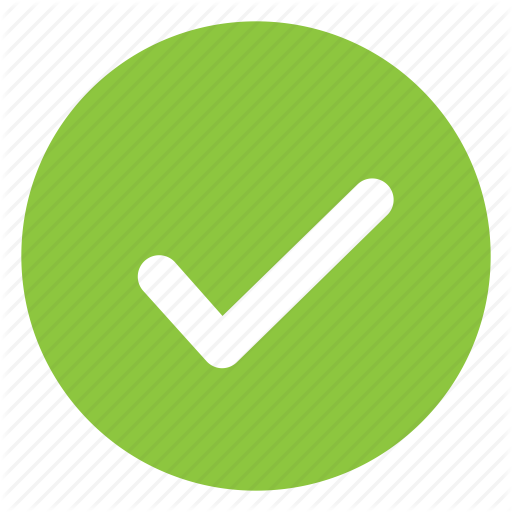 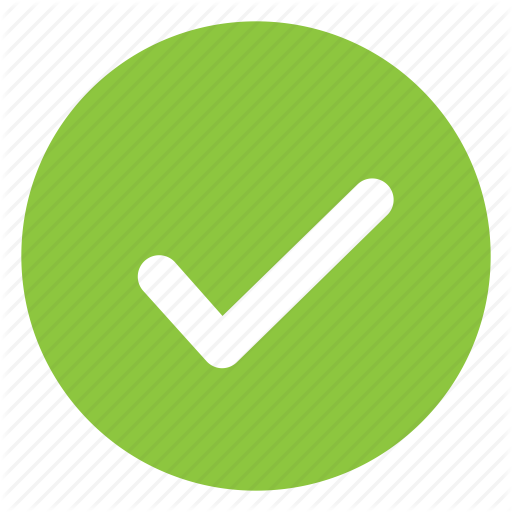 [3]
[4]
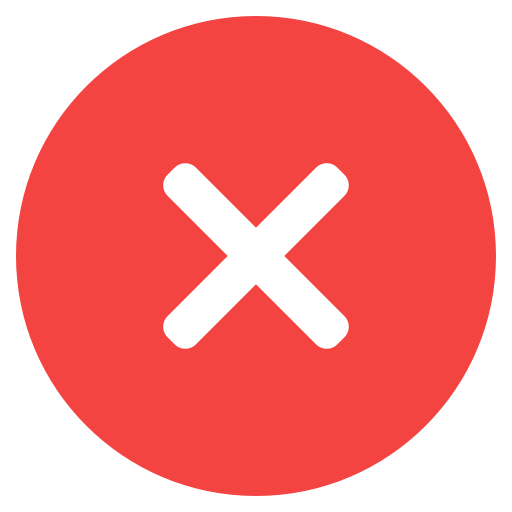 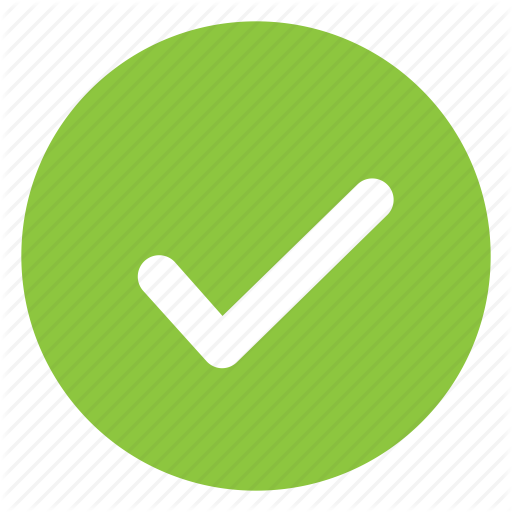 59
Analysis Algorithm
[0 1 2 3 4 5 6 7 8 9]
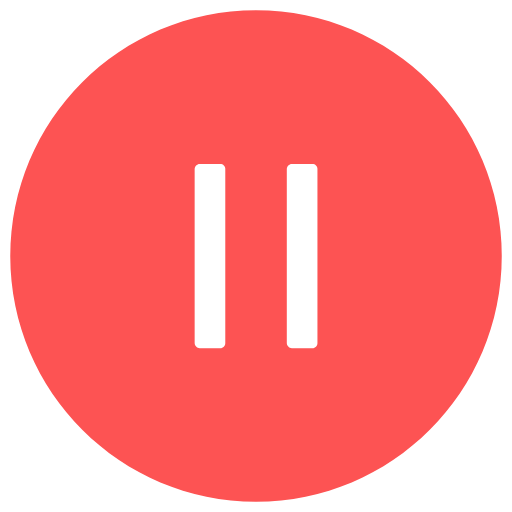 [0 1 2 3 4]
[5 6 7 8 9]
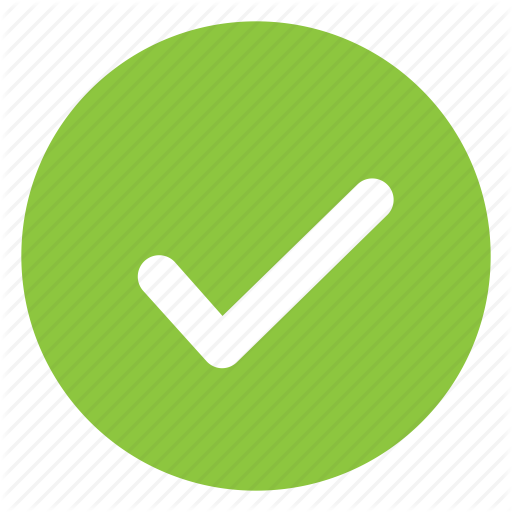 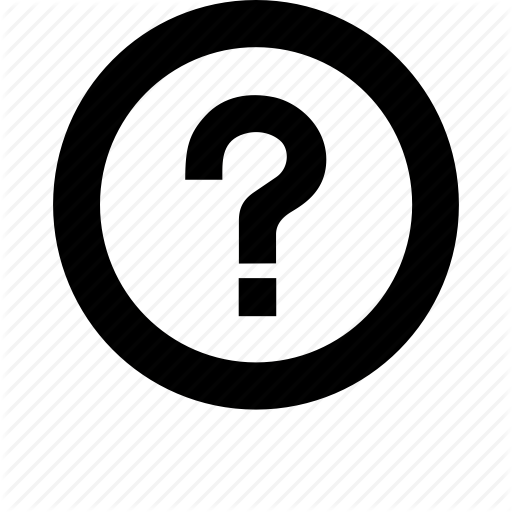 [0 1 2]
[3 4]
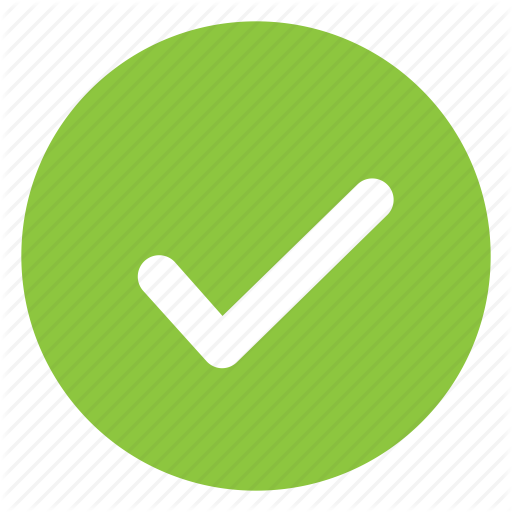 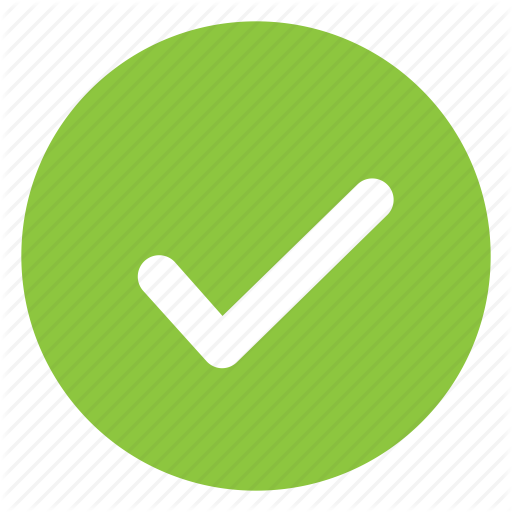 [3]
[4]
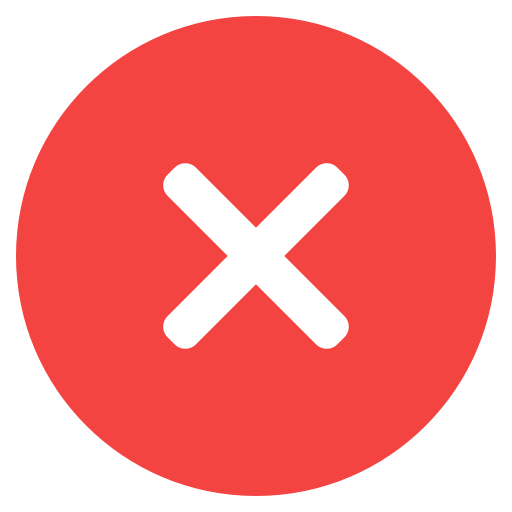 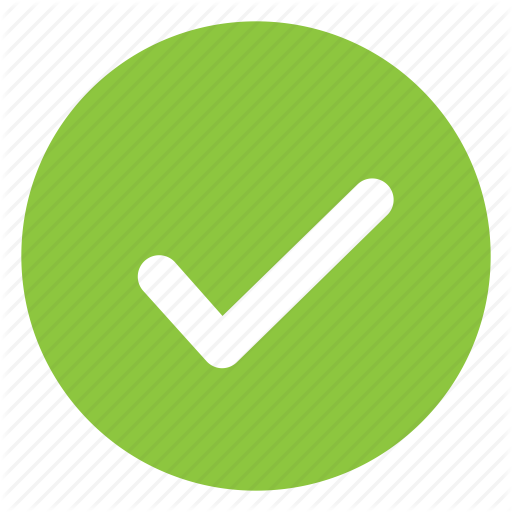 60
Analysis Algorithm
[0 1 2 3 4 5 6 7 8 9]
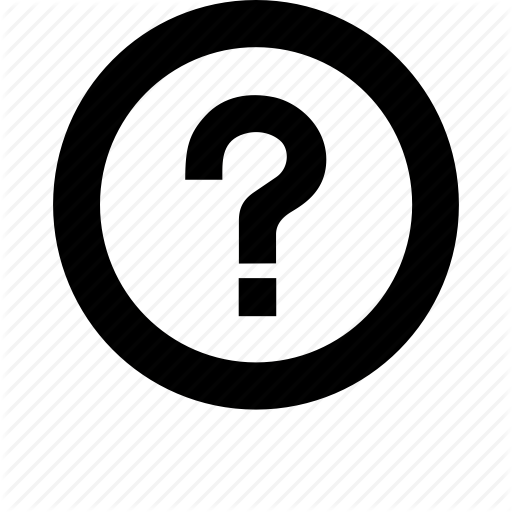 [0 1 2 3 4]
[5 6 7 8 9]
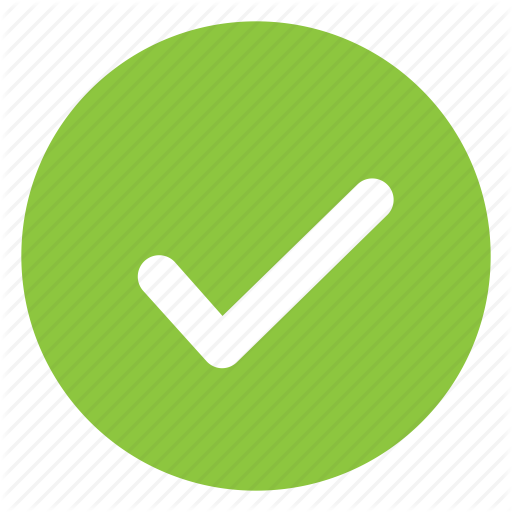 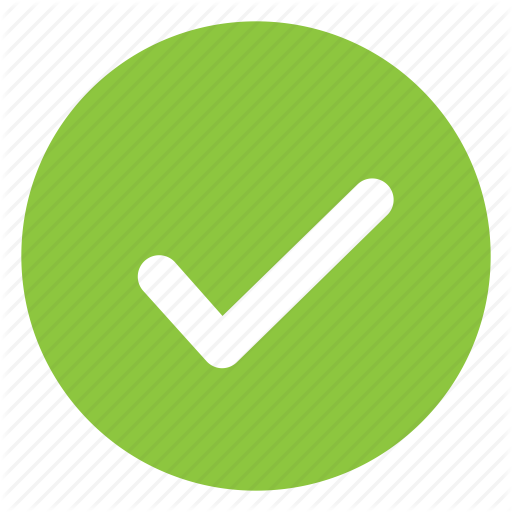 [0 1 2]
[3 4]
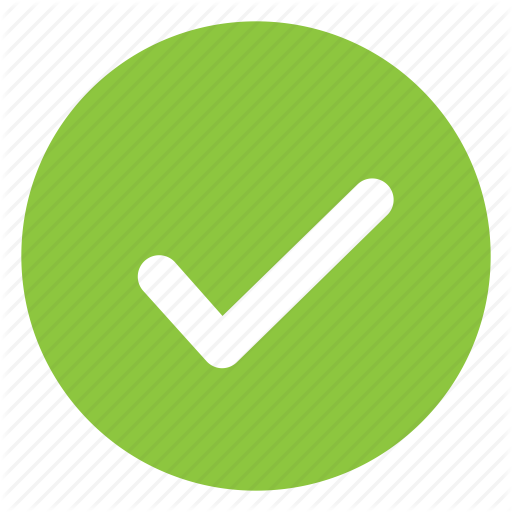 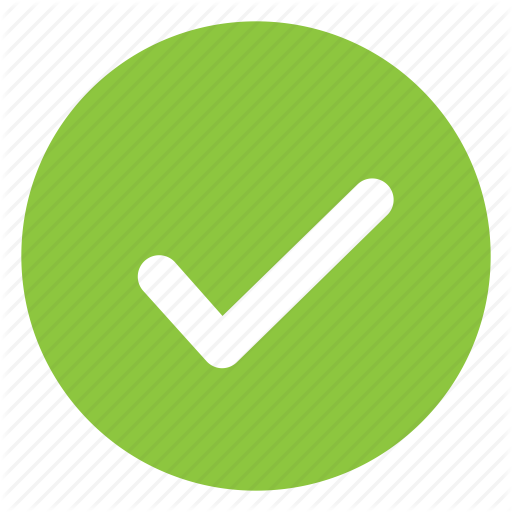 [3]
[4]
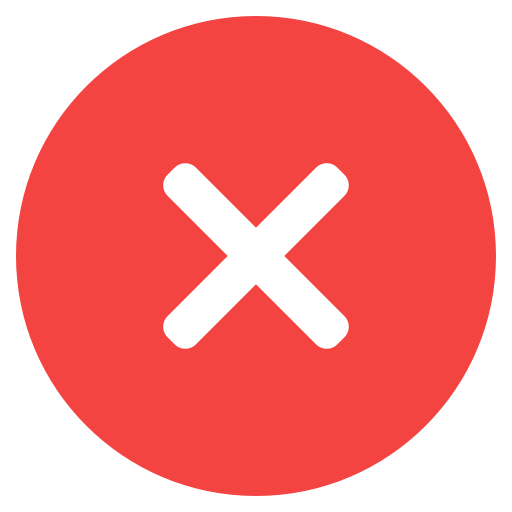 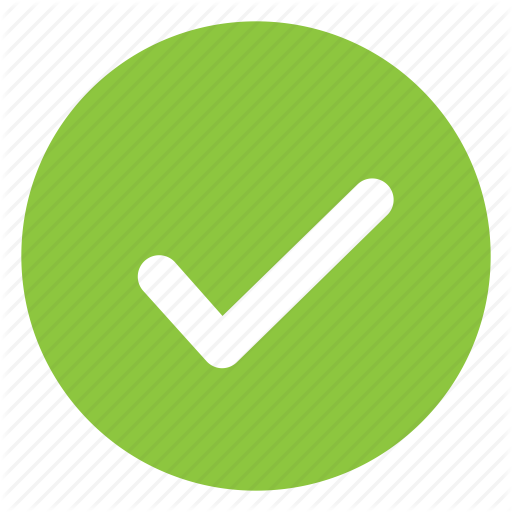 61
Analysis Algorithm
[0 1 2 3 4 5 6 7 8 9]
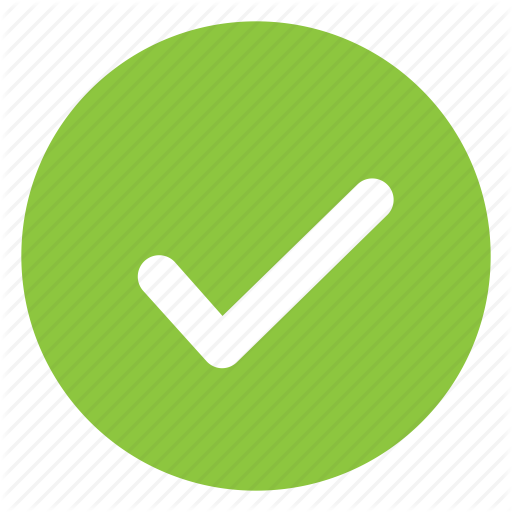 [0 1 2 3 4]
[5 6 7 8 9]
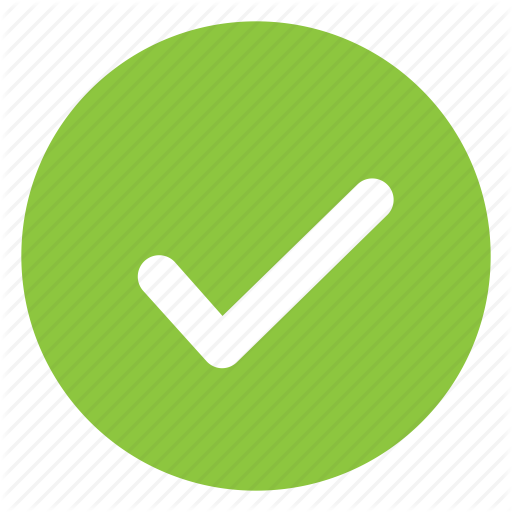 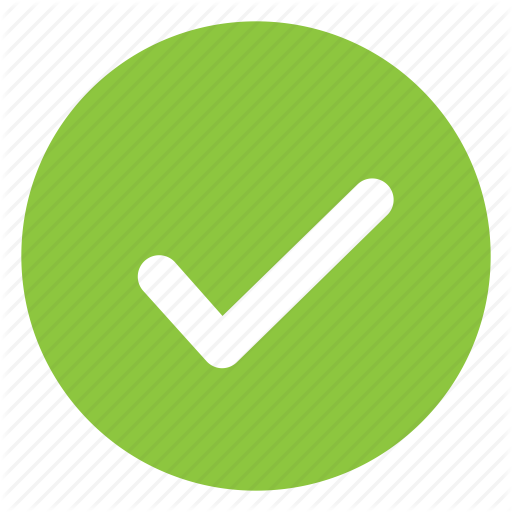 [0 1 2]
[3 4]
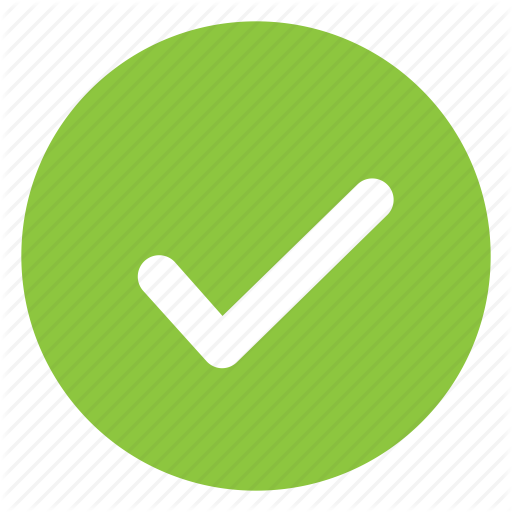 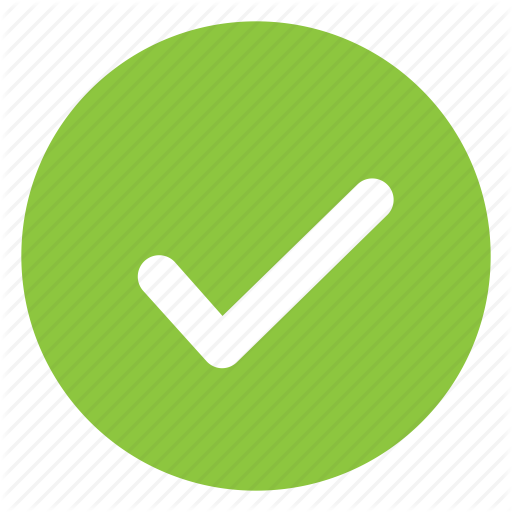 [3]
[4]
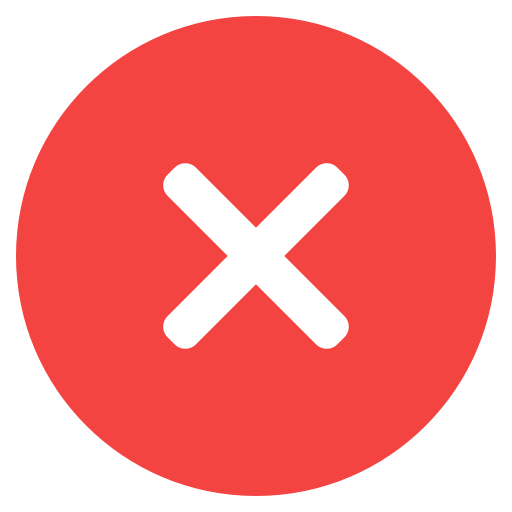 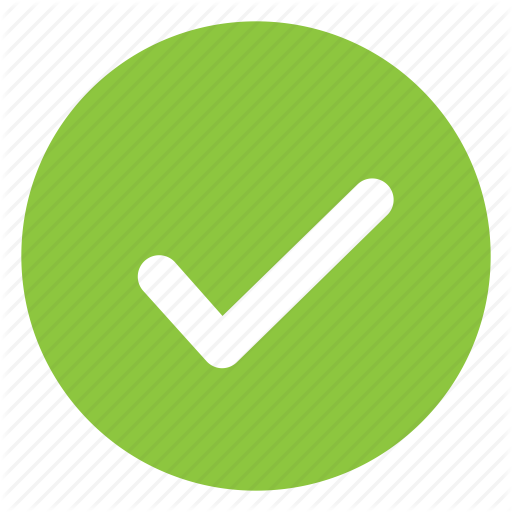 62
Analysis Algorithm
[0 1 2 3 4 5 6 7 8 9]
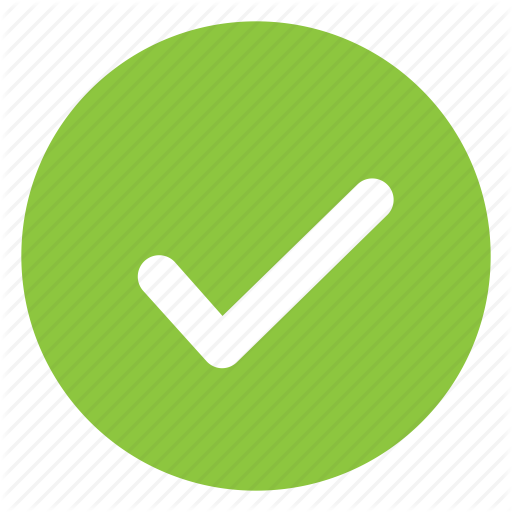 [0 1 2 3 4]
[5 6 7 8 9]
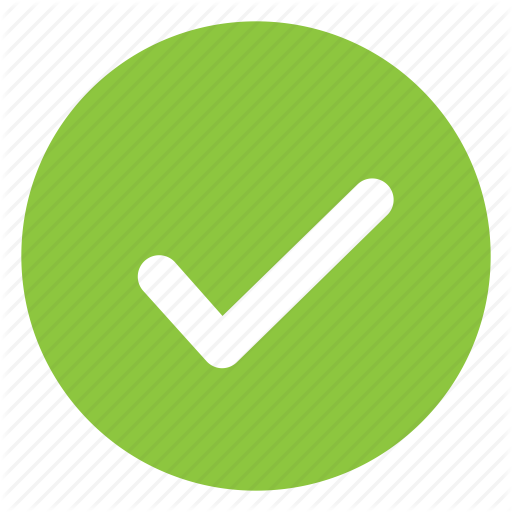 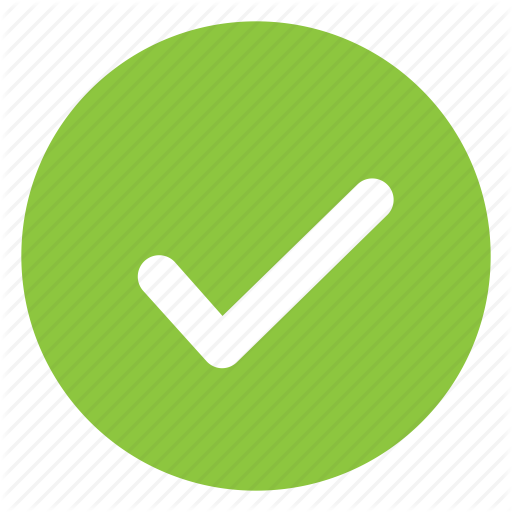 [0 1 2]
[3 4]
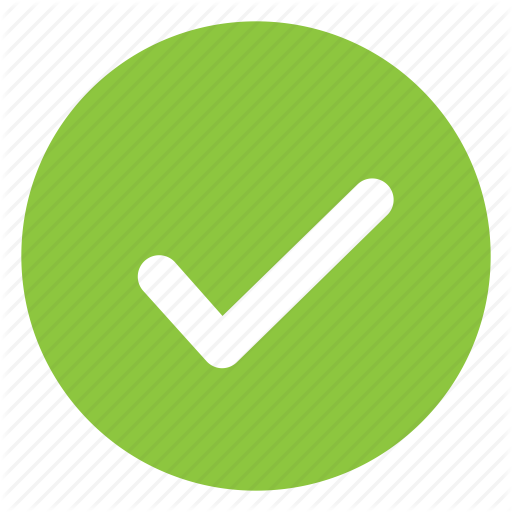 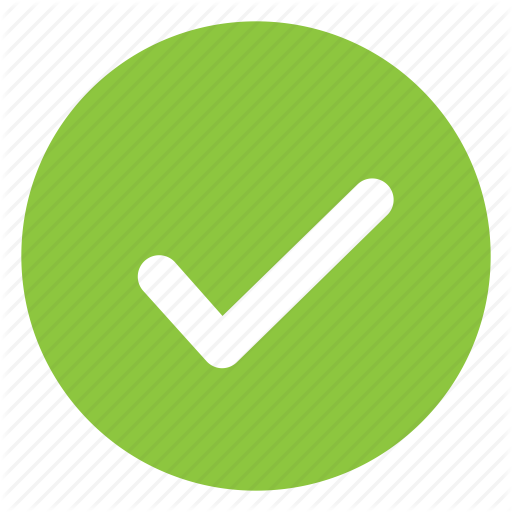 [3]
[4]
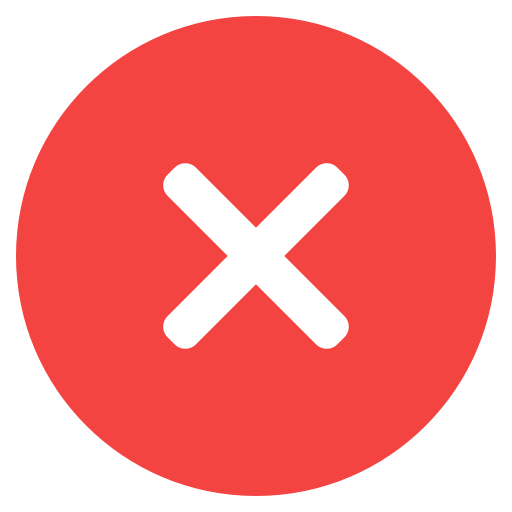 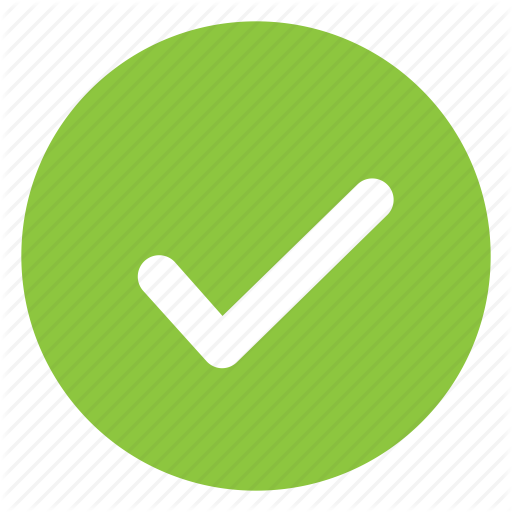 Variable 4 must be kept in double-precision.
63
Analysis Algorithm
[0 1 2 3 4 5 6 7 8 9]
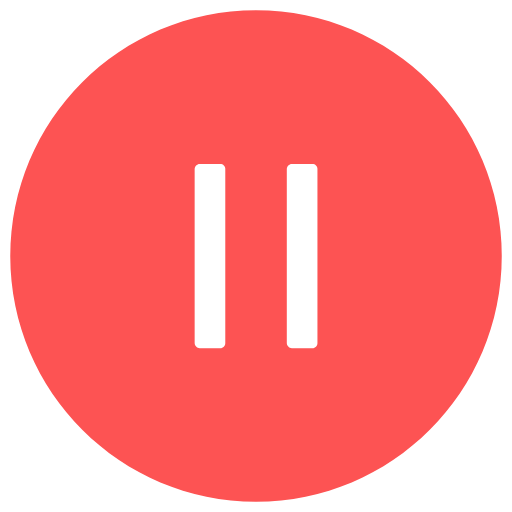 [0 1 2 3 4]
[5 6 7 8 9]
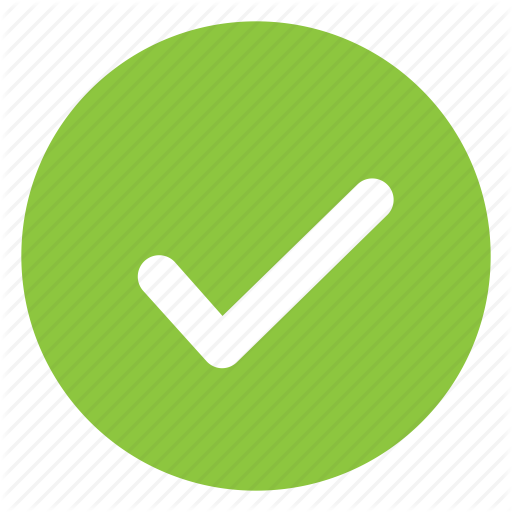 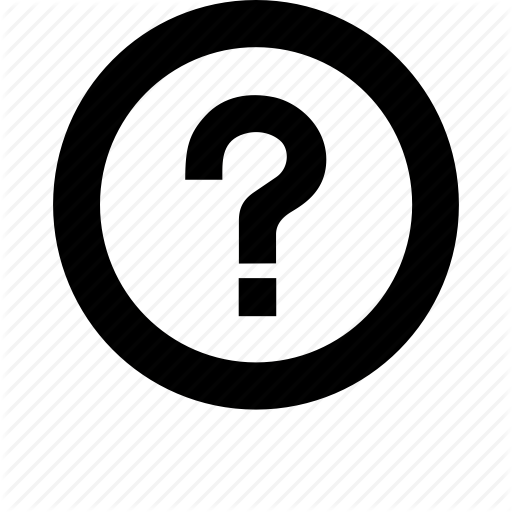 [0 1 2]
[3 4]
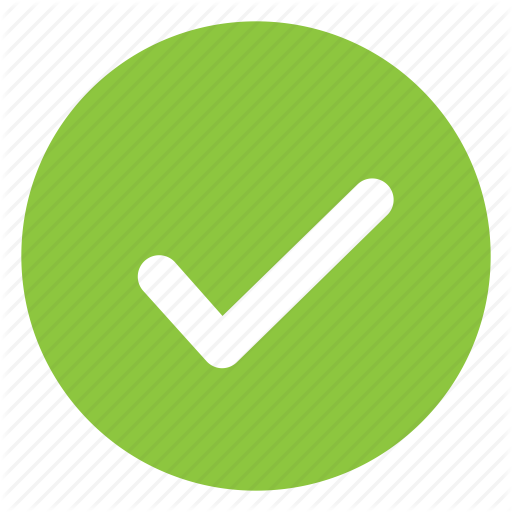 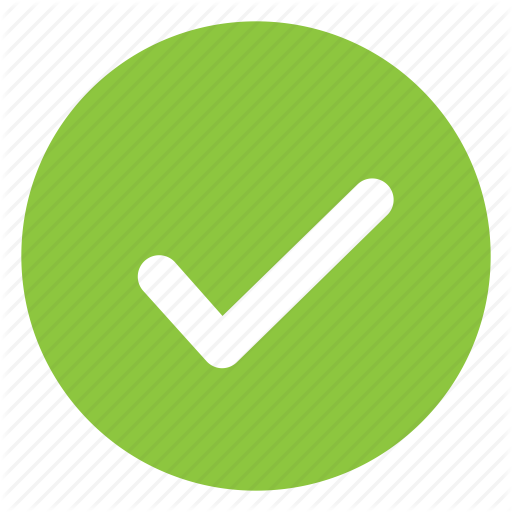 [3]
[4]
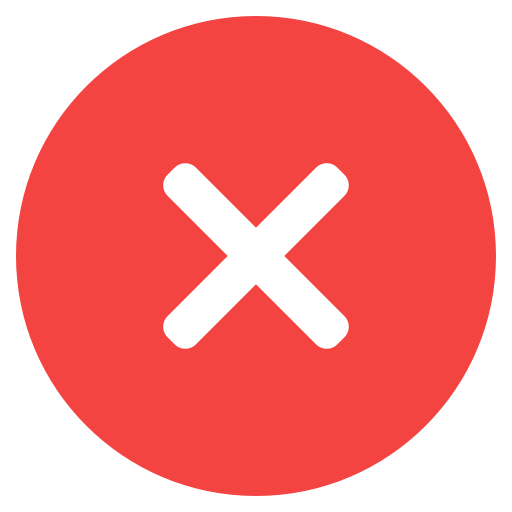 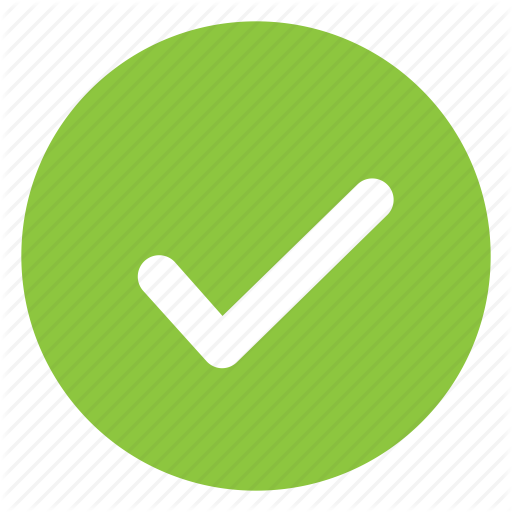 64
Analysis Algorithm
[0 1 2 3 4 5 6 7 8 9]
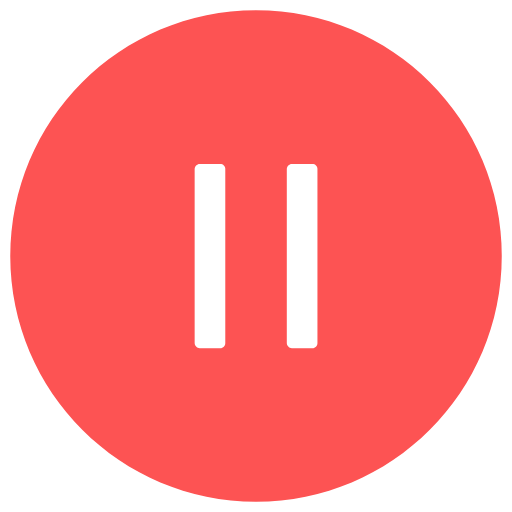 [0 1 2 3 4]
[5 6 7 8 9]
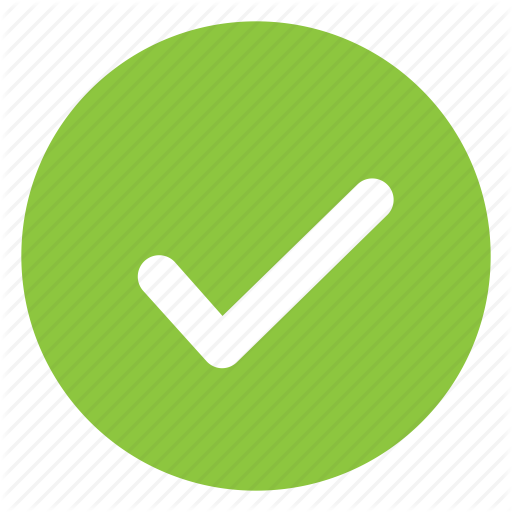 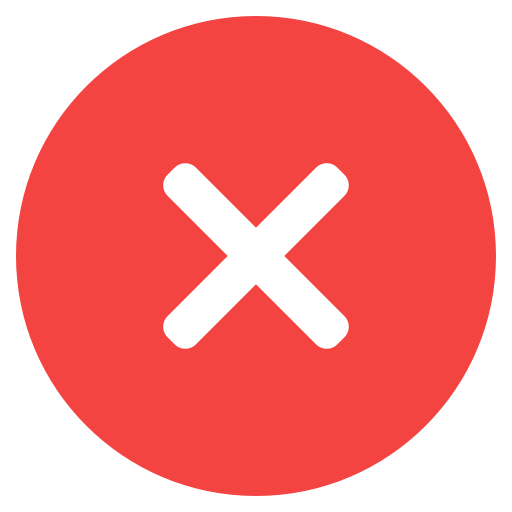 [0 1 2]
[3 4]
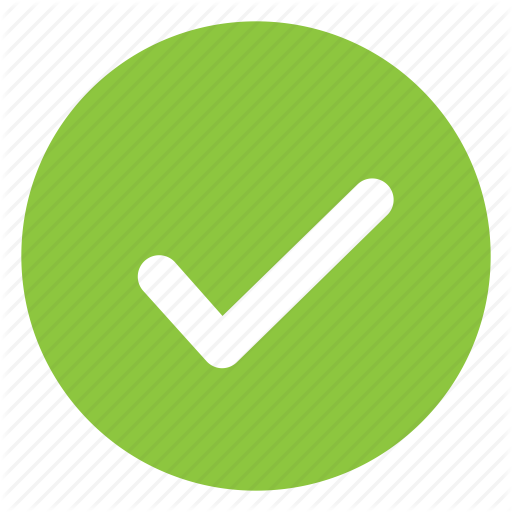 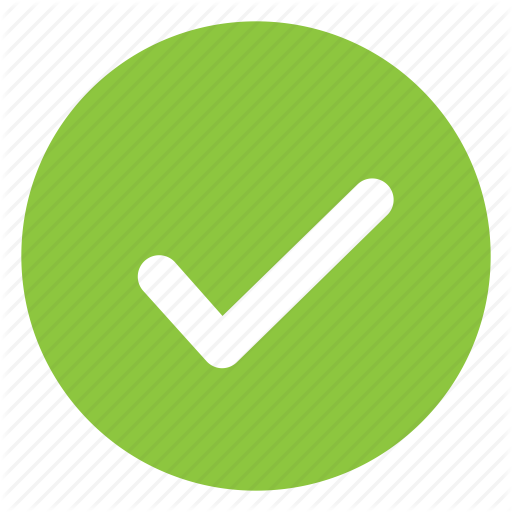 [3]
[4]
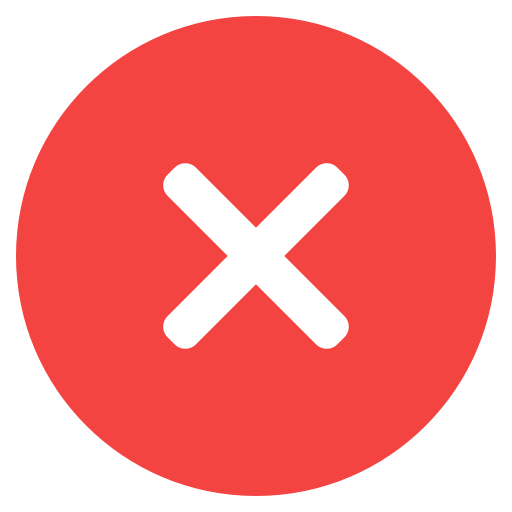 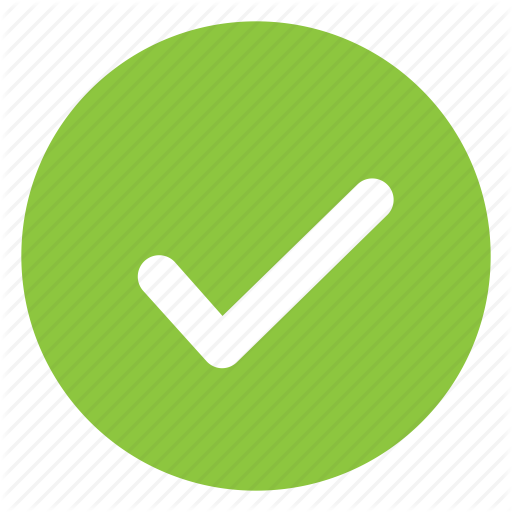 65
Analysis Algorithm
[0 1 2 3 4 5 6 7 8 9]
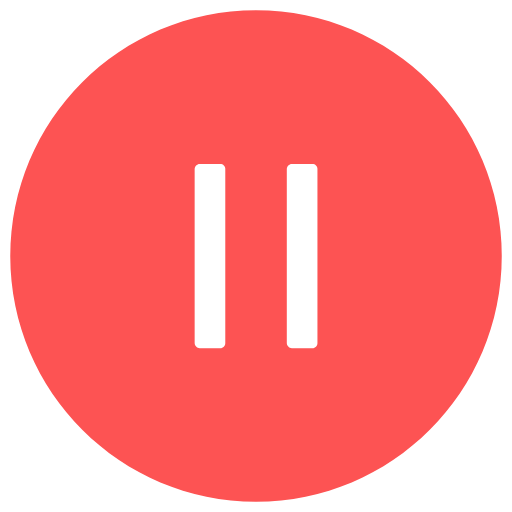 [0 1 2 3 4]
[5 6 7 8 9]
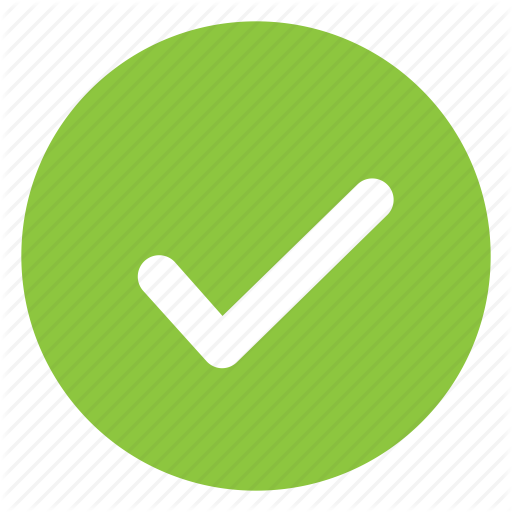 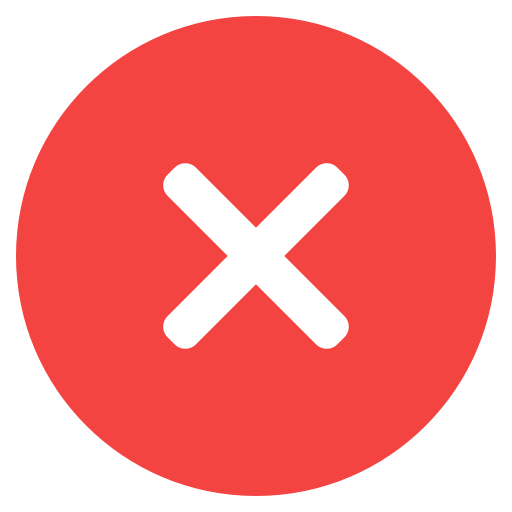 ?
>
[0 1 2]
[3 4]
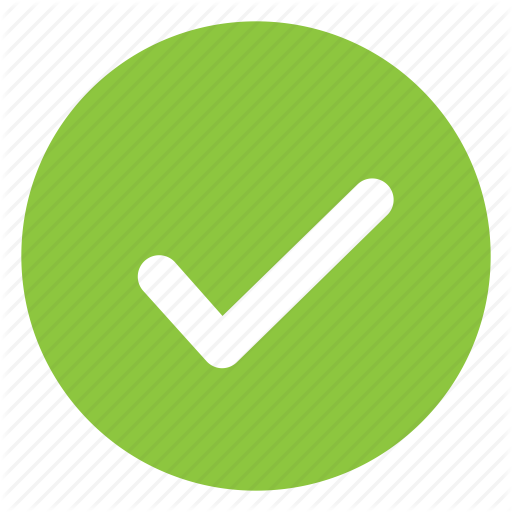 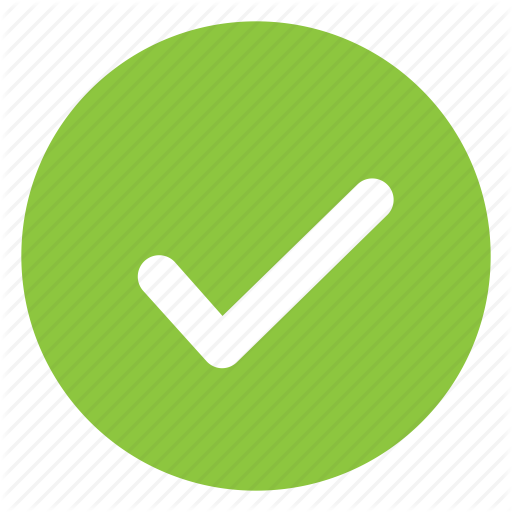 [3]
[4]
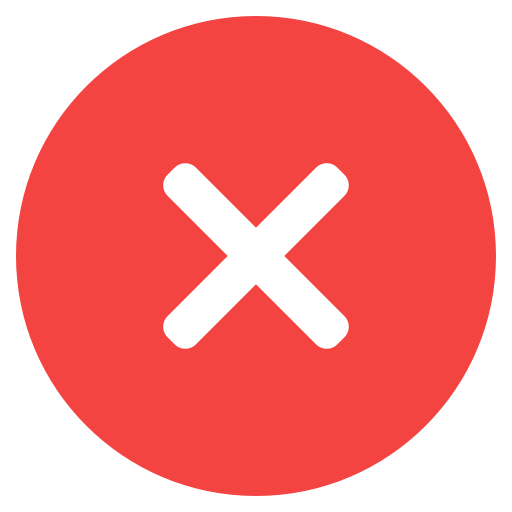 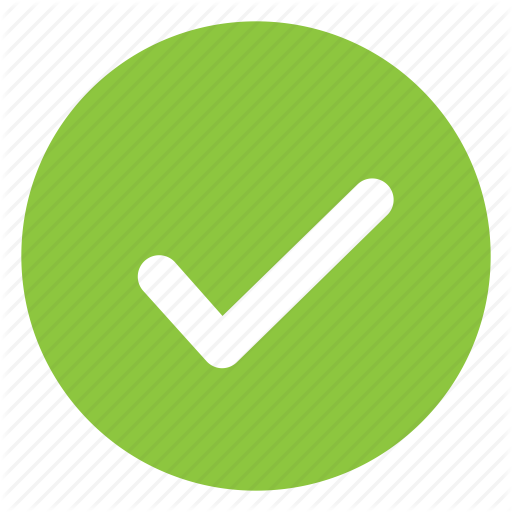 66
Analysis Algorithm
[0 1 2 3 4 5 6 7 8 9]
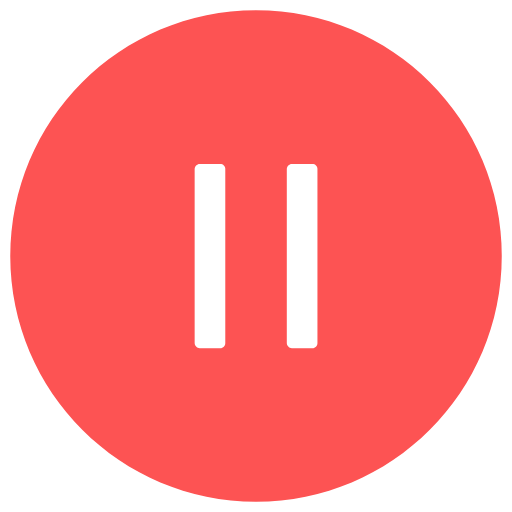 [0 1 2 3 4]
[5 6 7 8 9]
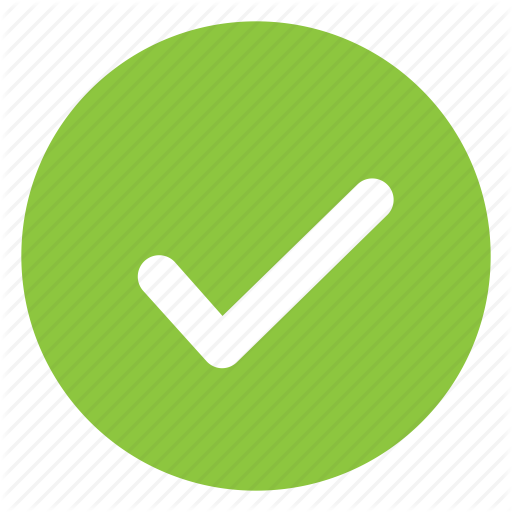 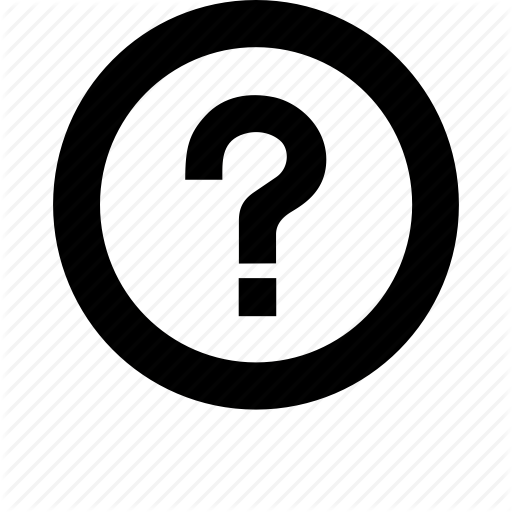 [0 1 2]+[3]
[3 4]
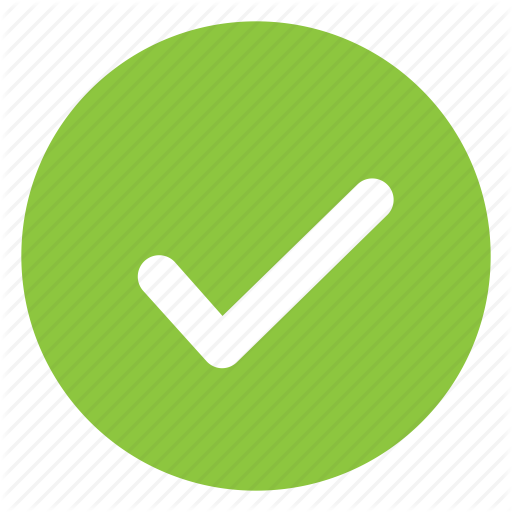 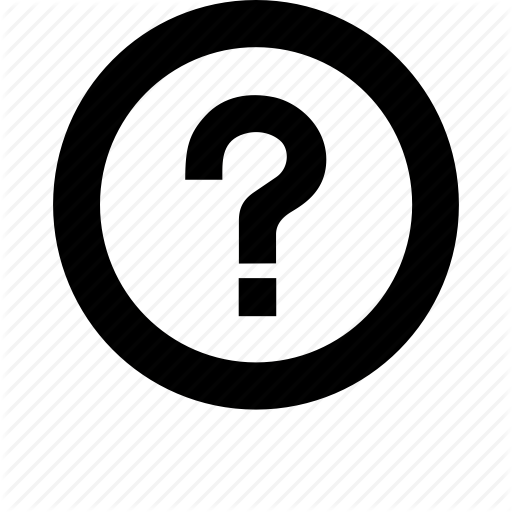 [0 1]+[3]
[2]+[3]
[3]
[4]
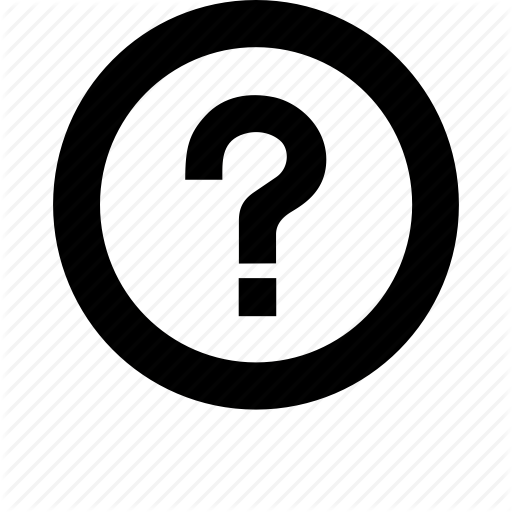 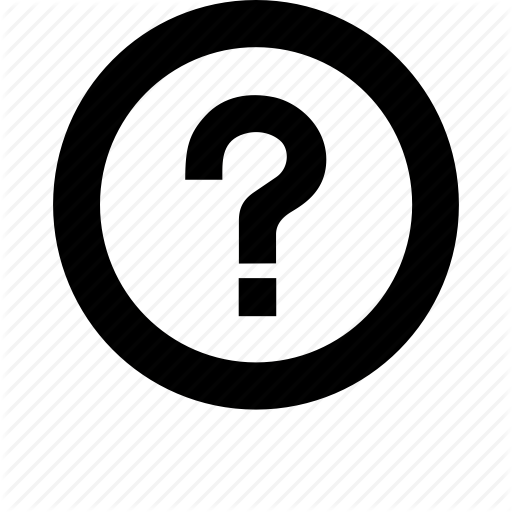 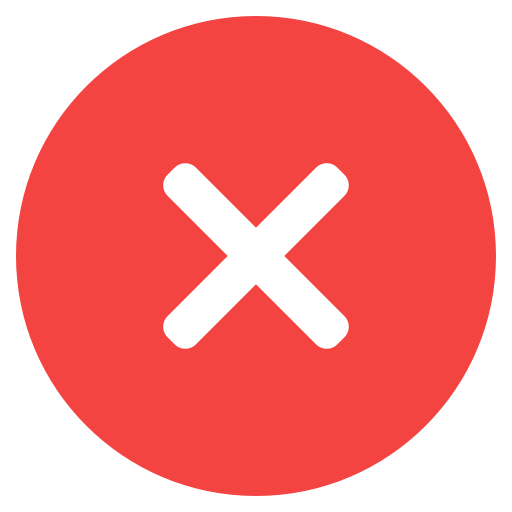 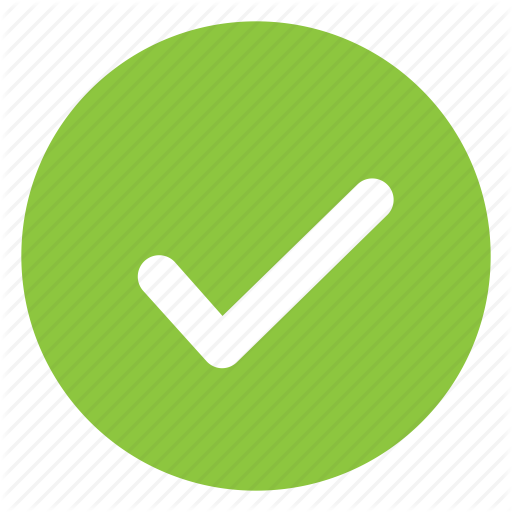 67
Analysis Algorithm
[0 1 2 3 4 5 6 7 8 9]
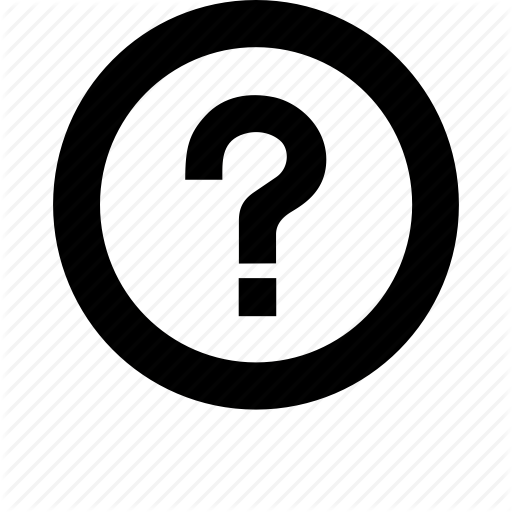 [0 1 2 3 4]
[5 6 7 8 9]
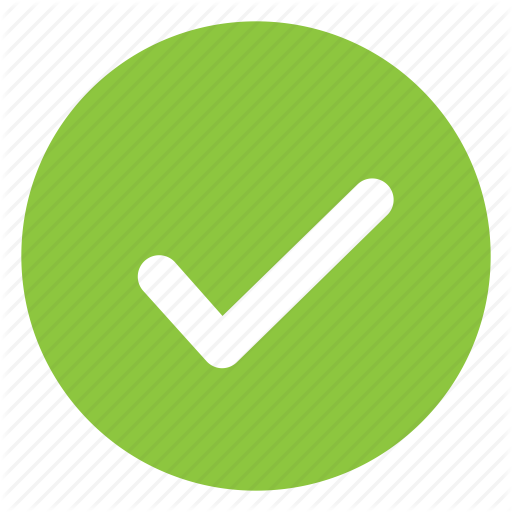 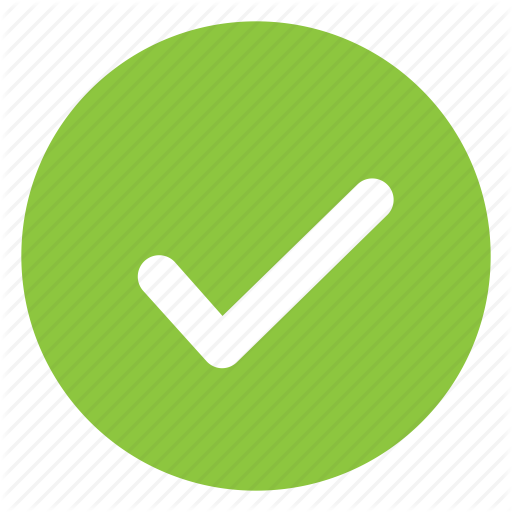 [0 1 2]+[3]
[3 4]
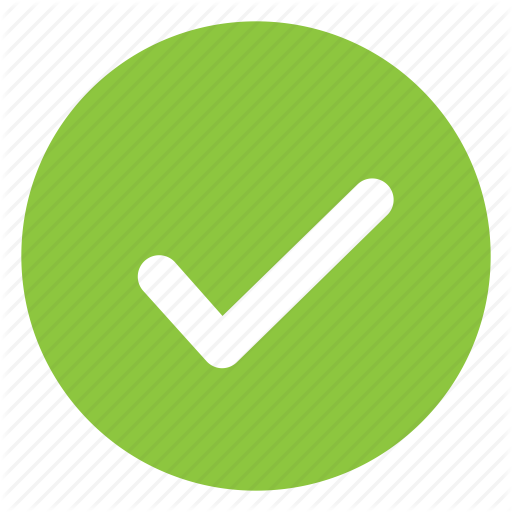 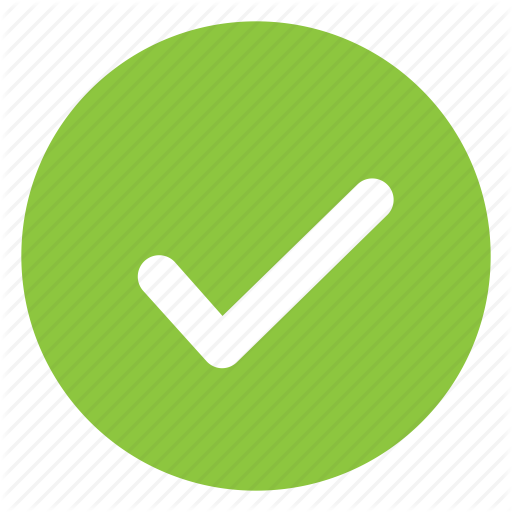 [0 1]+[3]
[2]+[3]
[3]
[4]
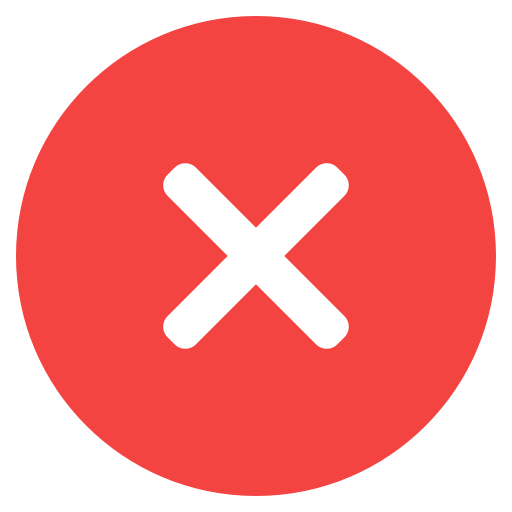 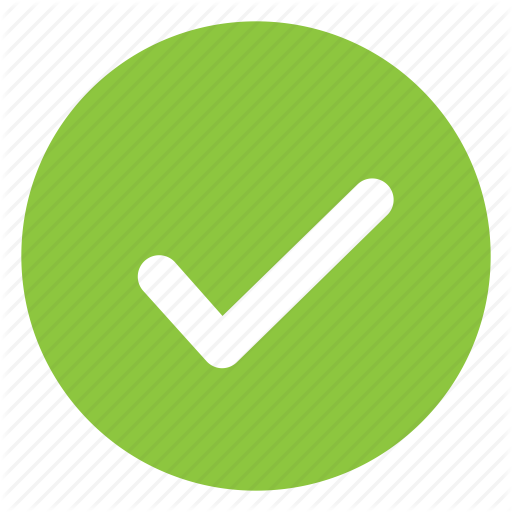 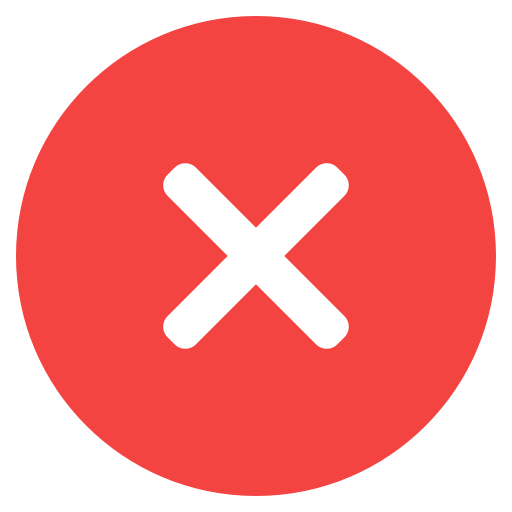 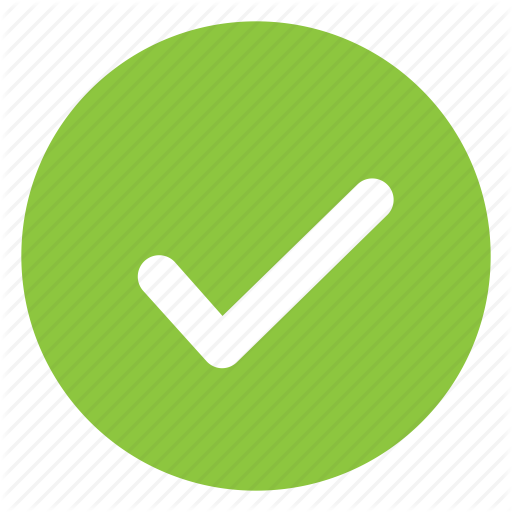 68
Analysis Algorithm
[0 1 2 3 4 5 6 7 8 9]
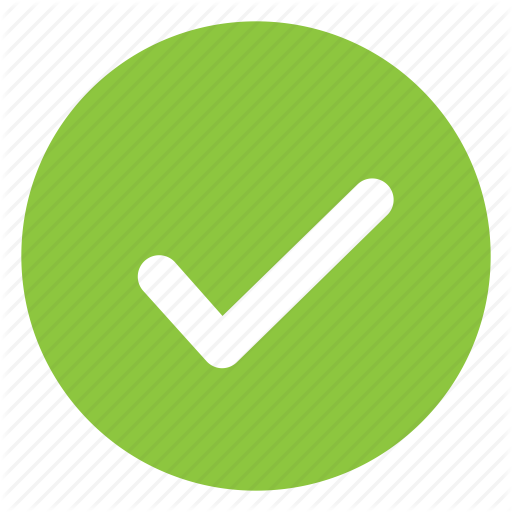 [0 1 2 3 4]
[5 6 7 8 9]
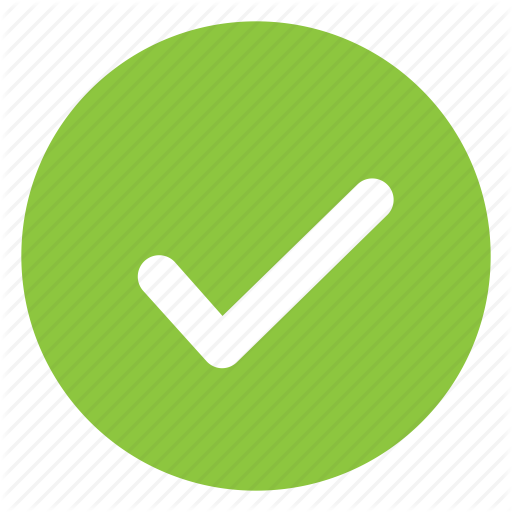 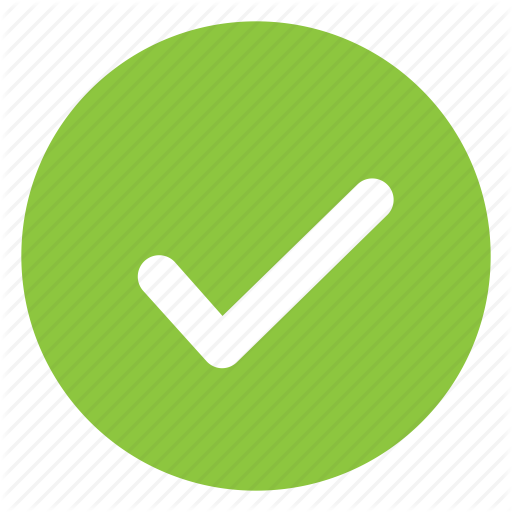 [0 1 2]+[3]
[3 4]
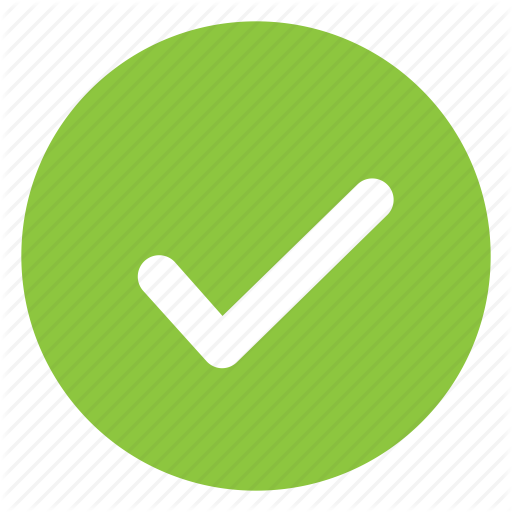 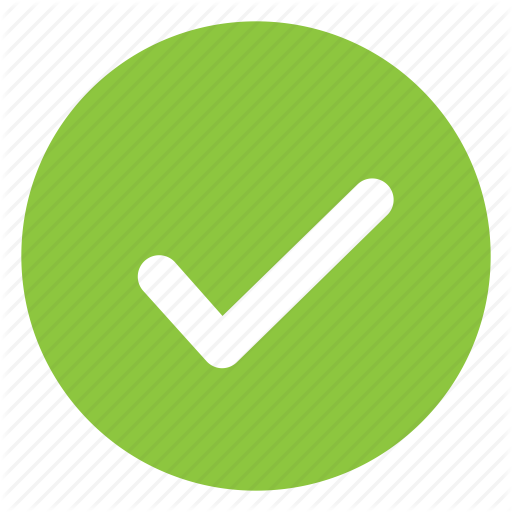 [0 1]+[3]
[2]+[3]
[3]
[4]
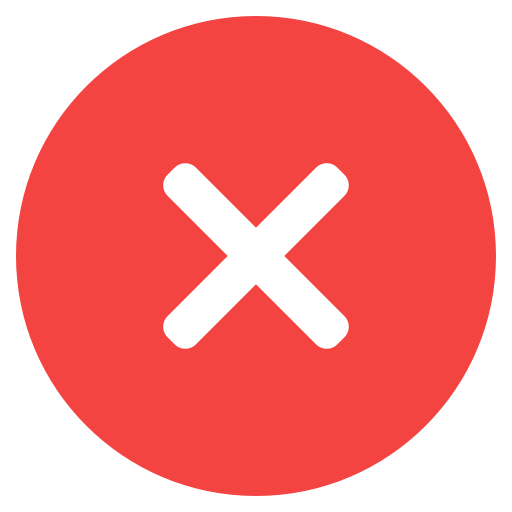 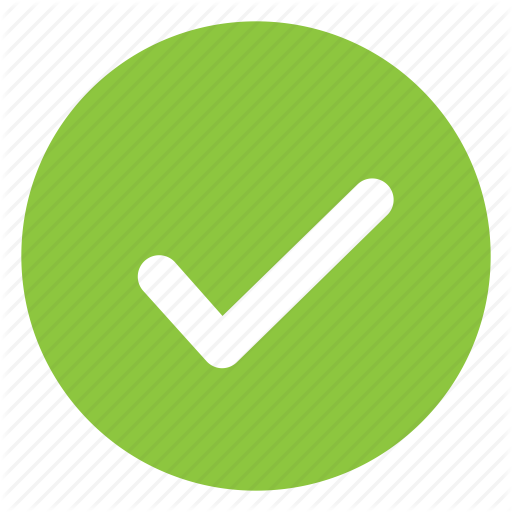 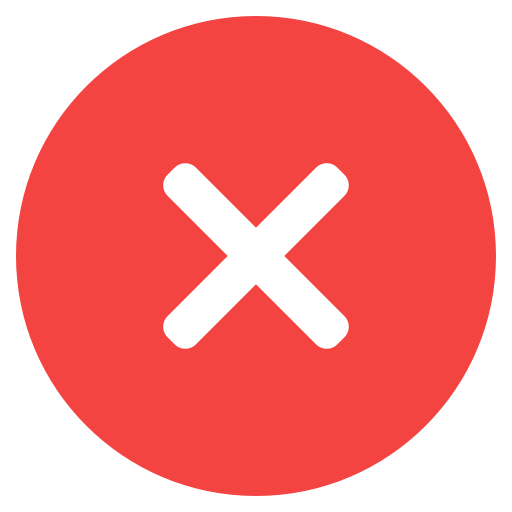 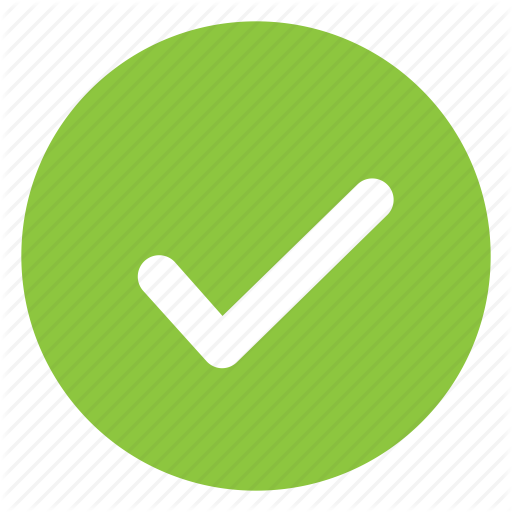 69
Analysis Algorithm
[0 1 2 3 4 5 6 7 8 9]
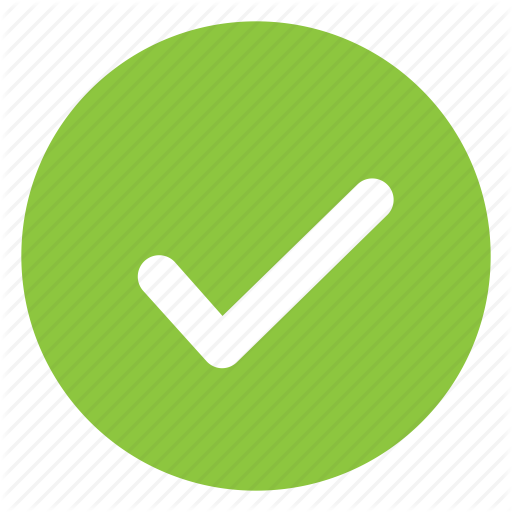 [0 1 2 3 4]
[5 6 7 8 9]
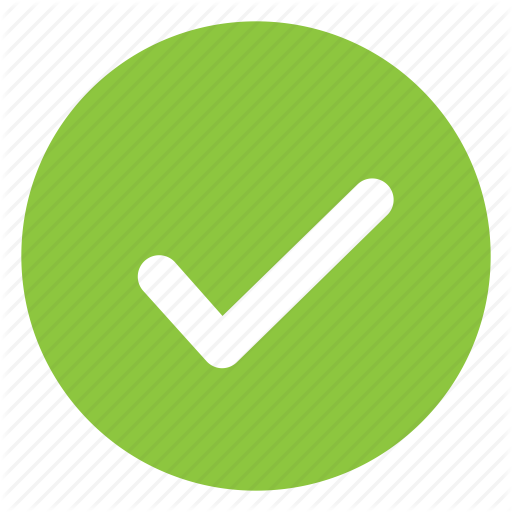 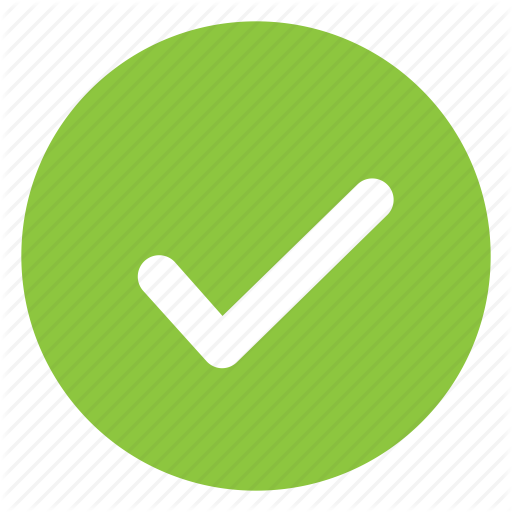 [0 1 2]+[3]
[3 4]
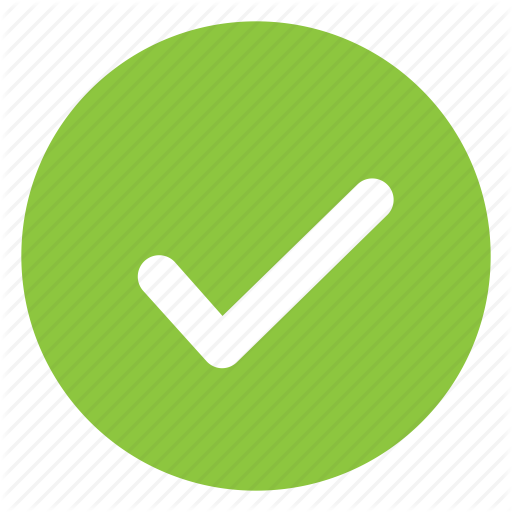 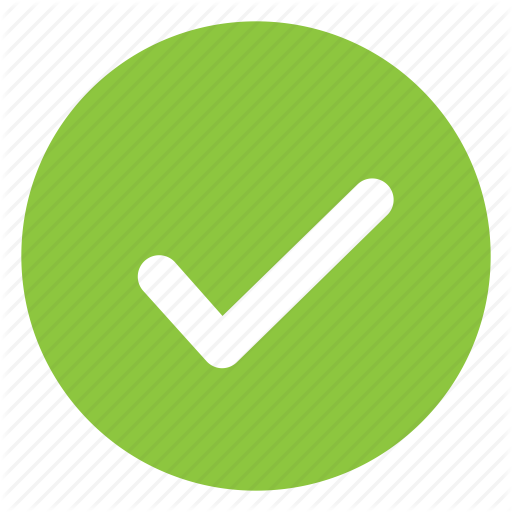 [0 1]+[3]
[2]+[3]
[3]
[4]
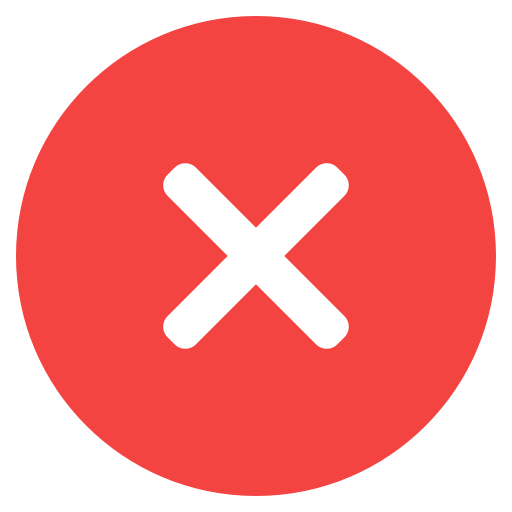 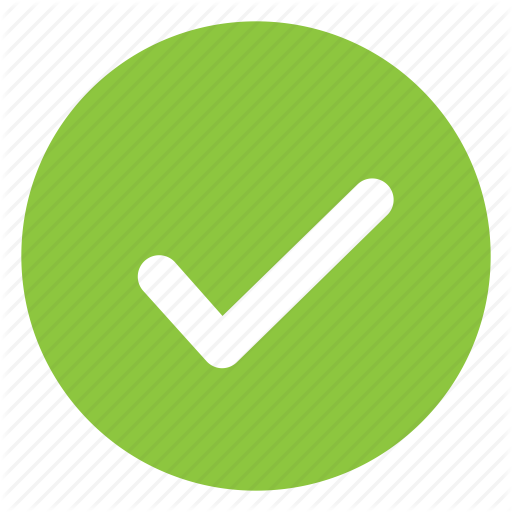 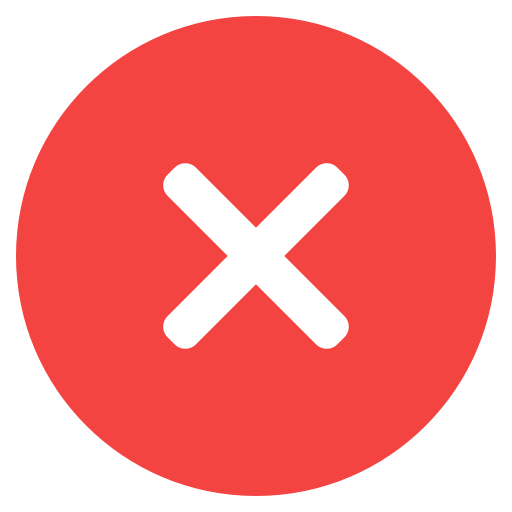 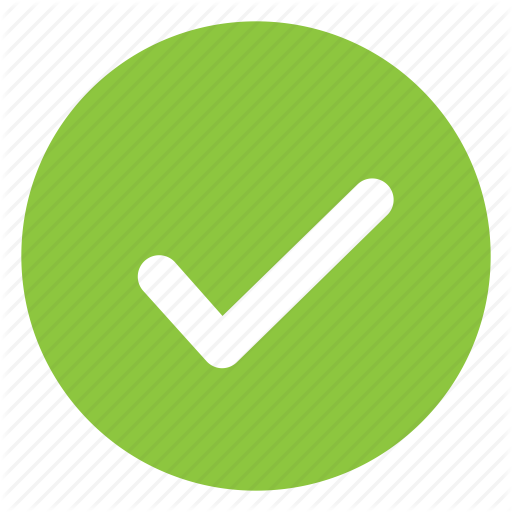 Variables 2 and 4 must be kept in double-precision.
More info: How to use mixed precision in ocean models. https://www.geosci-model-dev-discuss.net/gmd-2019-20/
70
Precision Analysis
How can we find which variables need to be kept in double-precision to maintain the accuracy of the results?:
How can we measure the effect of reducing the precision of an arbitrary set of variables?
How can we verify the accuracy of the results?
71
Reduced Precision Emulator
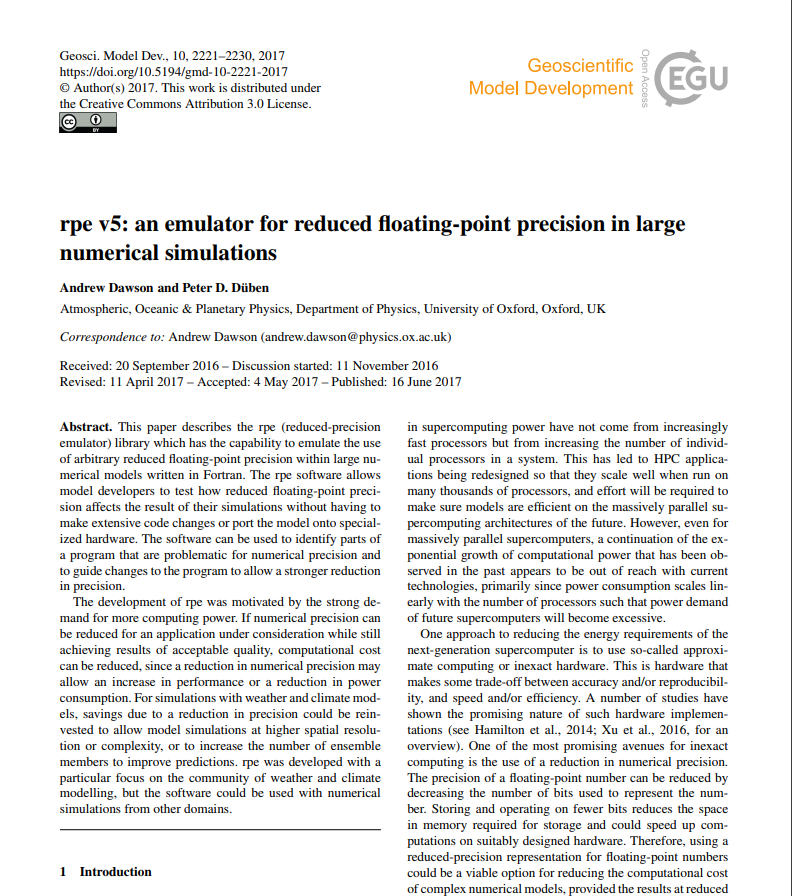 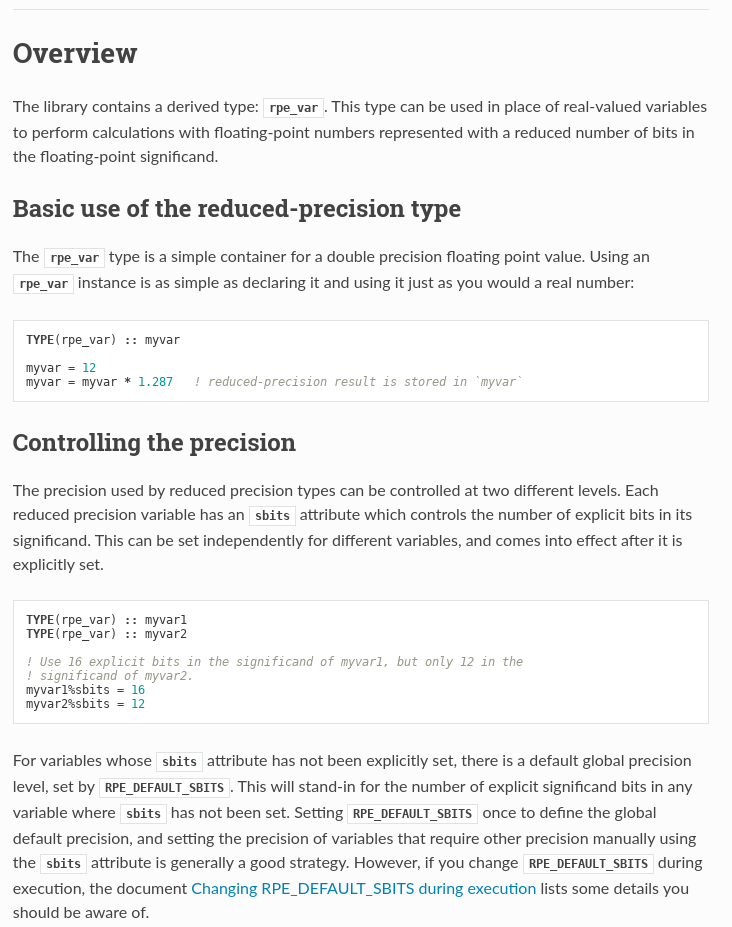 72
Implementing the emulator
A Python tool to automate the implementation process was created.
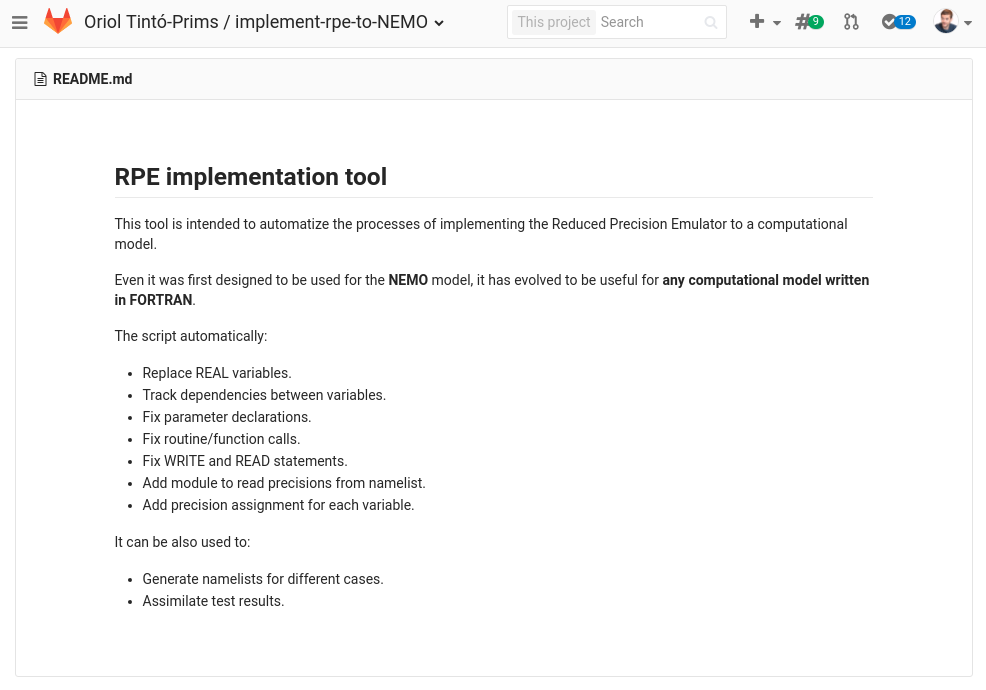 73
RPE in NEMO:
What we can do with it?
With a single binary, we can specify the number of significant bits used for each real variable declaration within the code through a namelist.
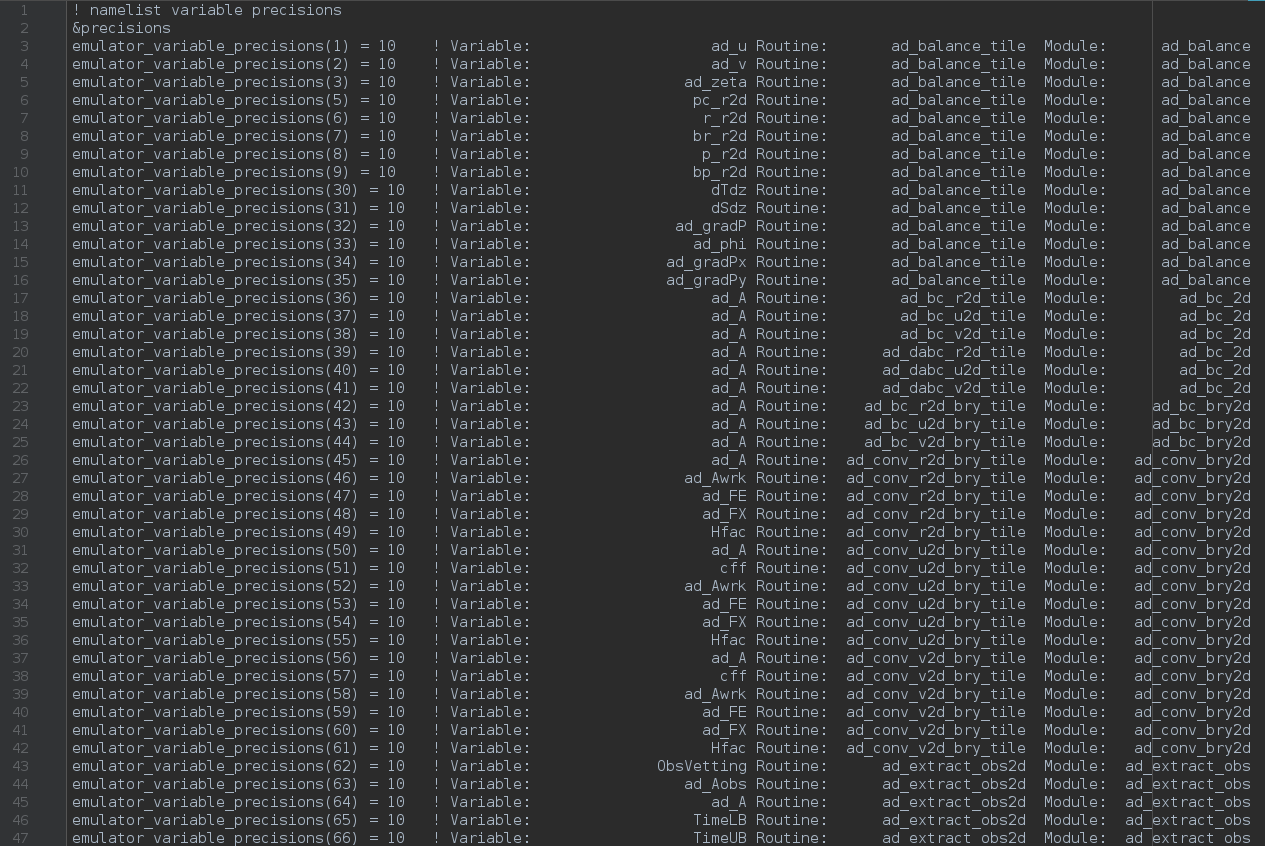 74
Precision Analysis
How can we find which variables need to be kept in double-precision to maintain the accuracy of the results?:
How can we measure the effect of reducing the precision of an arbitrary set of variables?
How can we verify the accuracy of the results?
75
Verifying NEMO
Initial conditions perturbed with white noise in the 3D temperature field.
Evaluating 53 output variables.
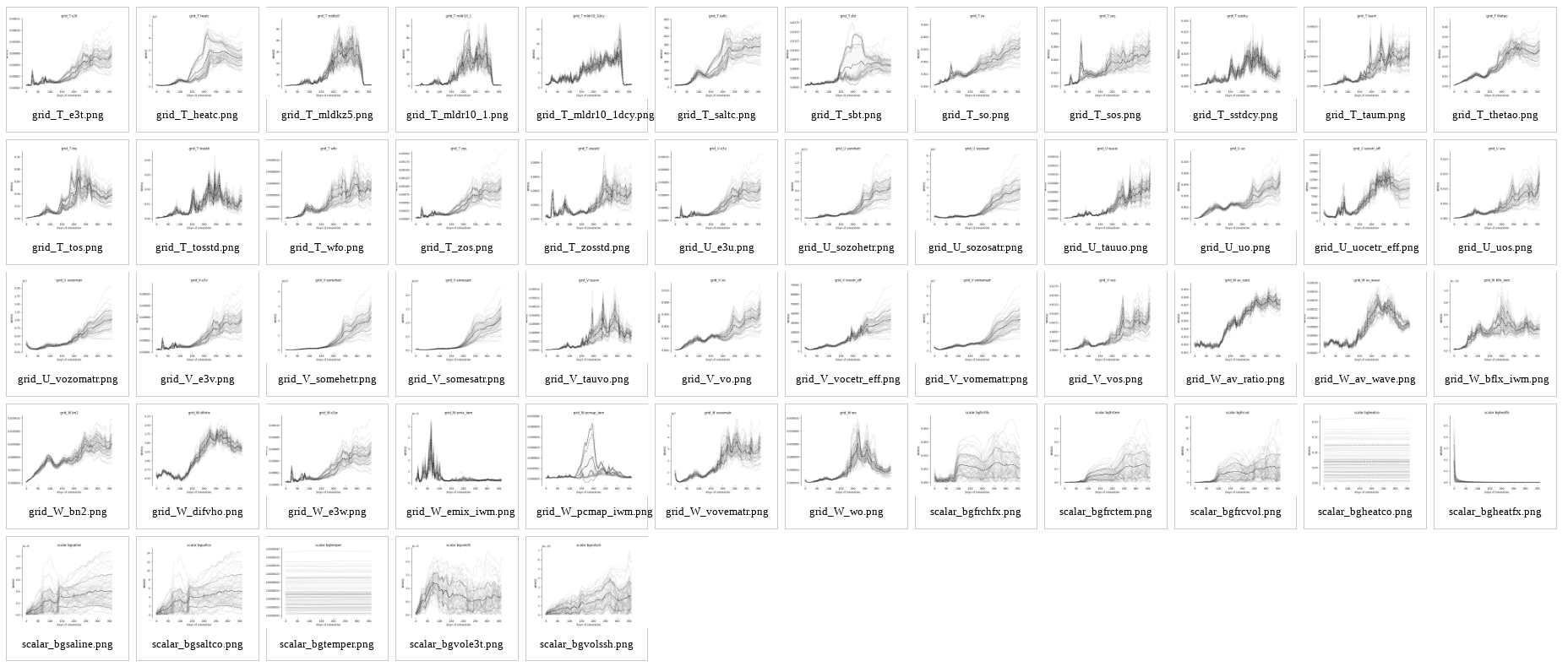 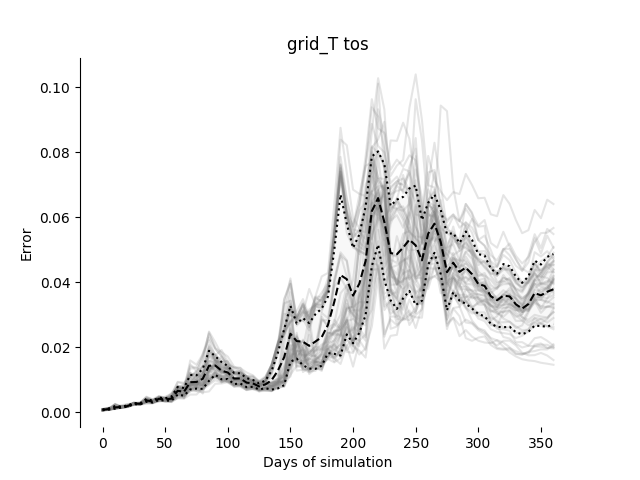 76
Verifying NEMO
Example: Everything in single precision:
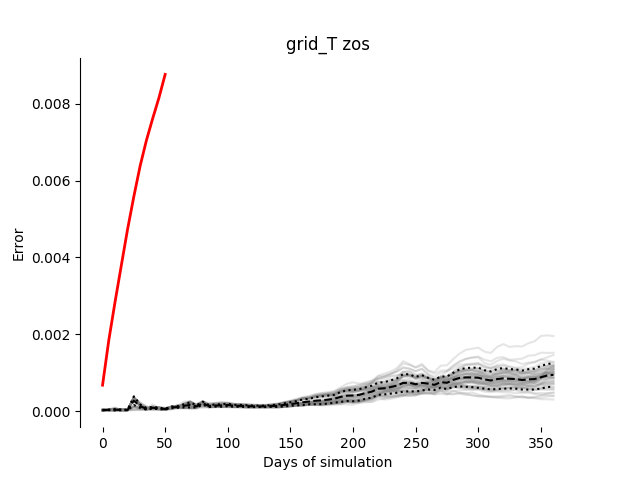 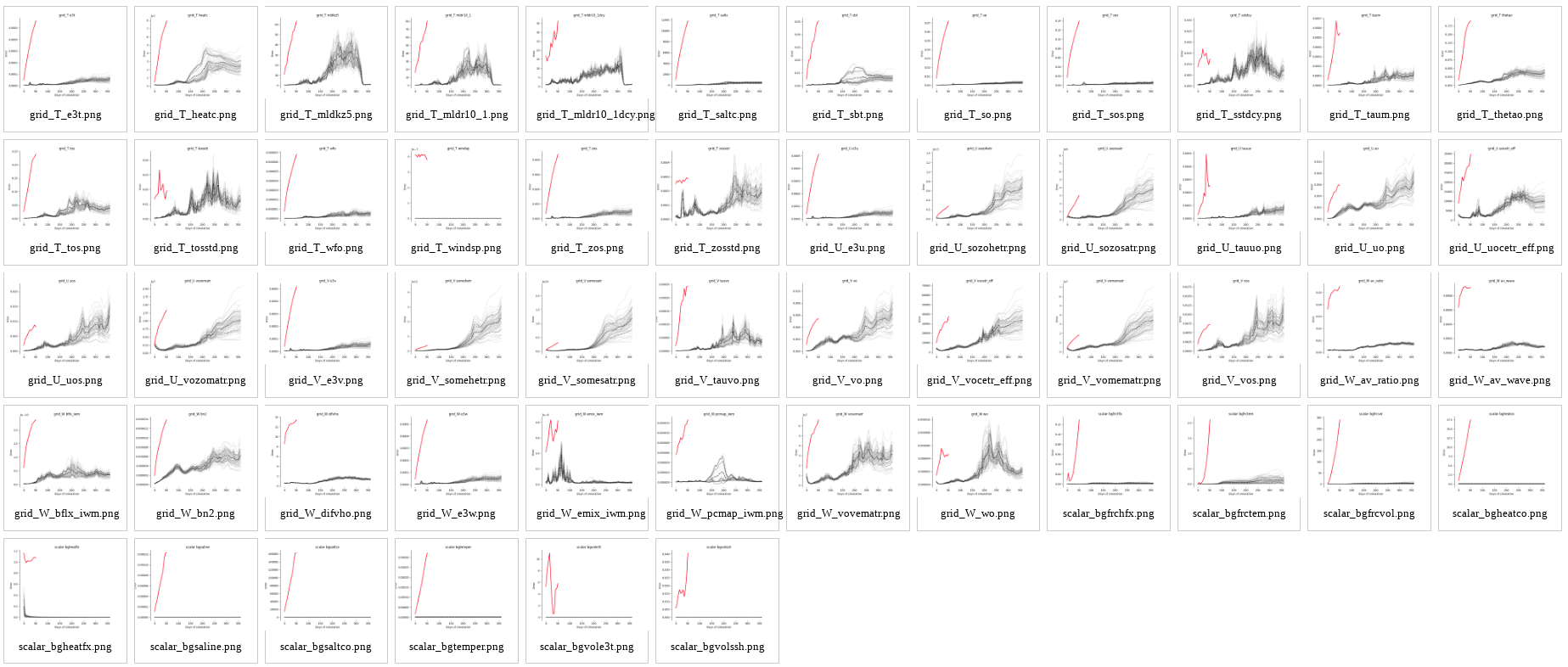 77
Precision Analysis
How can we find which variables need to be kept in double-precision to maintain the accuracy of the results?:
How can we measure the effect of reducing the precision of an arbitrary set of variables?  
How can we verify the accuracy of the results?
And now what?
78
Precision Analysis: NEMO
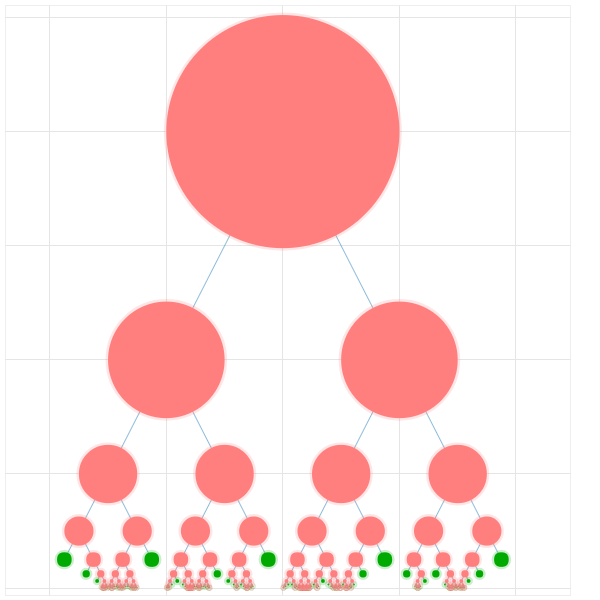 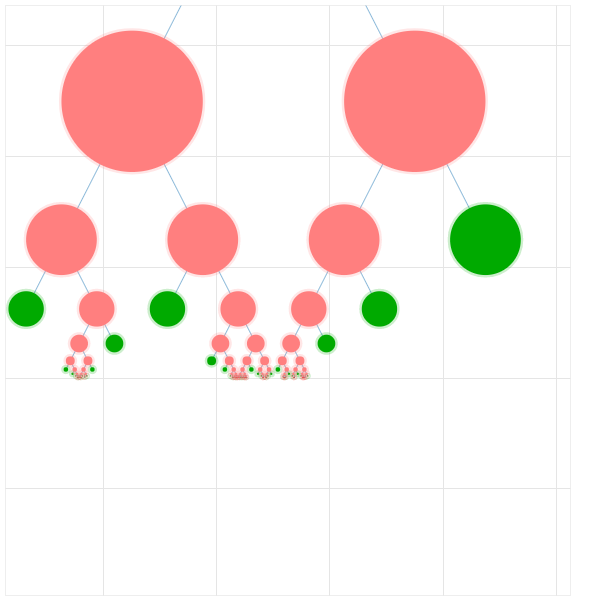 79
Results (1)
Using this verification test to run the analysis algorithm on a small part of the code:
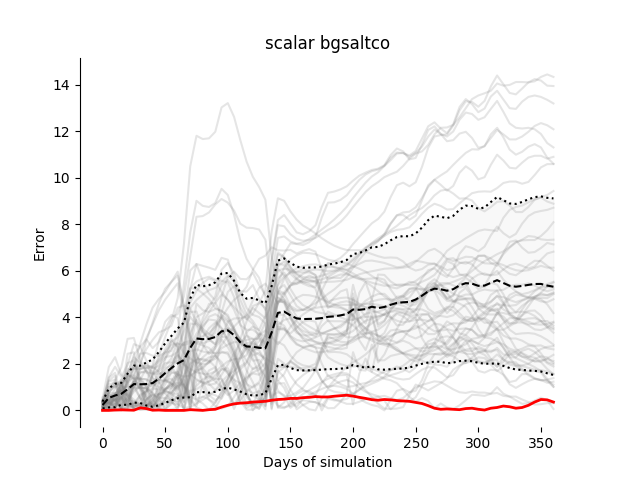 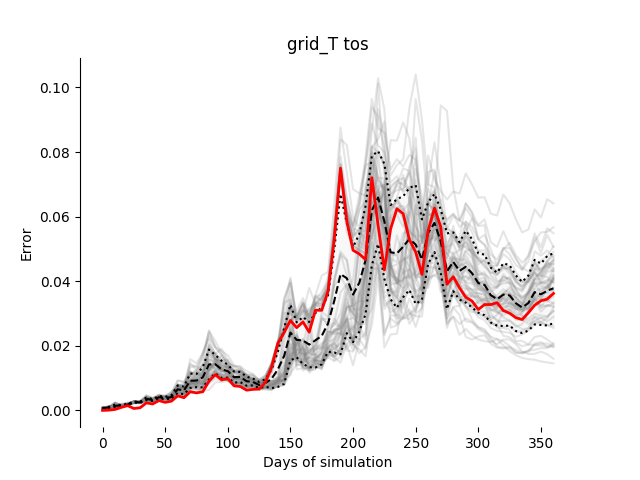 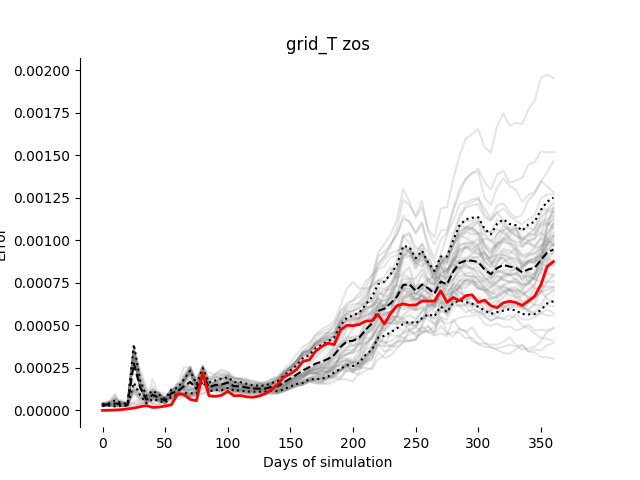 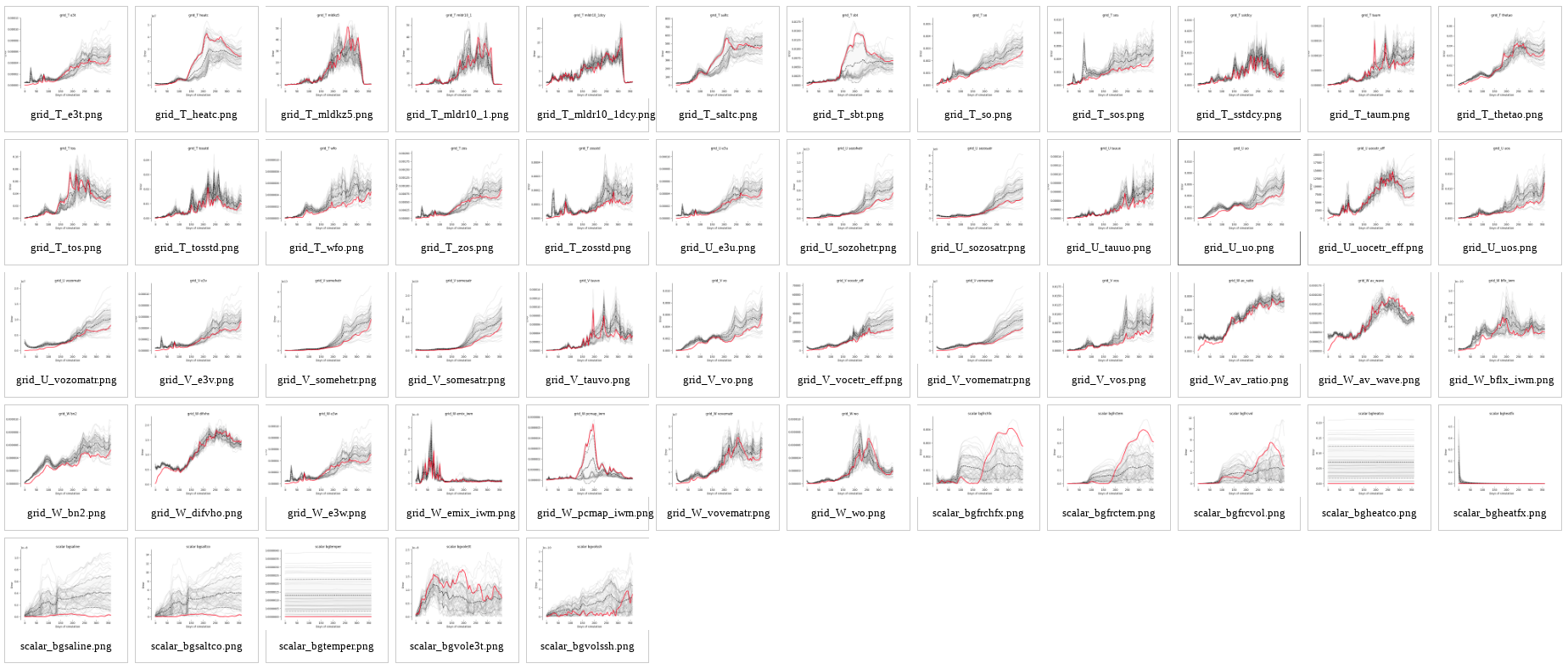 80
Results(2)
Using the old verification test on the full model:
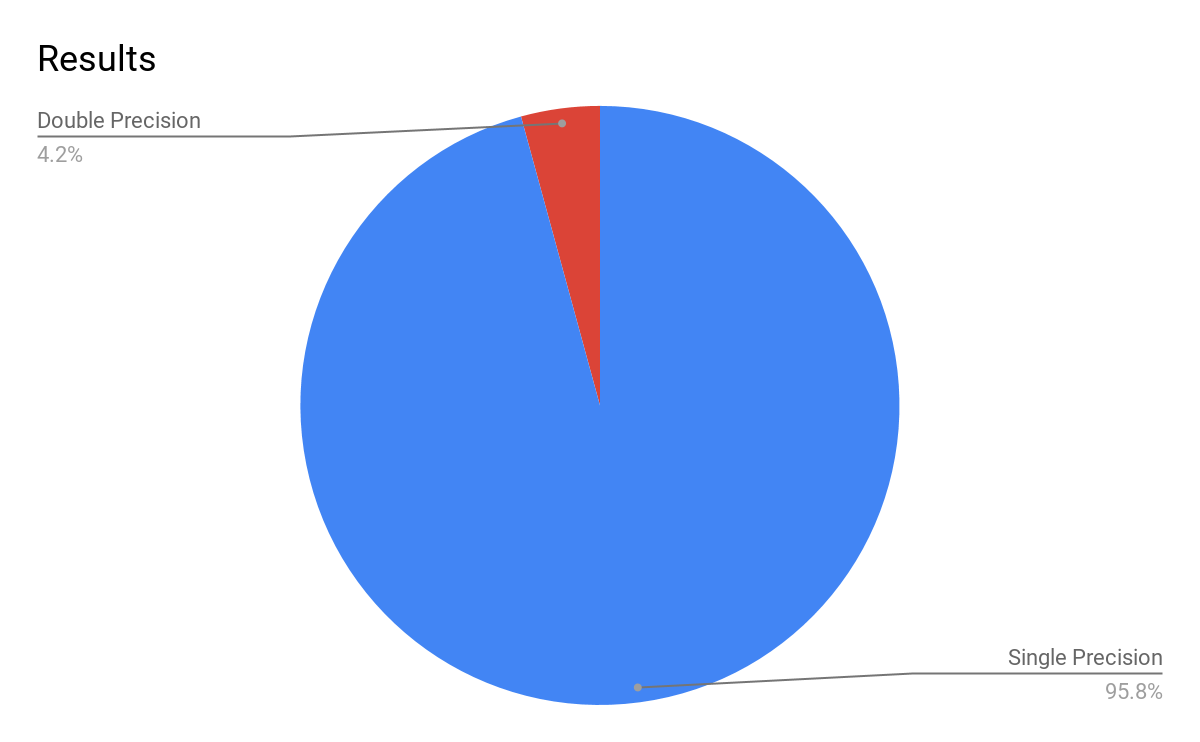 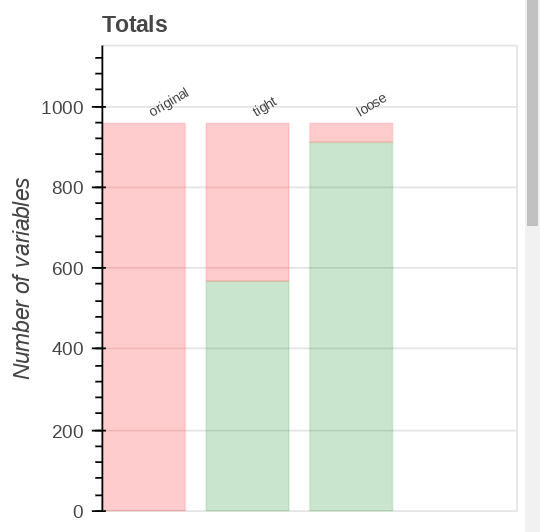 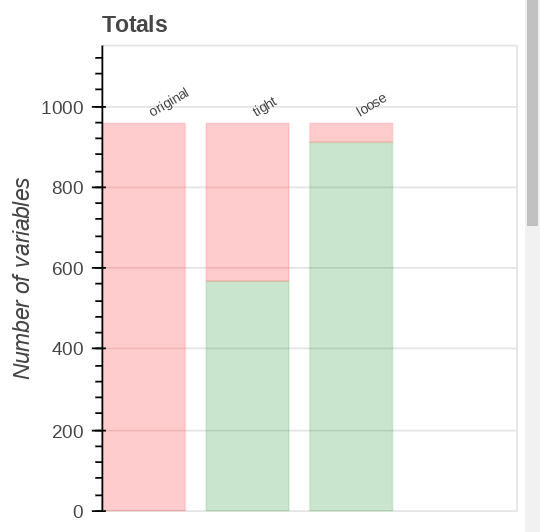 81
But what about the outputs?
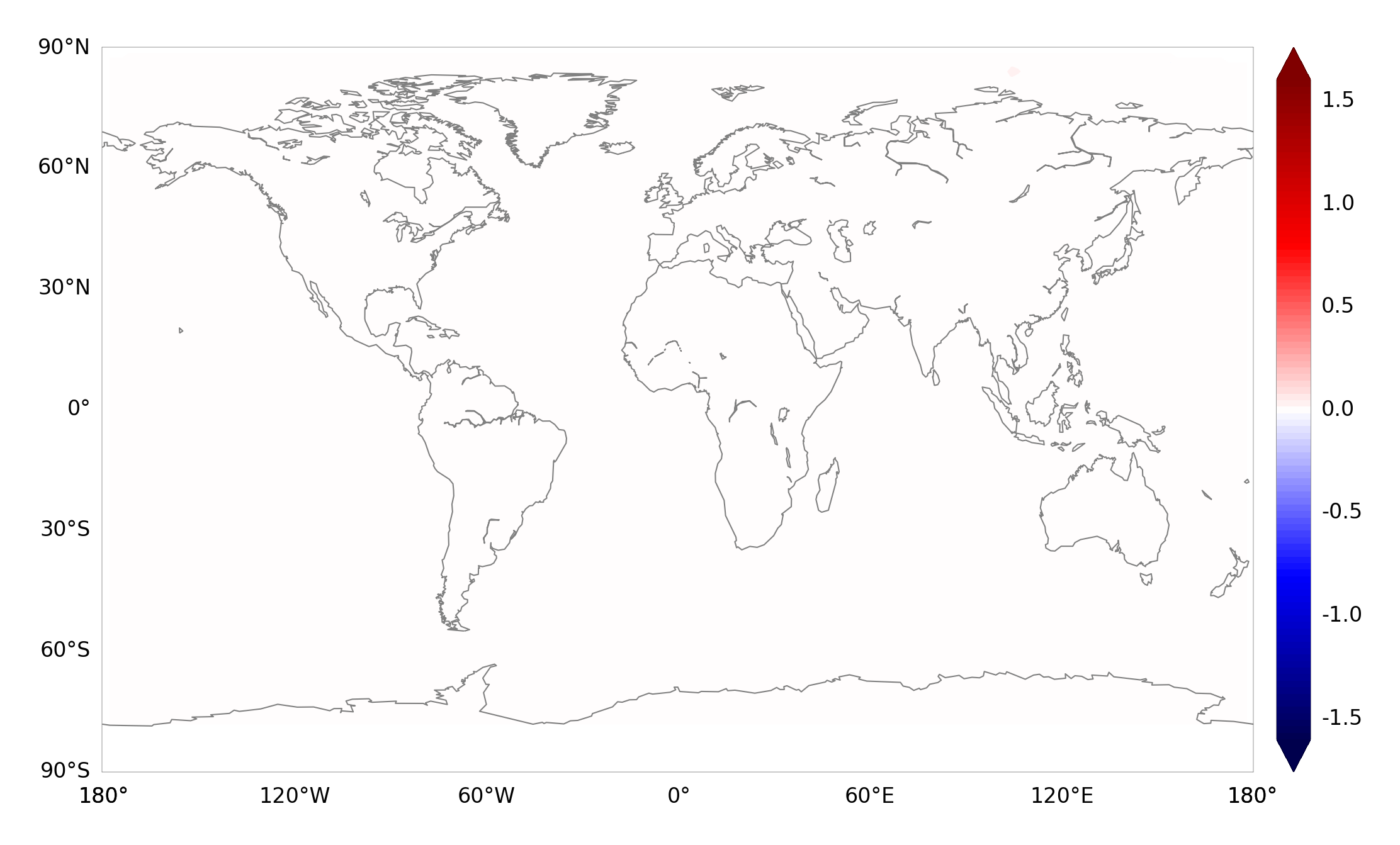 Difference between double- and mixed-precision monthly mean of sea-surface temperature for the first month of simulation.
82
But what about the outputs?
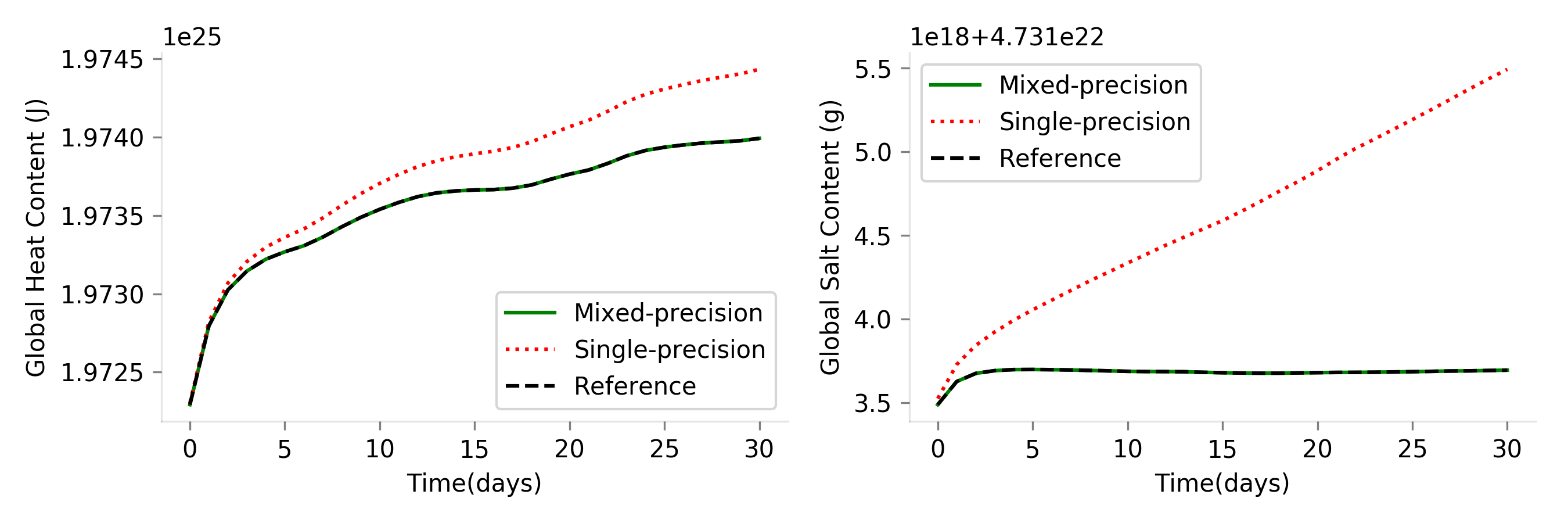 83
Conclusions
Optimizing usage of numerical precision gives performance benefits.
We can find which variables require double precision.
There’s a huge room for reducing the numerical precision in NEMO.
84
Ongoing work
Performance in Mixed-precision?
Transferability between different cases?
Other ways of verifying the results?
Reducing even more the precision for future architectures?
85
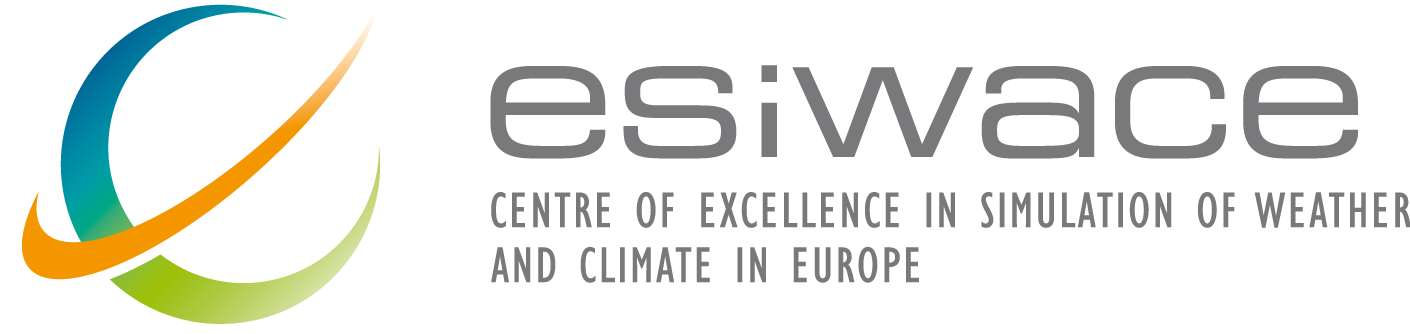 Thank you!
The research leading to these results has received funding from the EU H2020 Framework Programme under grant agreement H2020 GA 675191.

The content of this presentation reflects only the author’s view. The European Commission is not responsible for any use that may be made of the information it contains.
oriol.tinto@bsc.es
Bonus track:
How much a code can benefit from single precision?
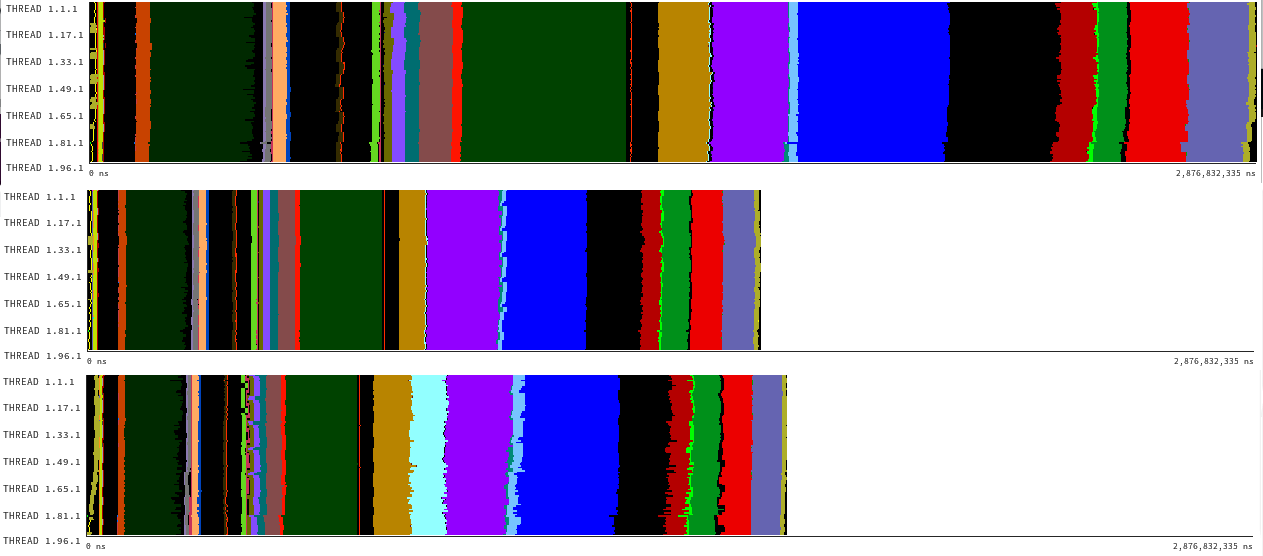 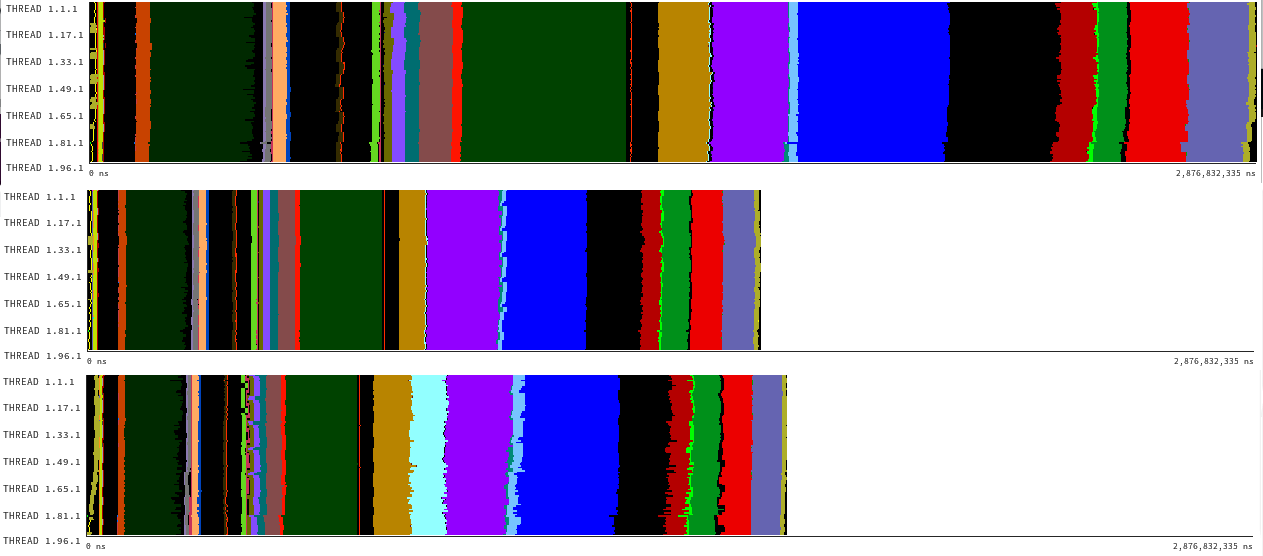 87
Bonus track:
How much a code can benefit from single precision?
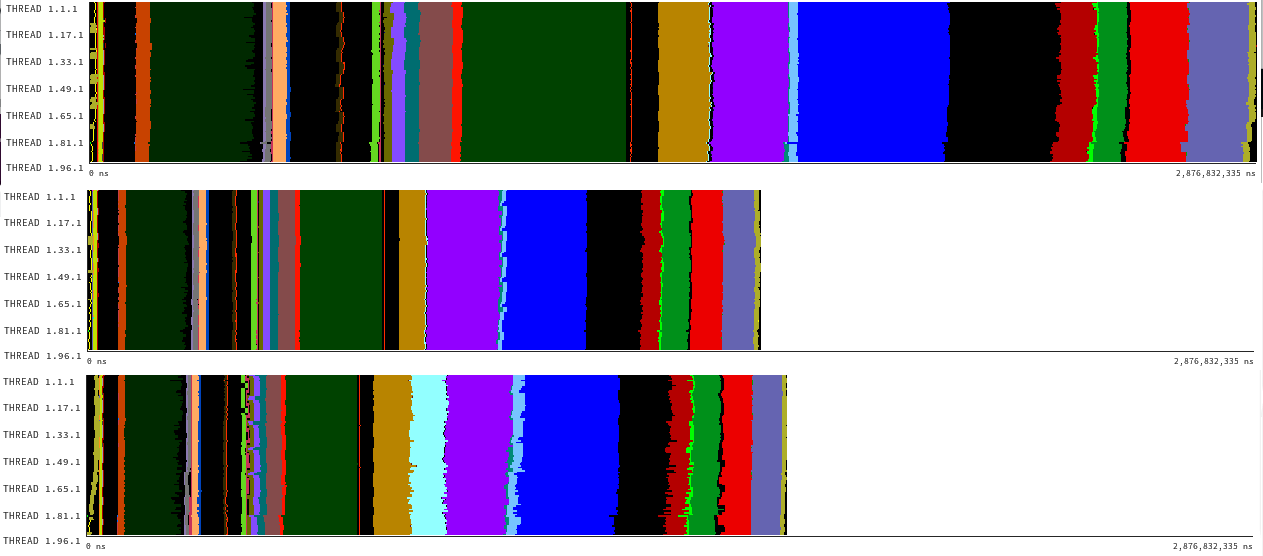 Double Precision
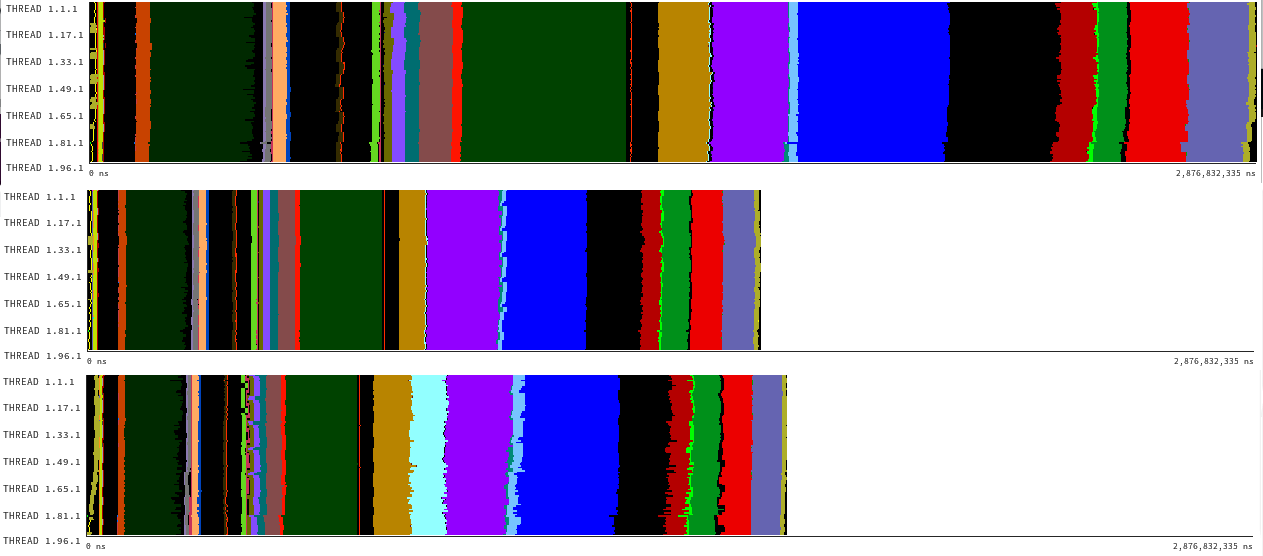 Single Precision
88
Bonus track:
How much a code can benefit from single precision?
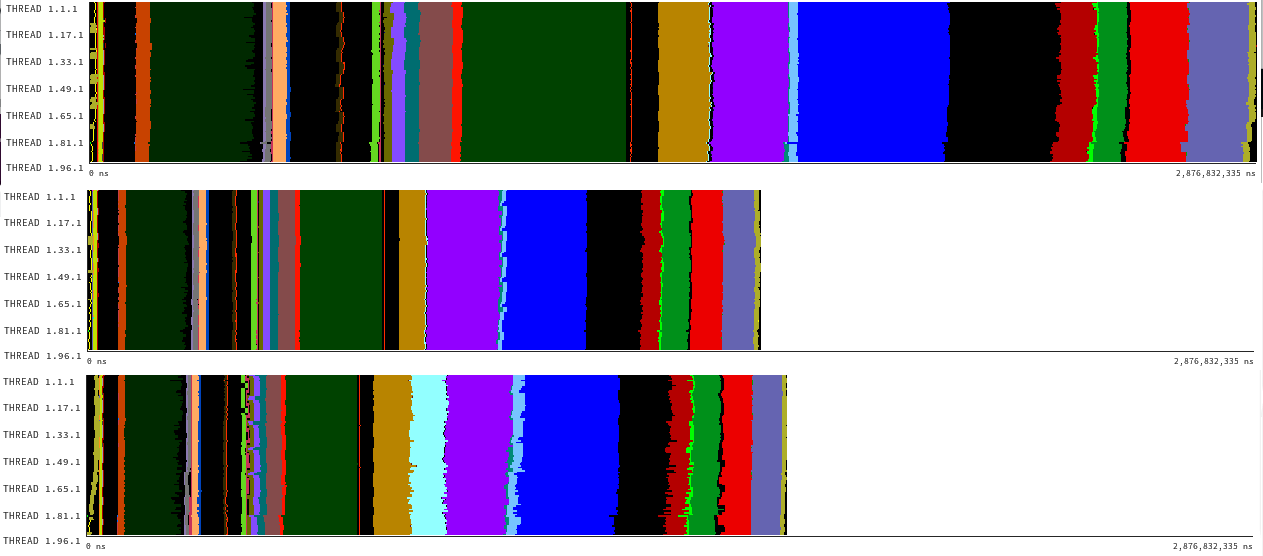 Double Precision
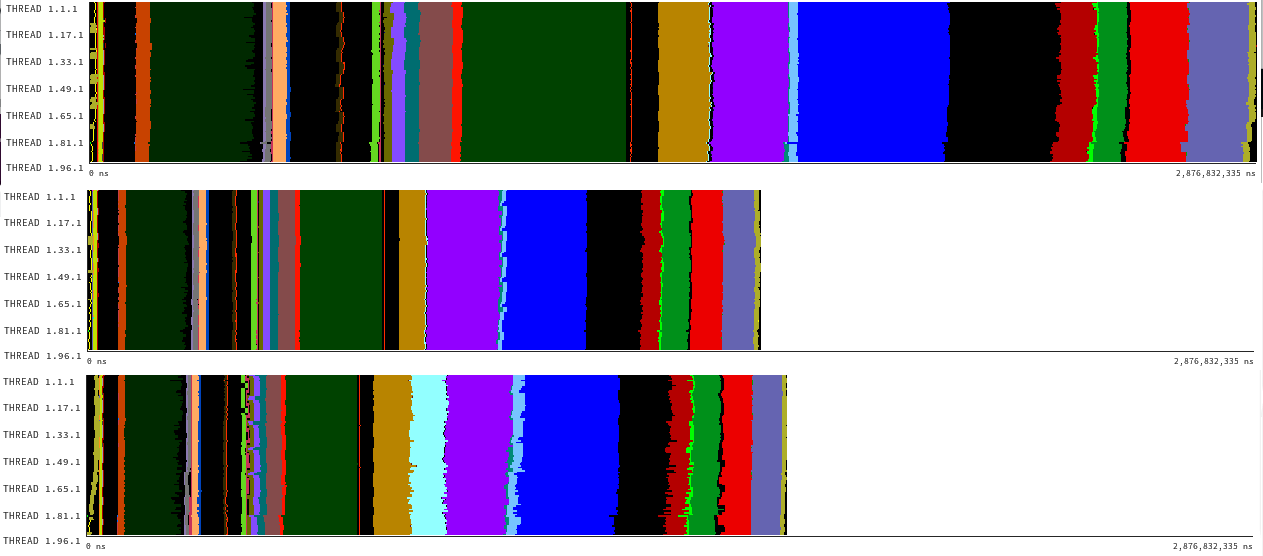 Single Precision
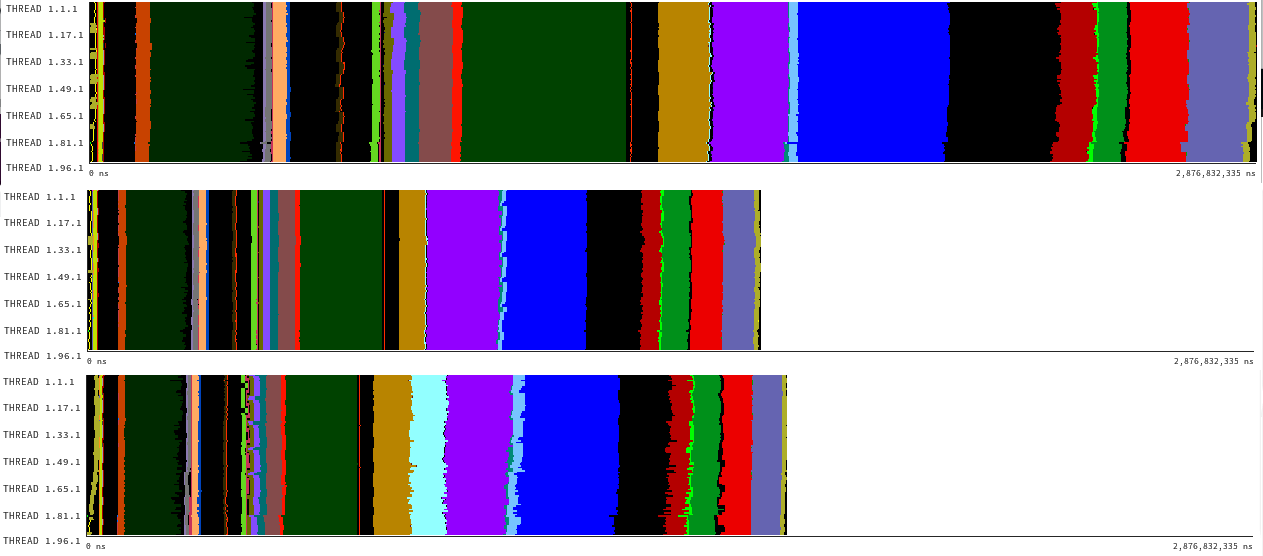 89
Bonus track:
How much a code can benefit from single precision?
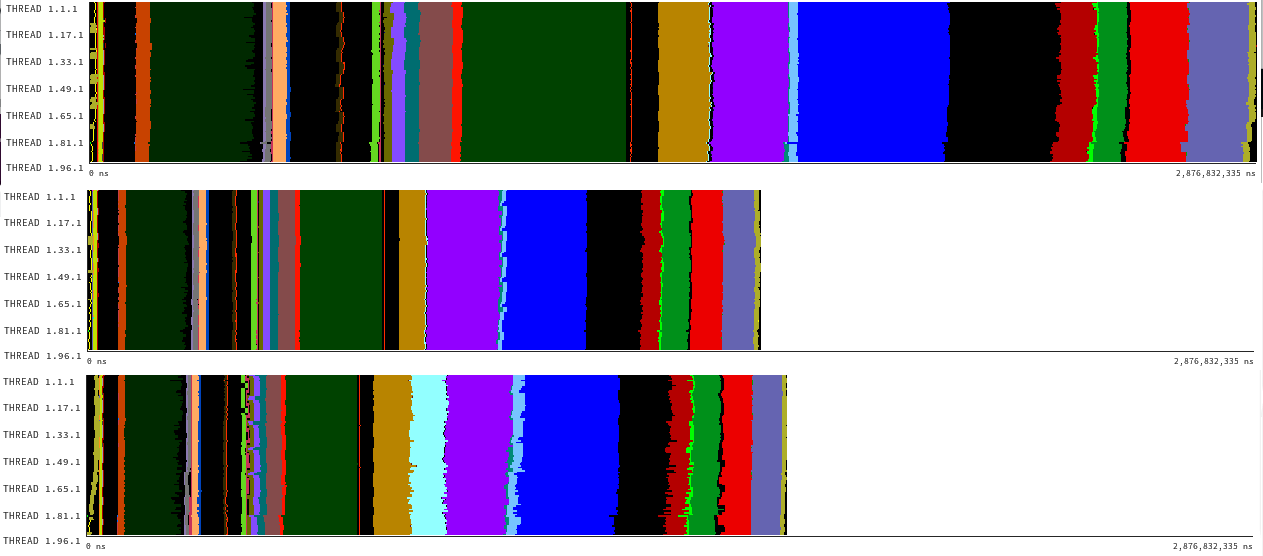 Double Precision
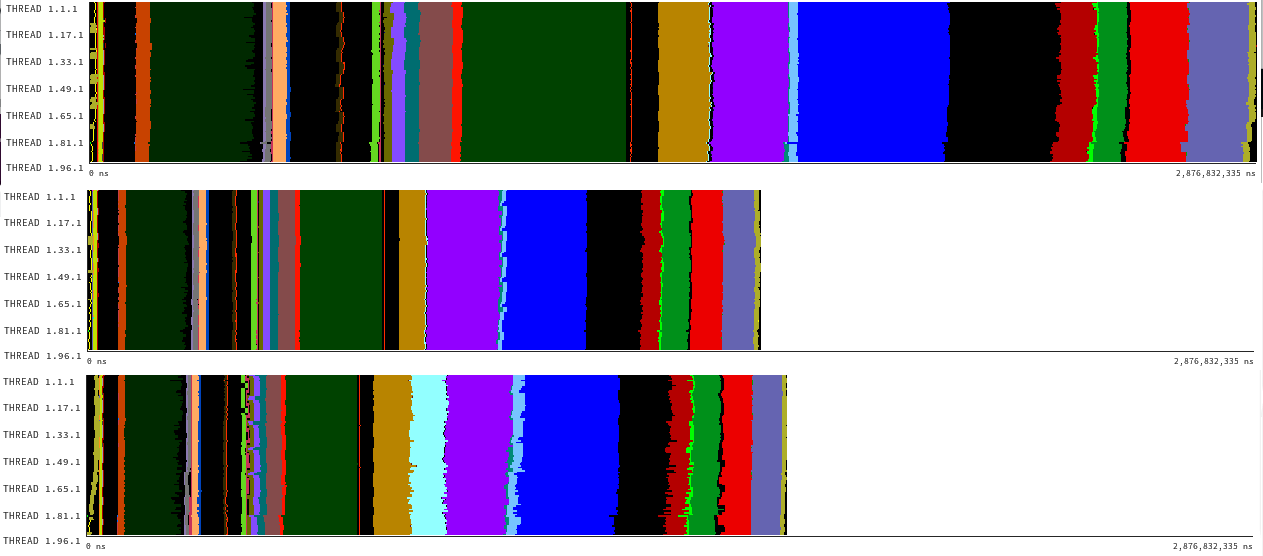 Single Precision
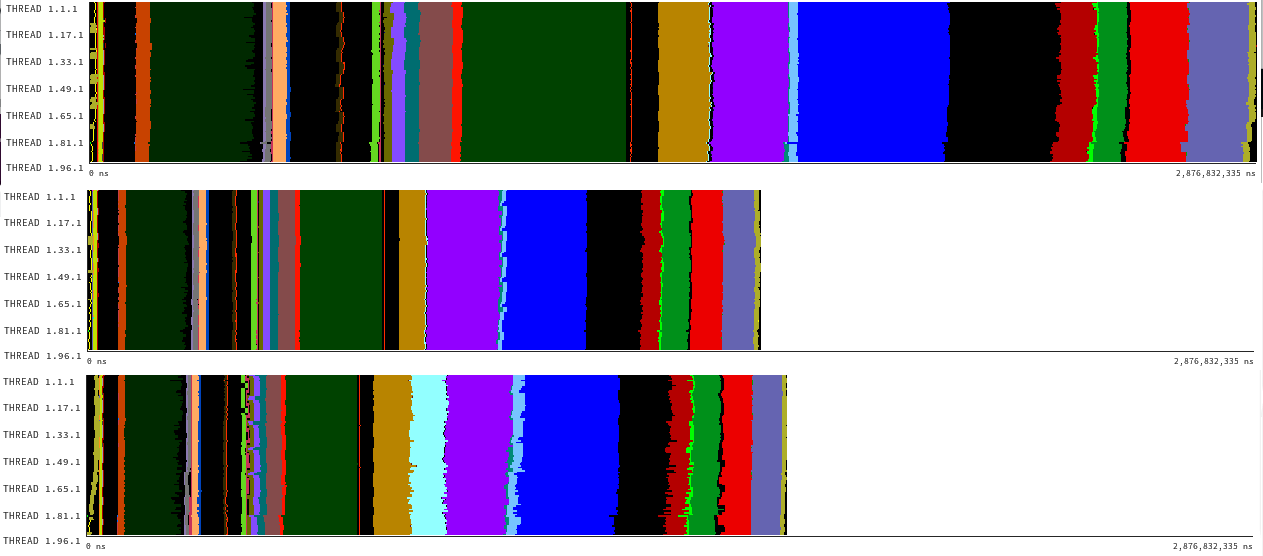 Double Precision
50% cores per node
200% nodes
90